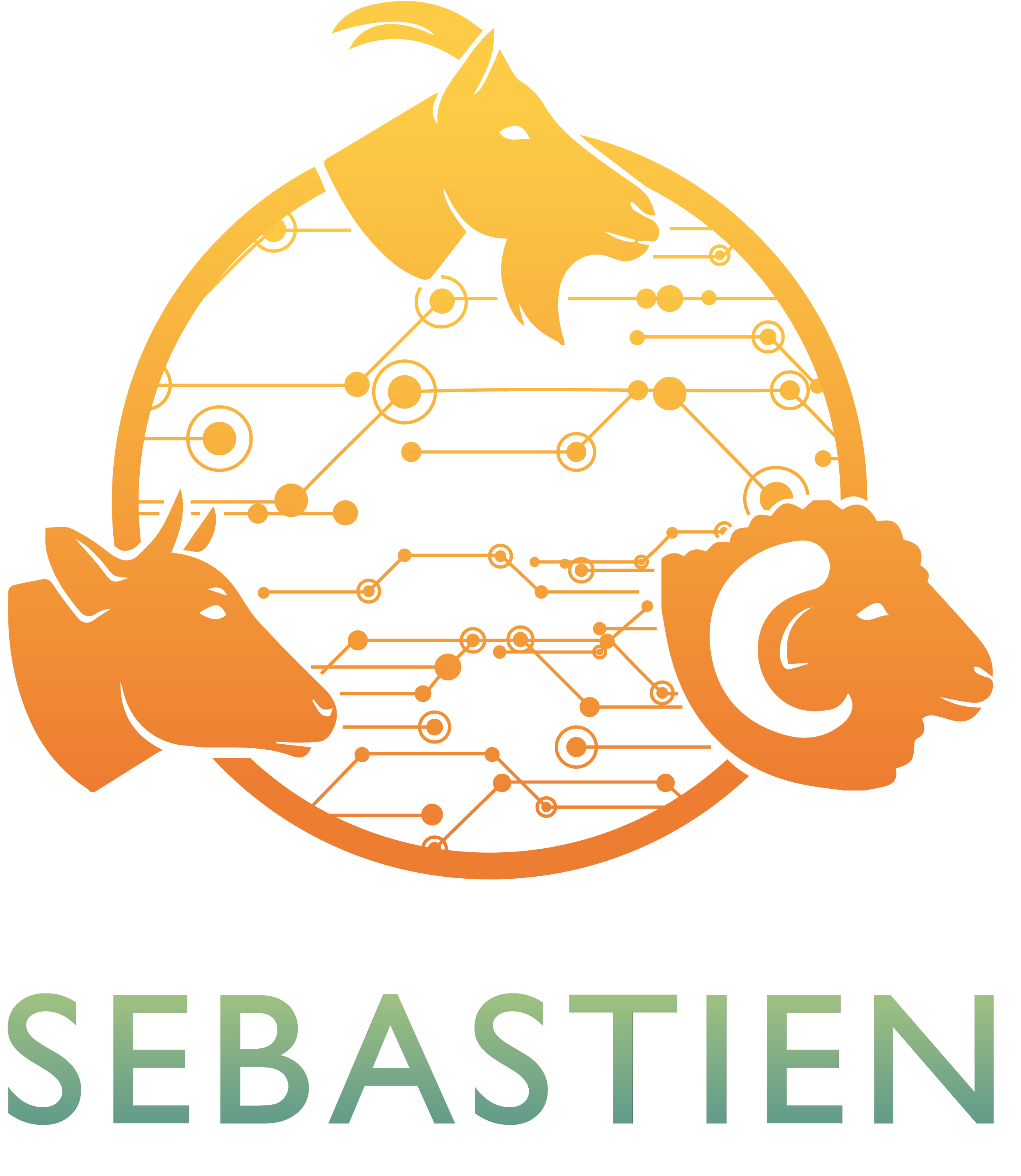 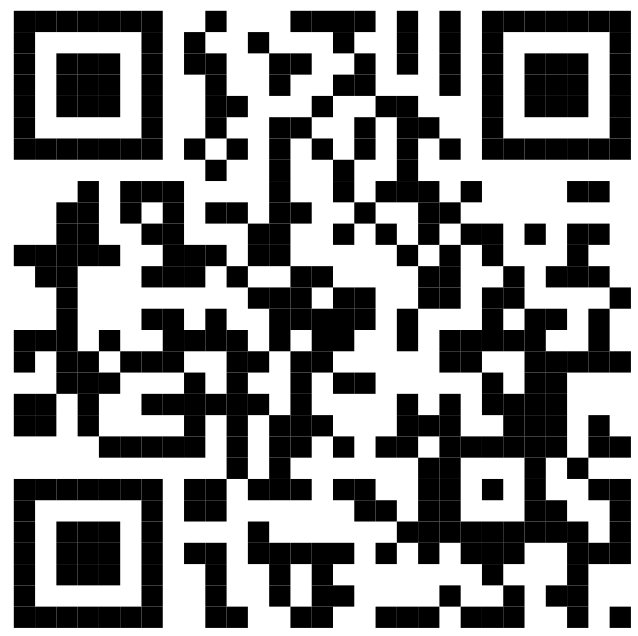 An early warning decision support system for disease outbreaks in the livestock sector
P. Nassisi1, A. D’Anca1, M. Mancini1, M. Santini1, M. Milanesi2, C. Caroli3, G. Aloisio1, G. Chillemi2, R. Valentini2, R. Negrini4,5, P. Ajmone Marsan5
1. Centro Euro-Mediterraneo sui Cambiamenti Climatici, Lecce, Italy | 2. University of Tuscia, Viterbo, Italy | 3. CINECA, Bologna, Italy
4. Associazione Italiana Allevatori, Rome, Italy | 5. Università Cattolica del Sacro Cuore, Milan, Italy
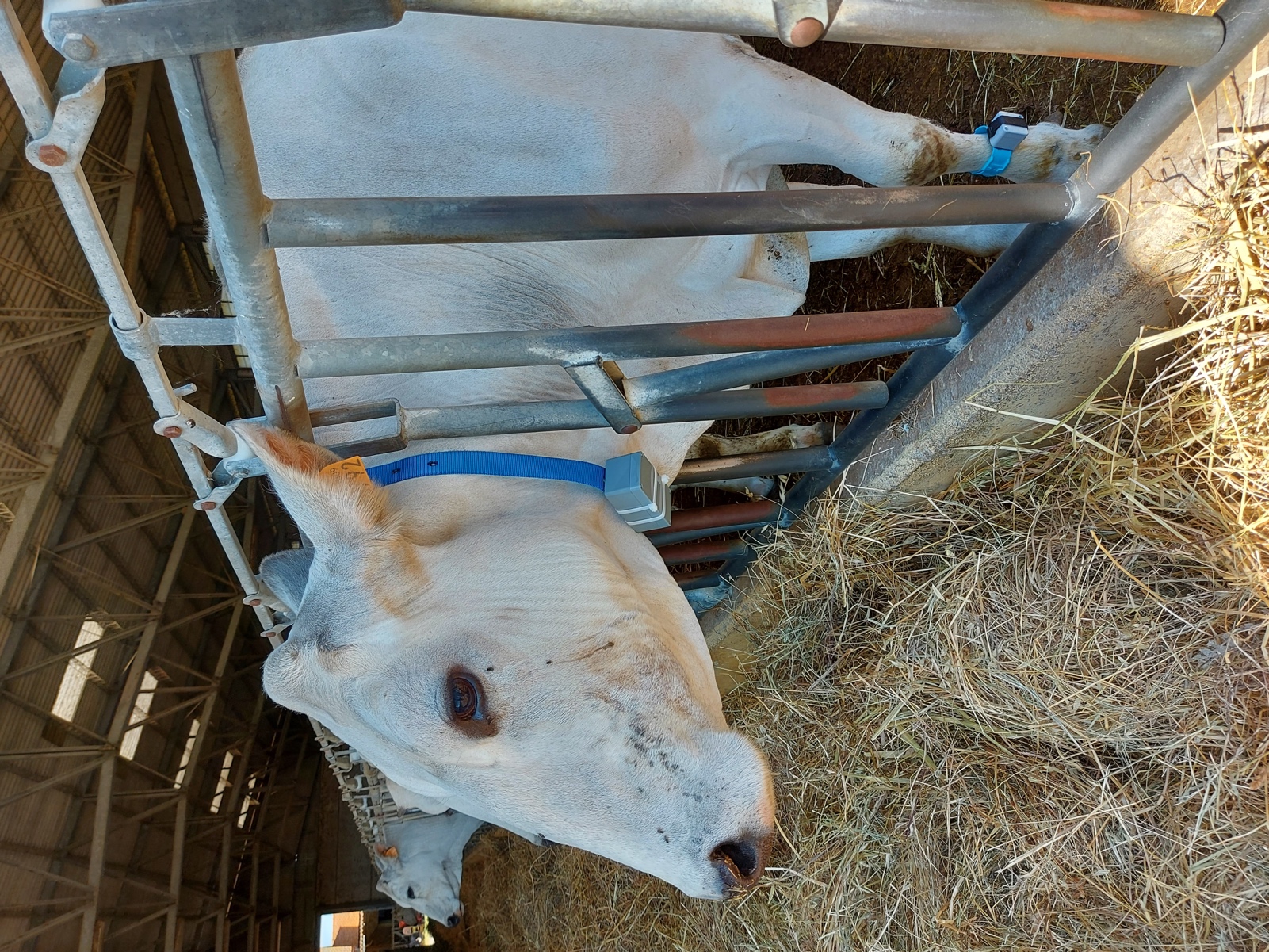 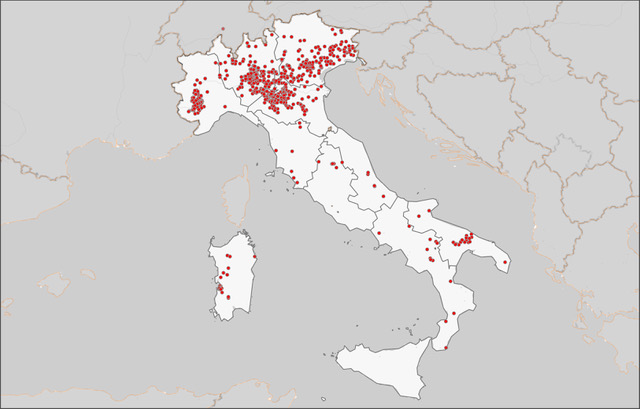 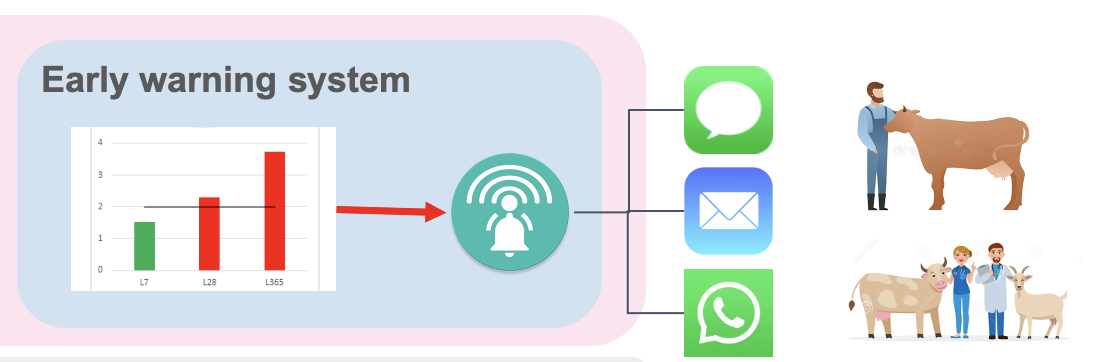 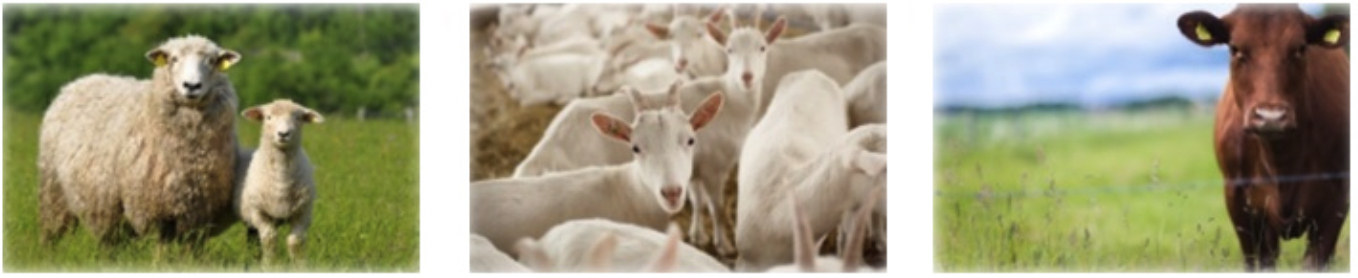 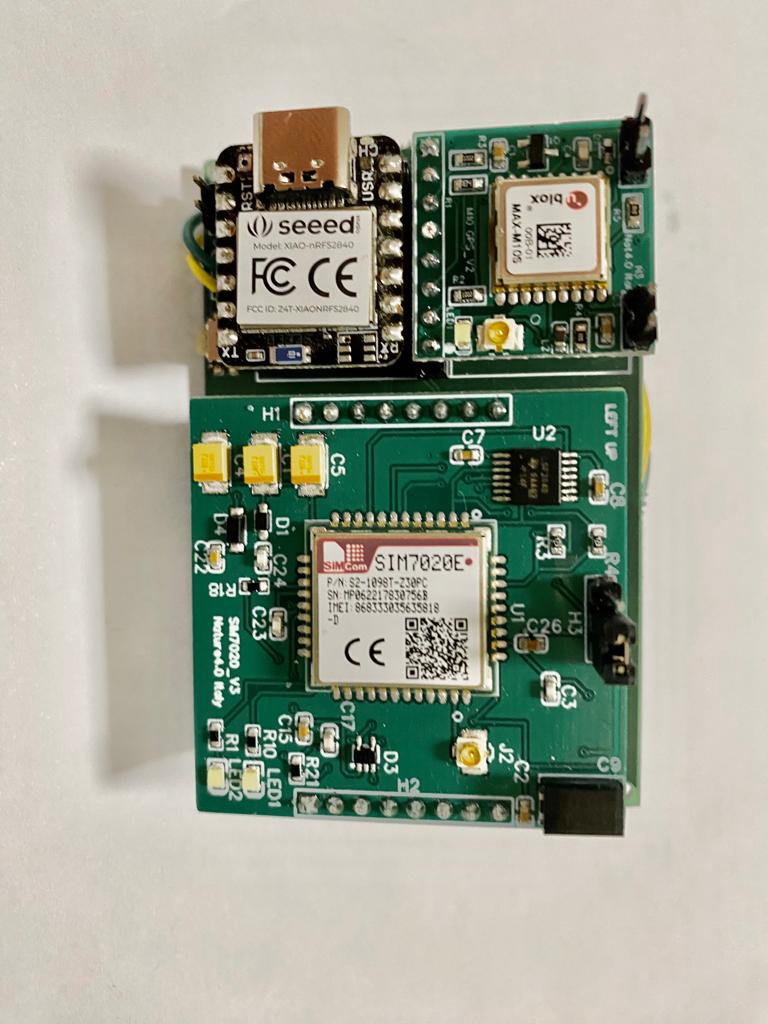 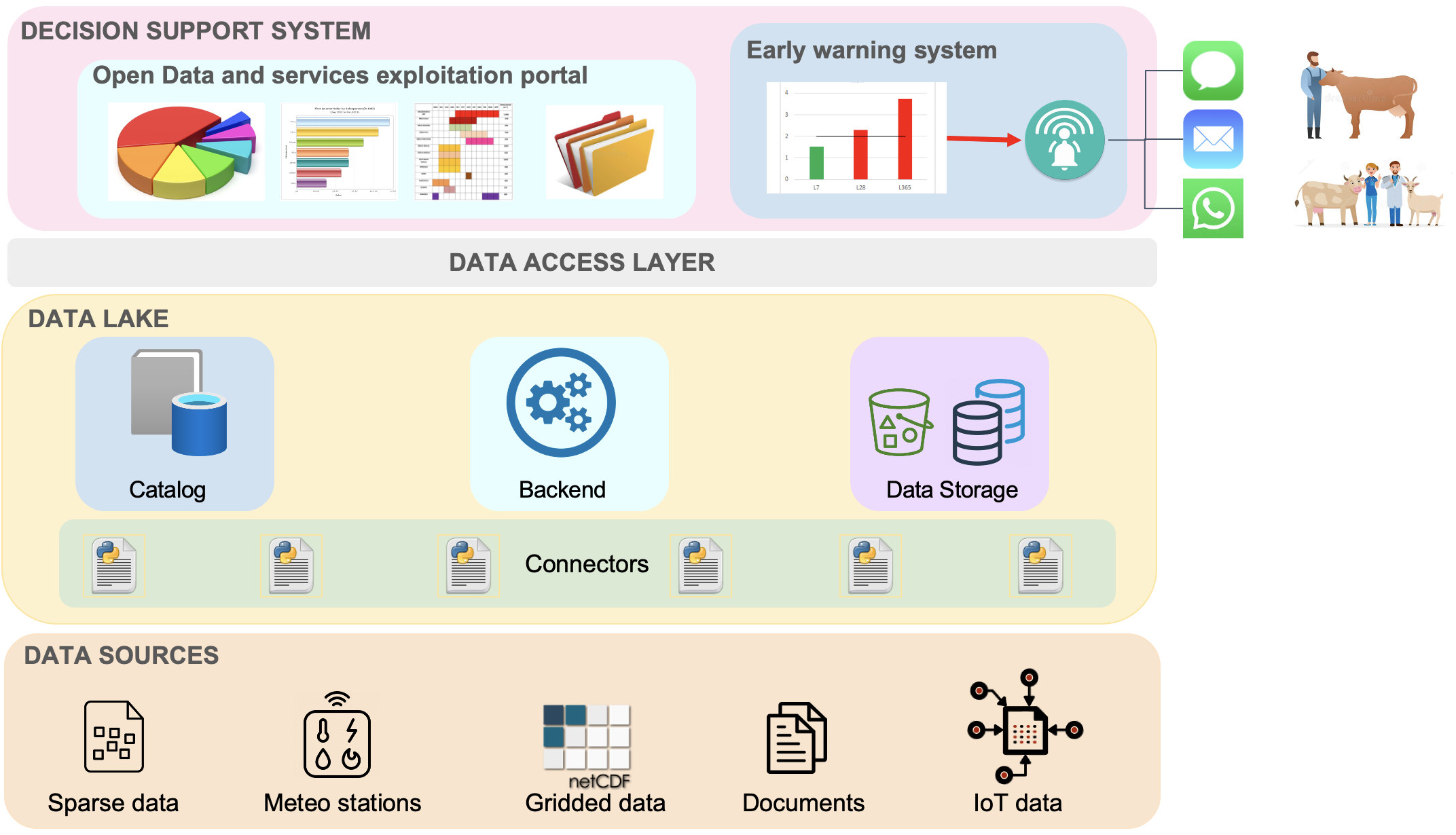 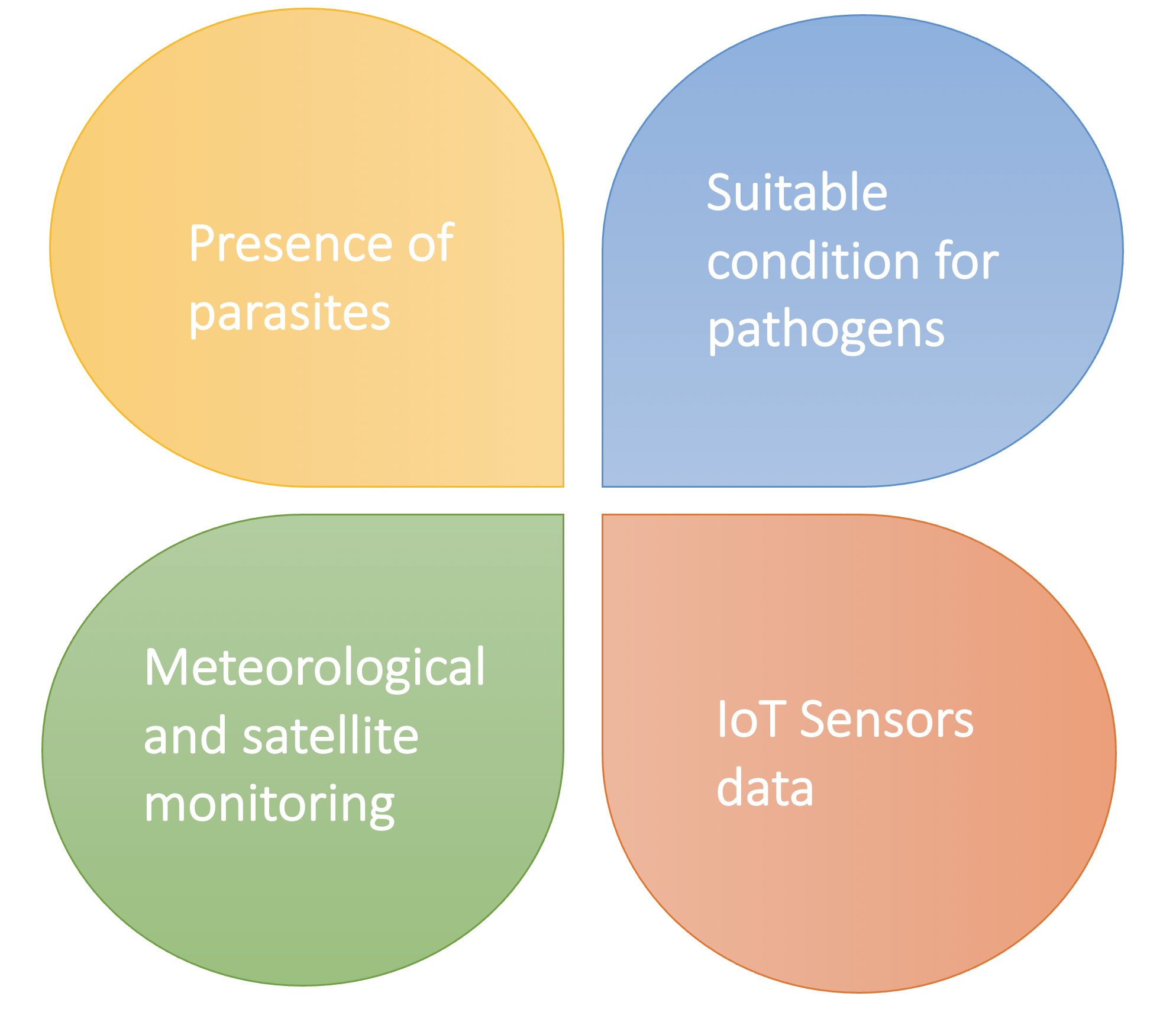 Environmental temperature
and humidity + GPS + movement
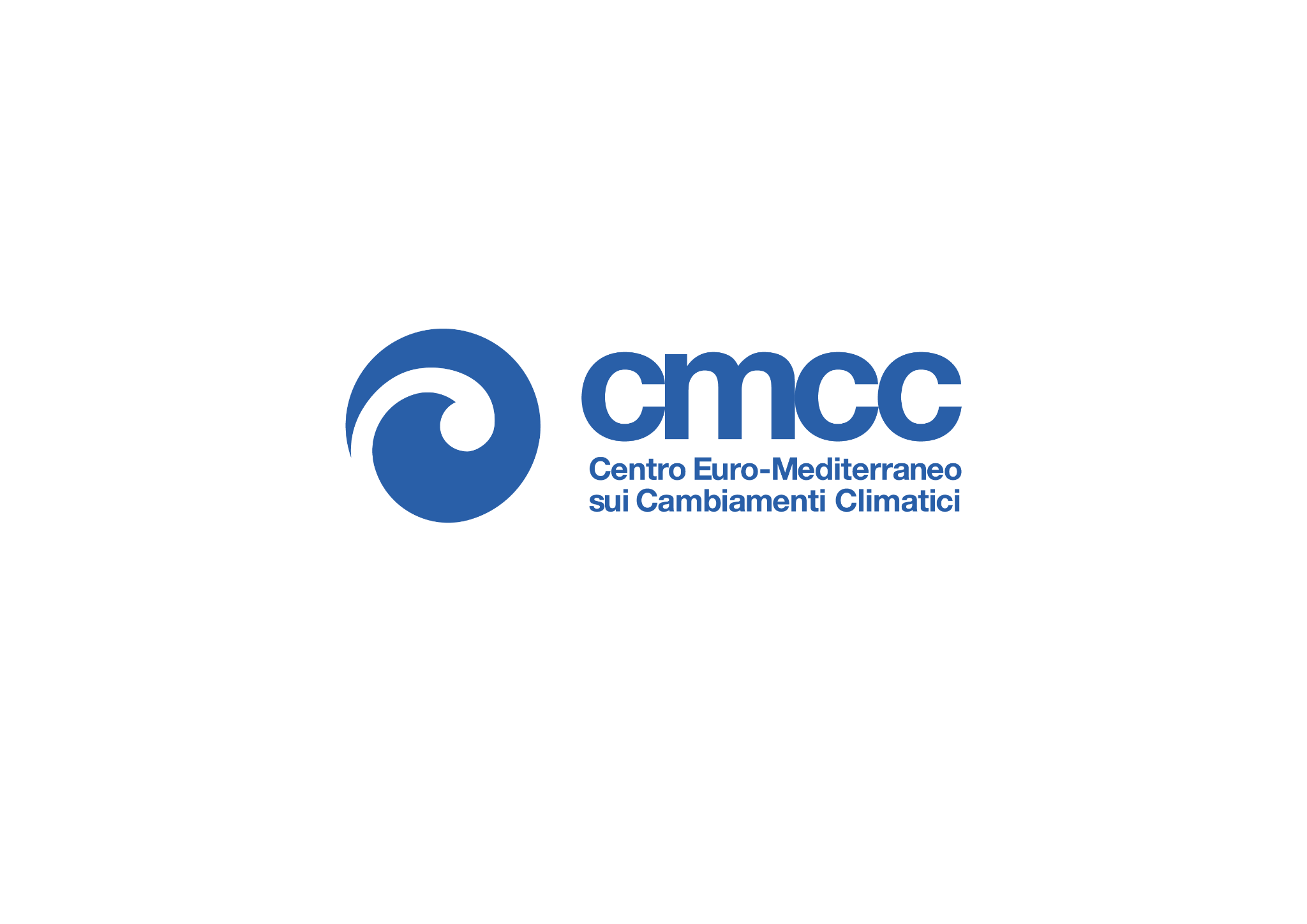 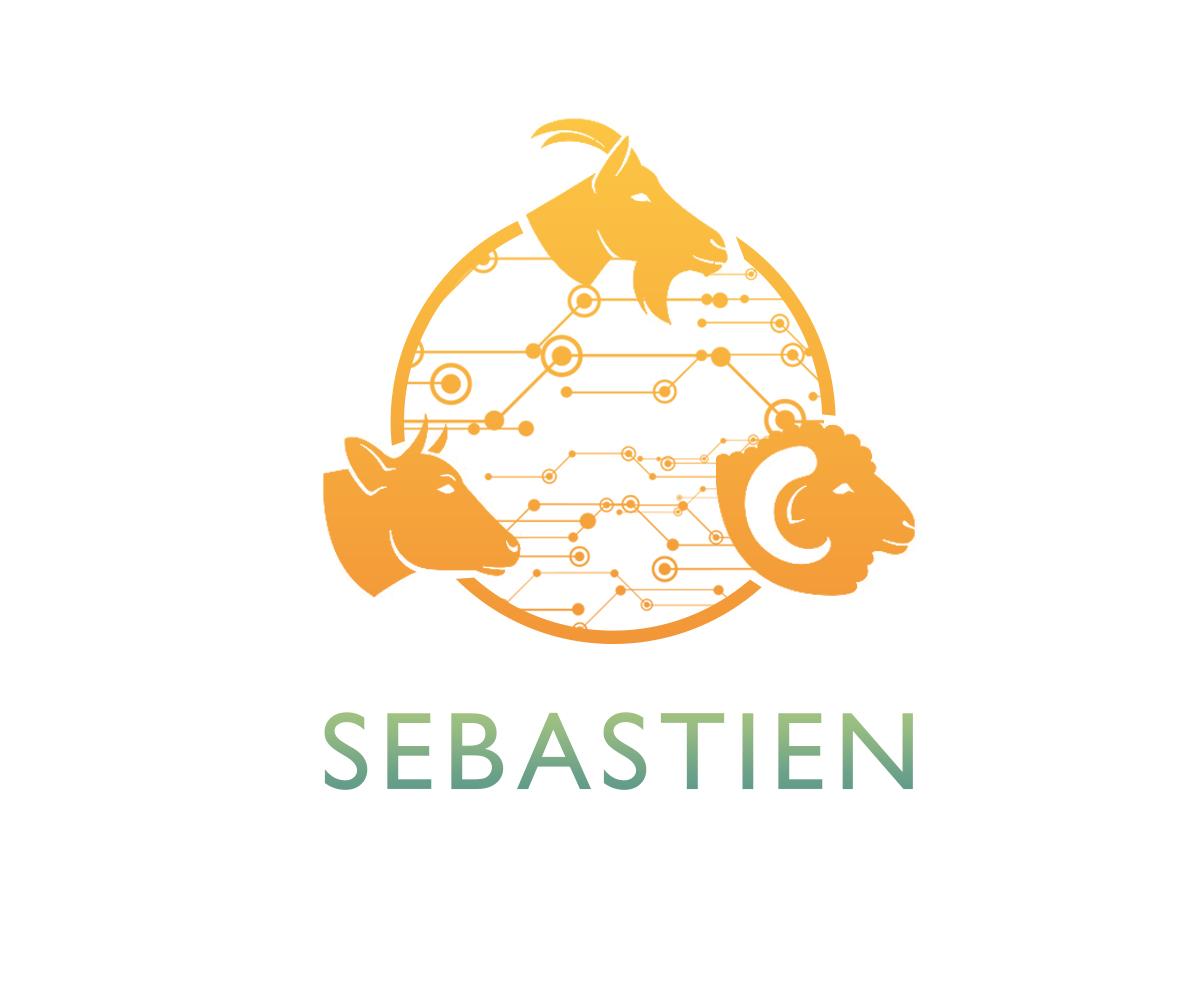 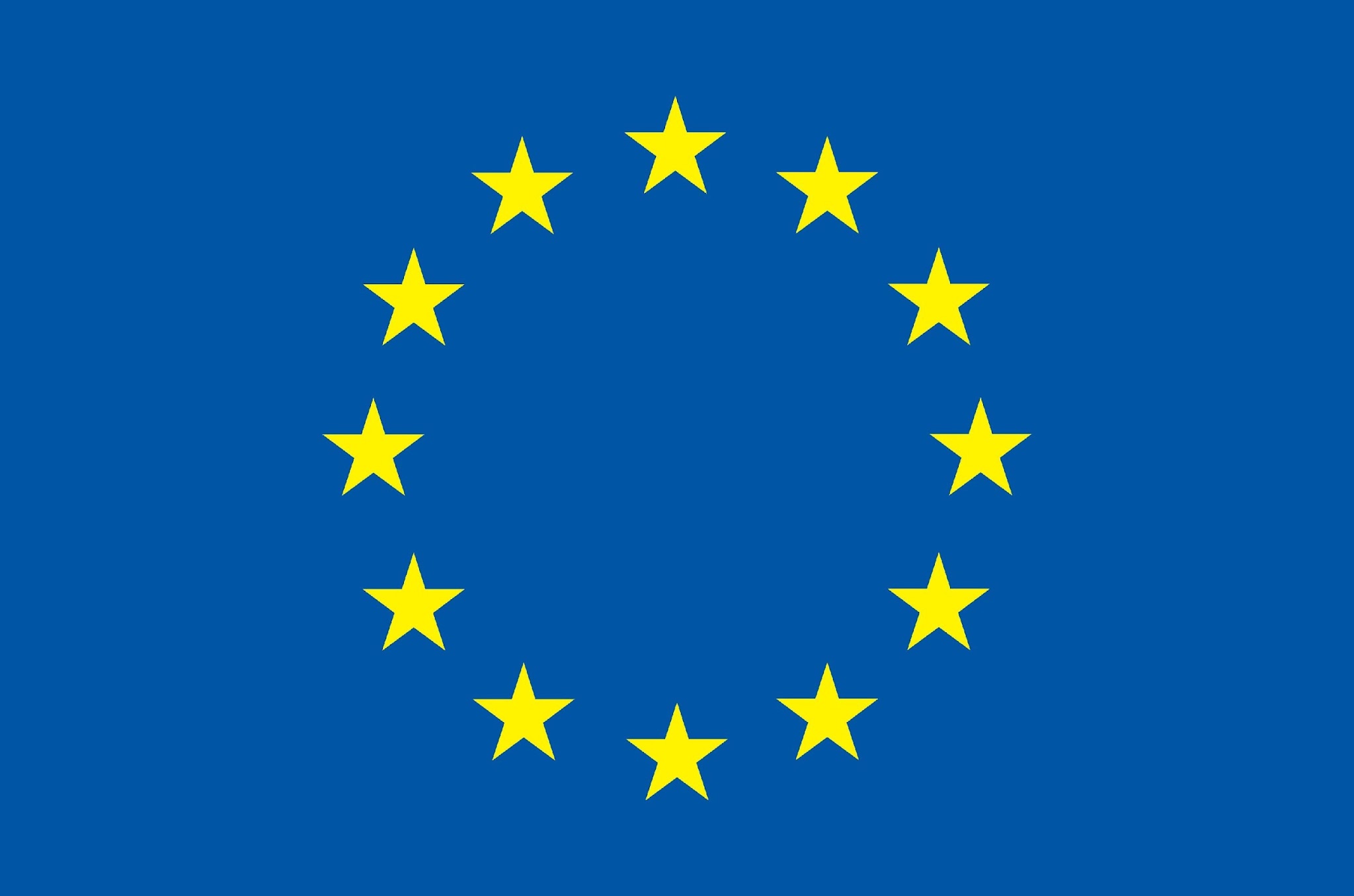 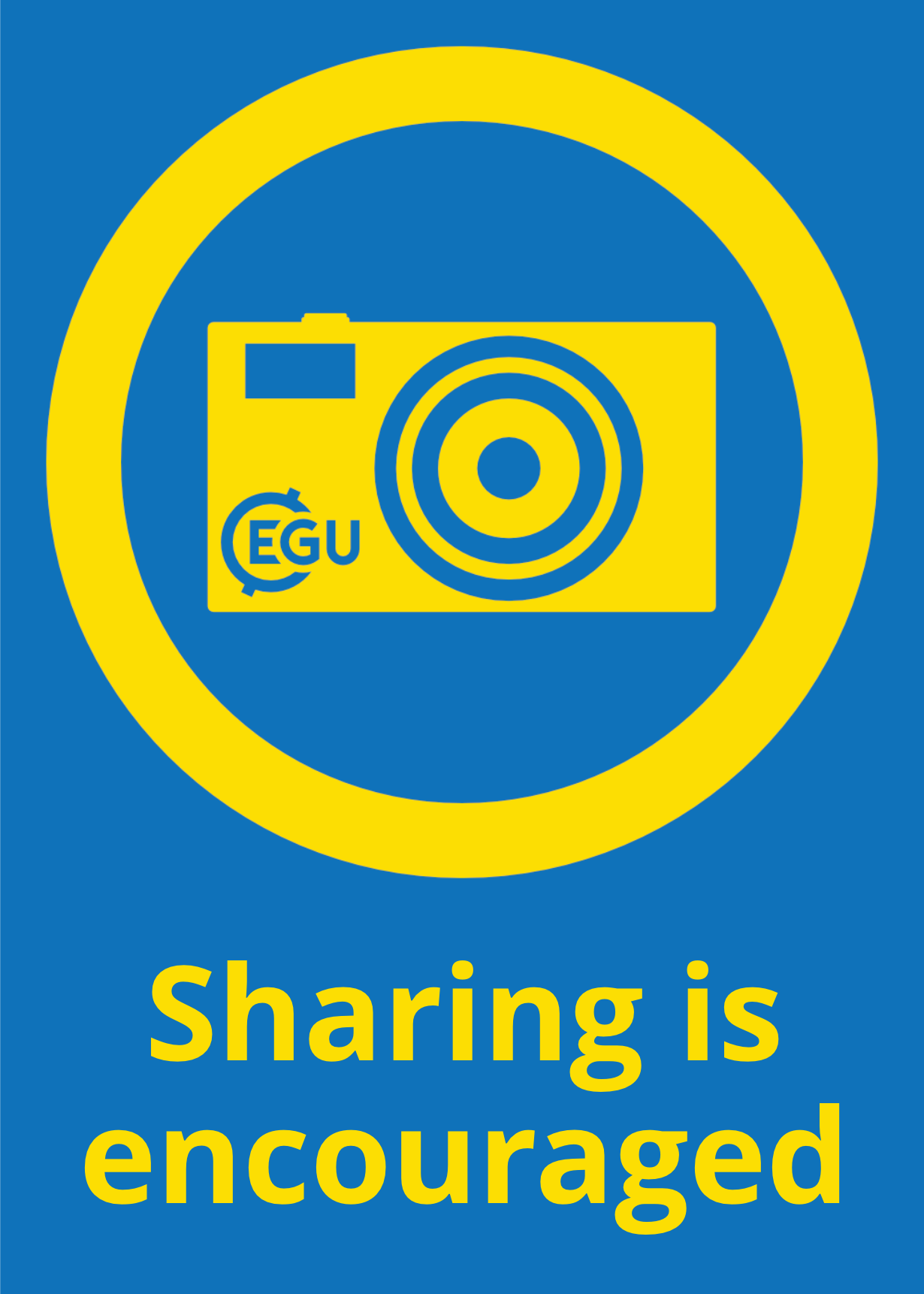 SEBASTIEN - Connecting Europe Facility 2014-2020
Agreement No: INEA/CEF/ICT/A2020/2373580; Action No: 2020-IT-IA-0234
An early warning decision support system for disease outbreaks in the livestock sector
Paola Nassisi, CMCC Foundation
P. Nassisi1, A. D’Anca1, M. Mancini1, M. Santini1, M. Milanesi2, C. Caroli3, G. Aloisio1, G. Chillemi2, R. Valentini2, R. Negrini4,5, P. Ajmone Marsan5

Centro Euro-Mediterraneo sui Cambiamenti Climatici, Lecce, Italy
University of Tuscia, Viterbo, Italy
CINECA, Bologna, Italy
Associazione Italiana Allevatori, Rome, Italy
Università Cattolica del Sacro Cuore, Milan, Italy
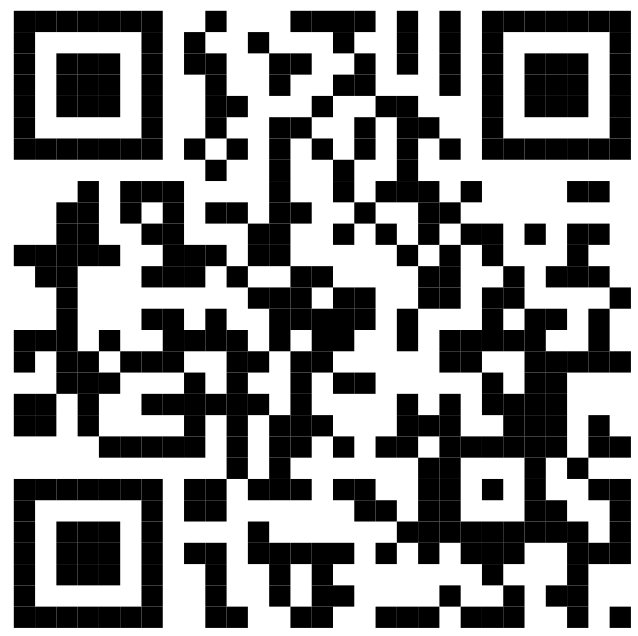 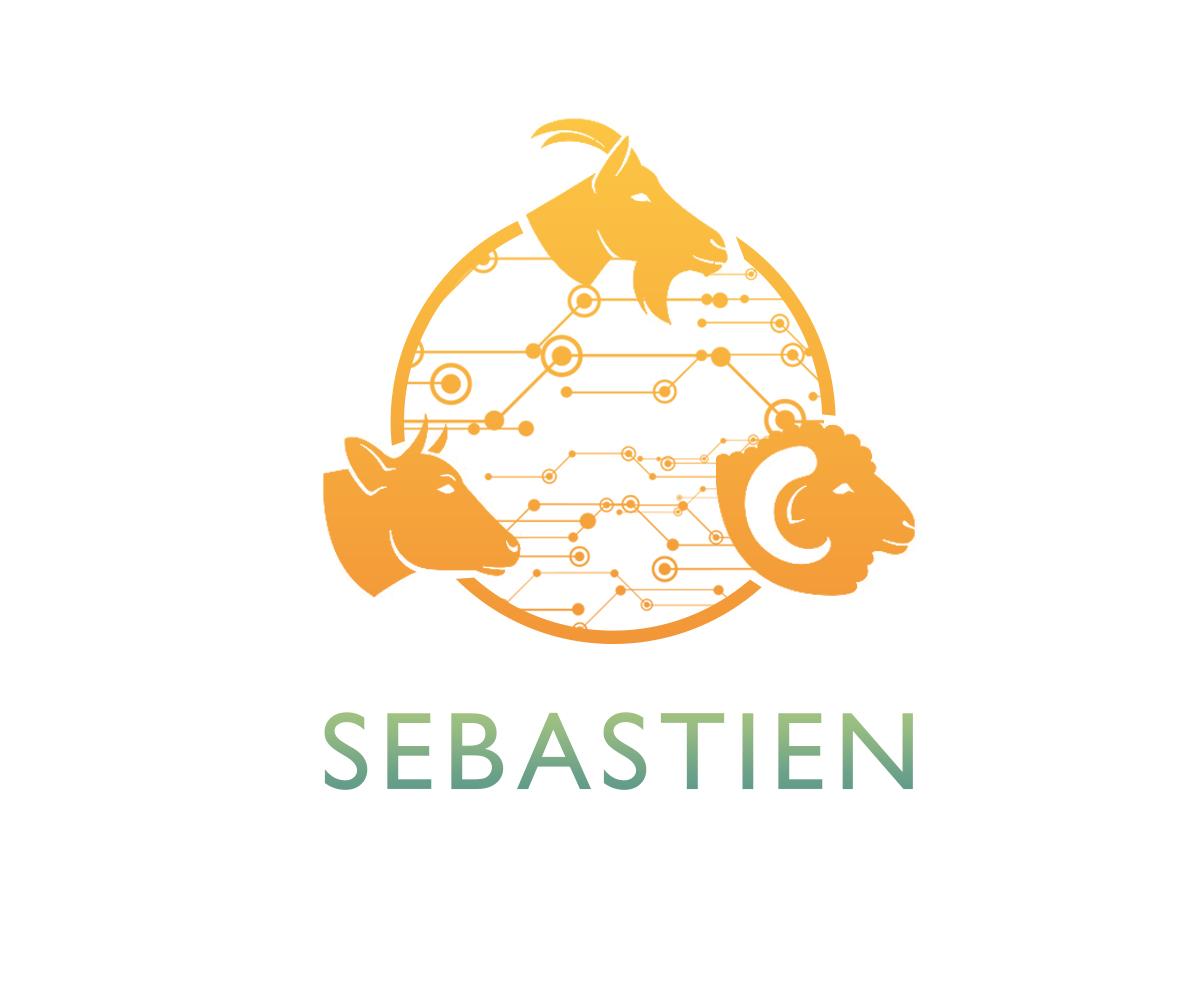 SEBASTIEN - Connecting Europe Facility 2014-2020
Agreement No: INEA/CEF/ICT/A2020/2373580; Action No: 2020-IT-IA-0234
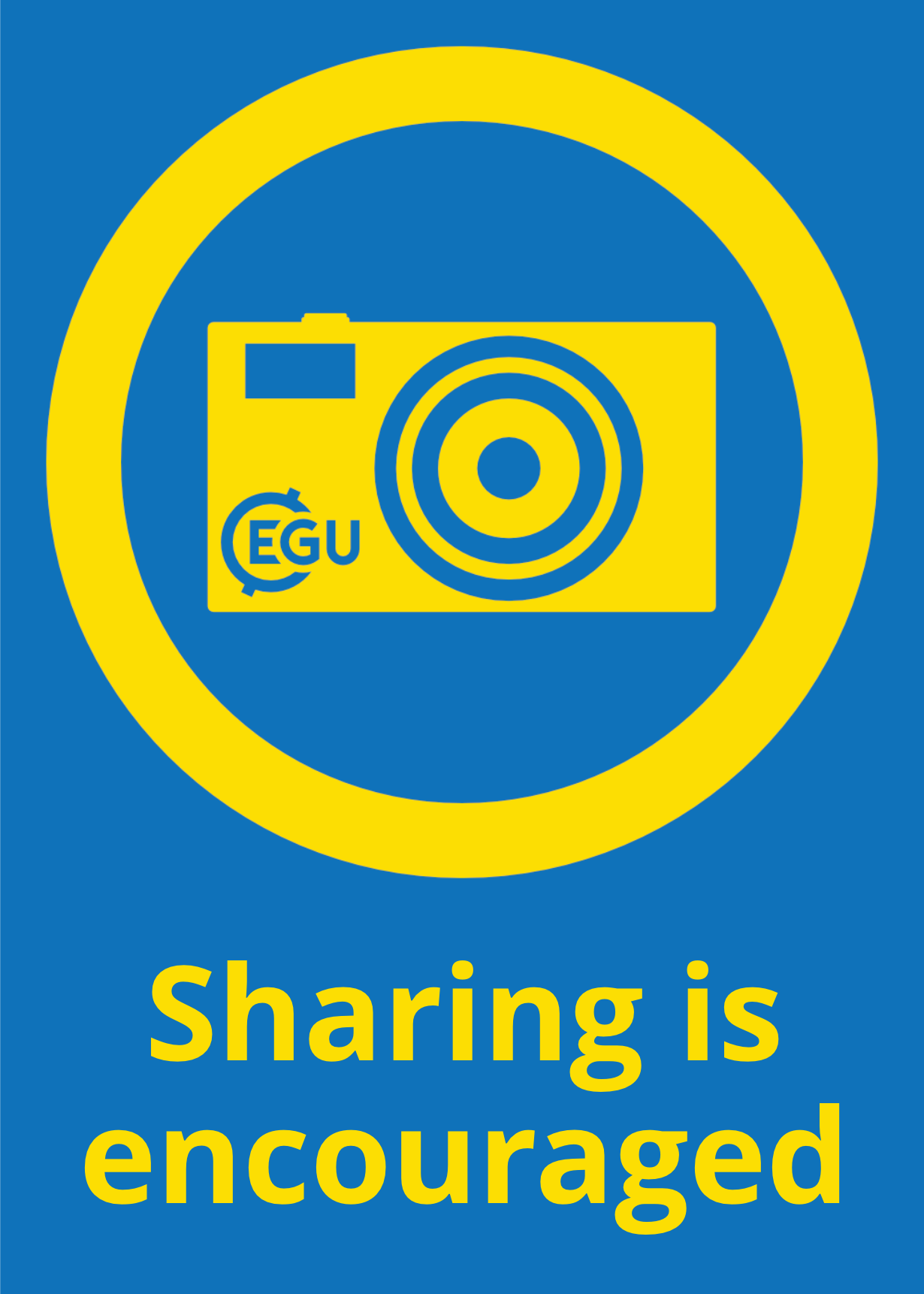 Some figures…
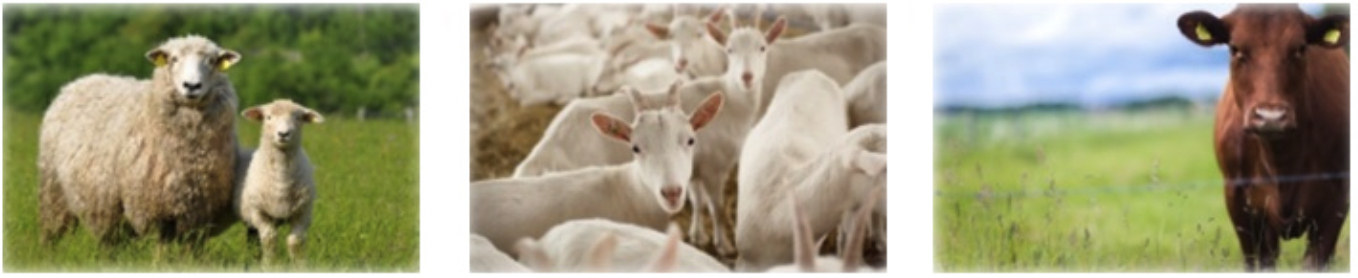 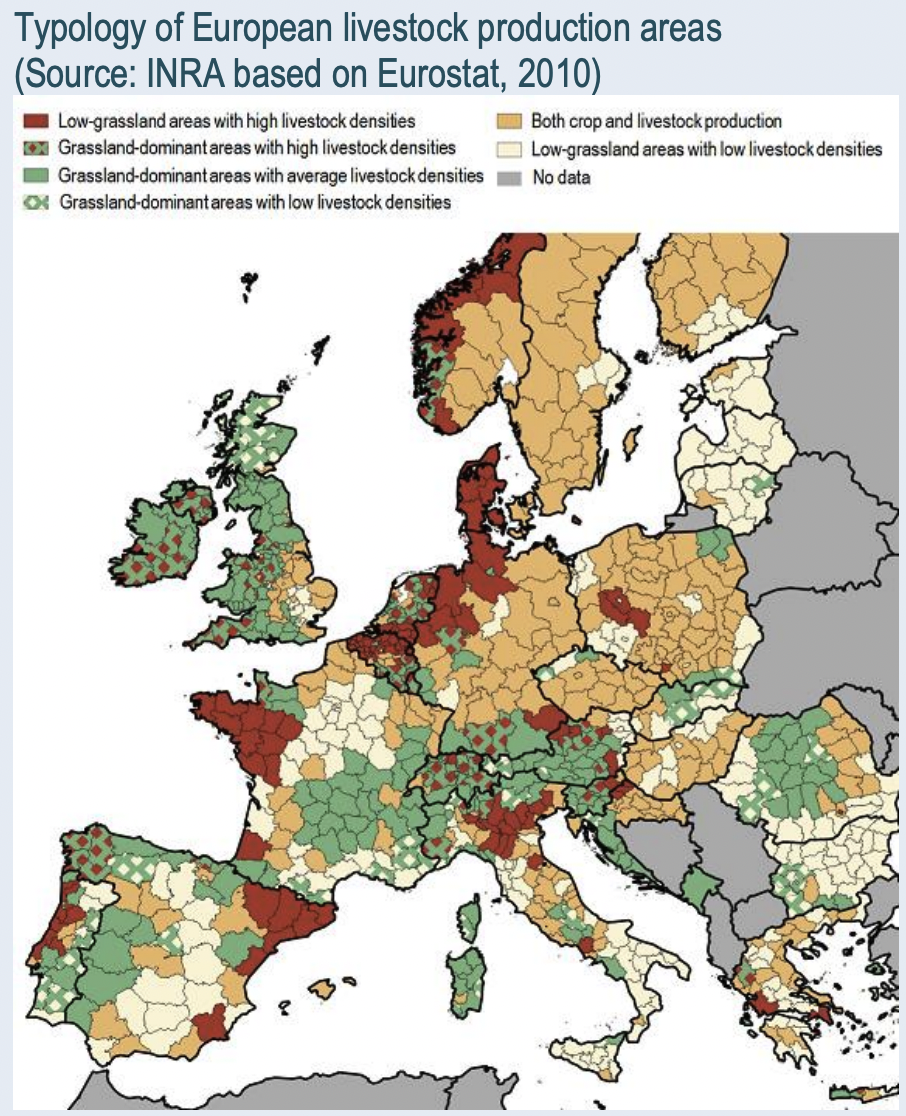 The livestock sector in 2017:
168€ billion annually
45% of the EU agricultural activity
Wide diversity of production system
4 million of employees
400€ billion European industries linked to animal production
Animal Task Force (ATF. 2017a) Why is European animal production important today? Facts and figures
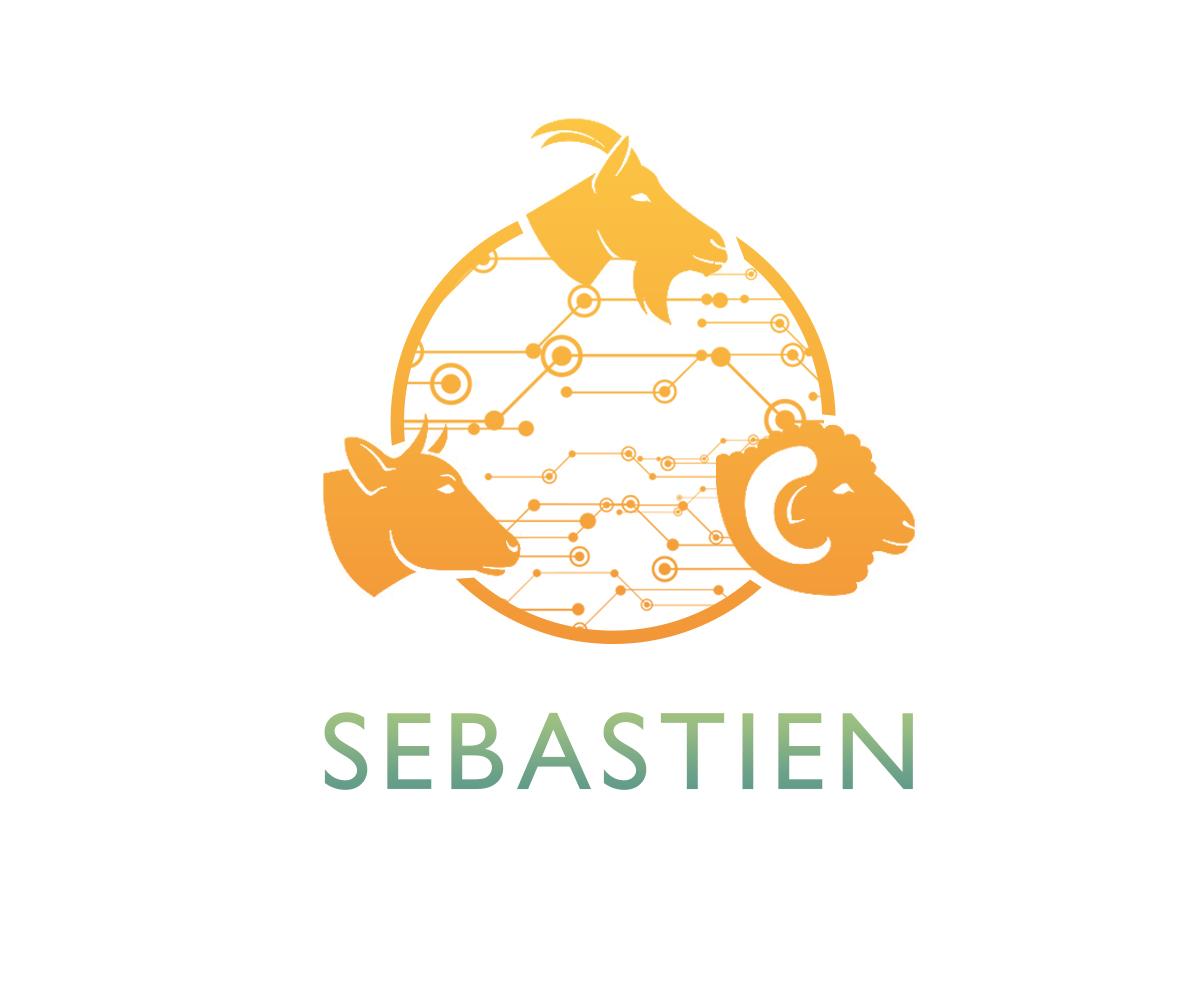 SEBASTIEN - Connecting Europe Facility 2014-2020
Agreement No: INEA/CEF/ICT/A2020/2373580; Action No: 2020-IT-IA-0234
3
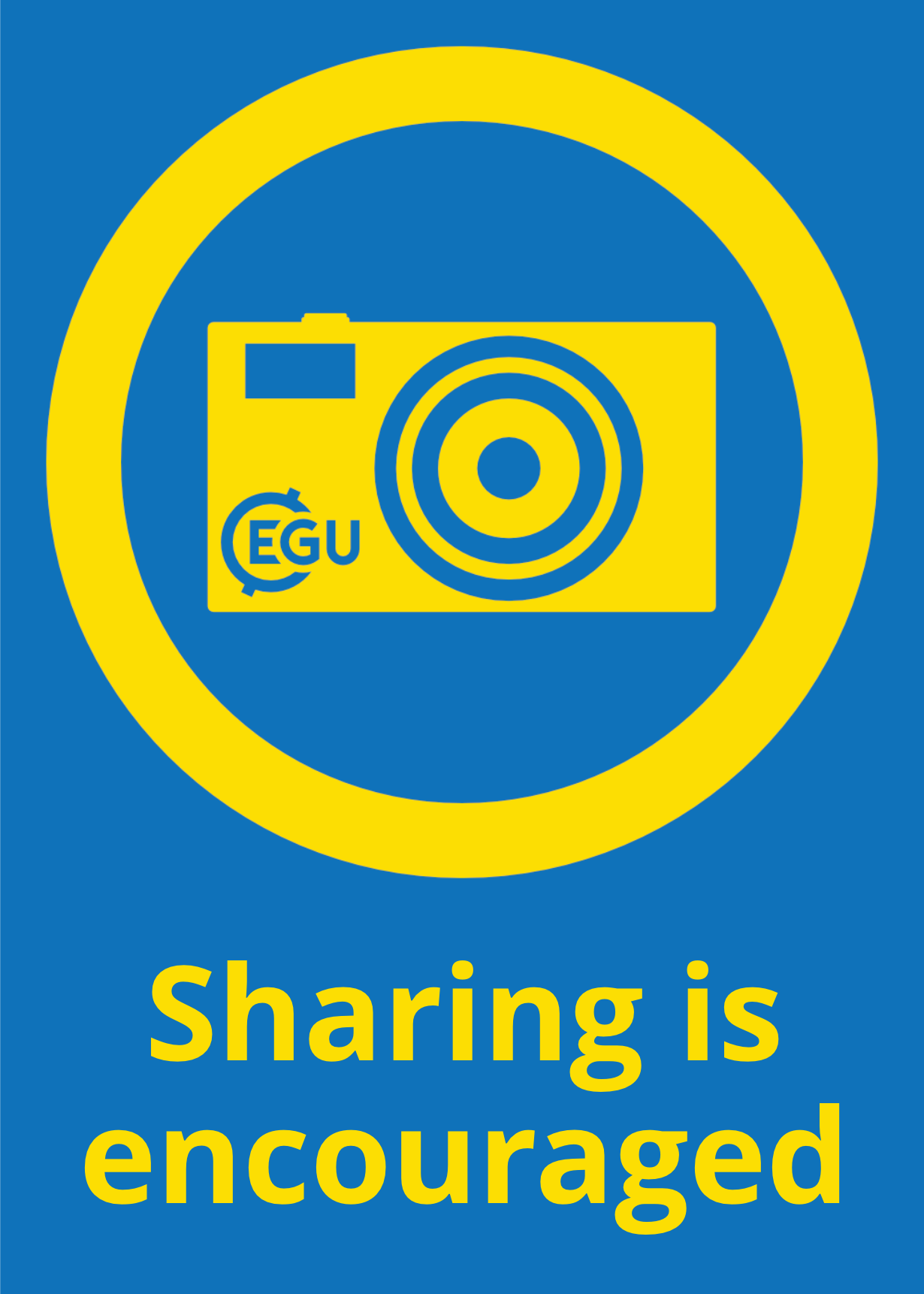 What is stress?
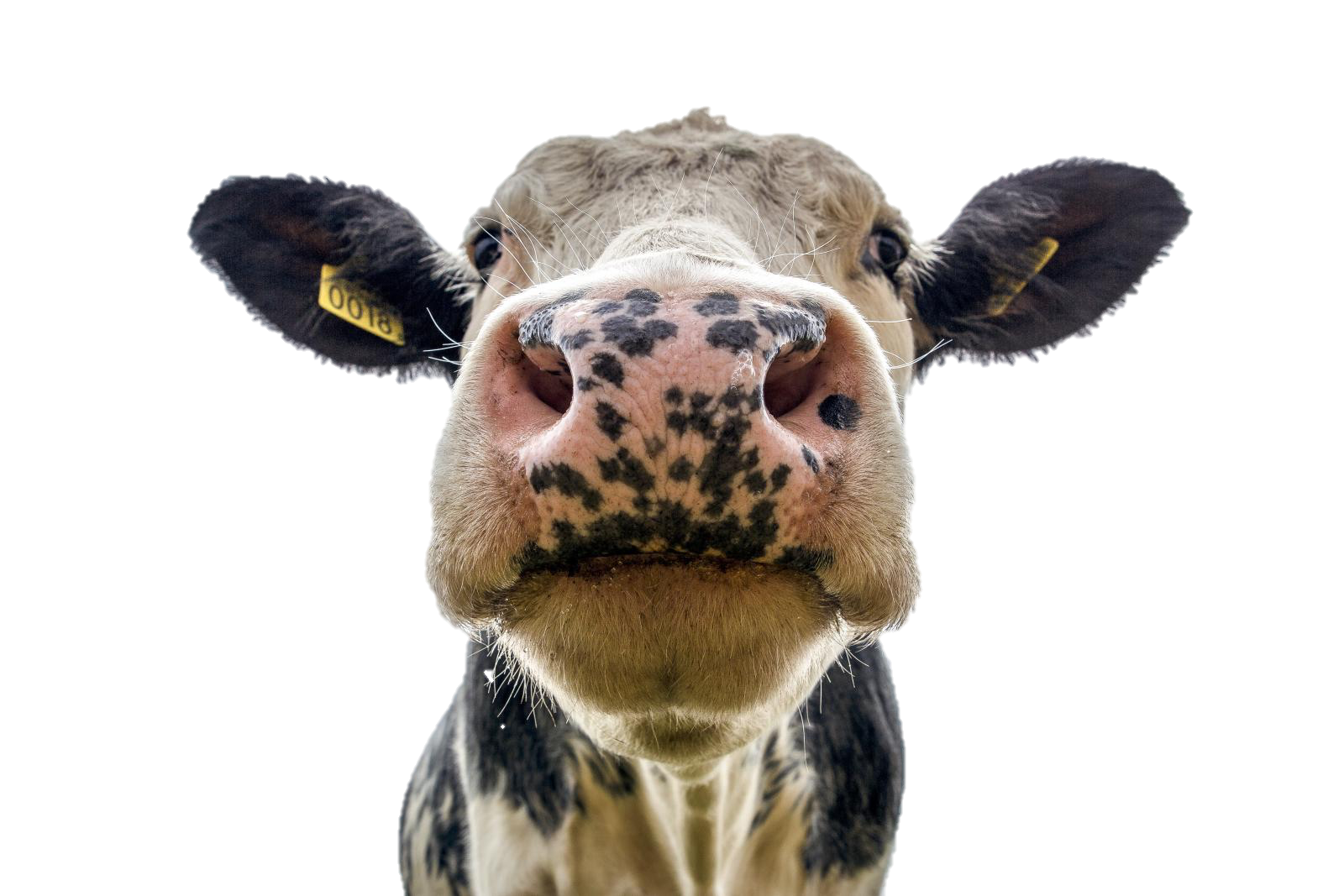 Stress
[stres] noun
!
Biological response elicited by the organism when perceiving a threat (stressor) to its homeostasis.
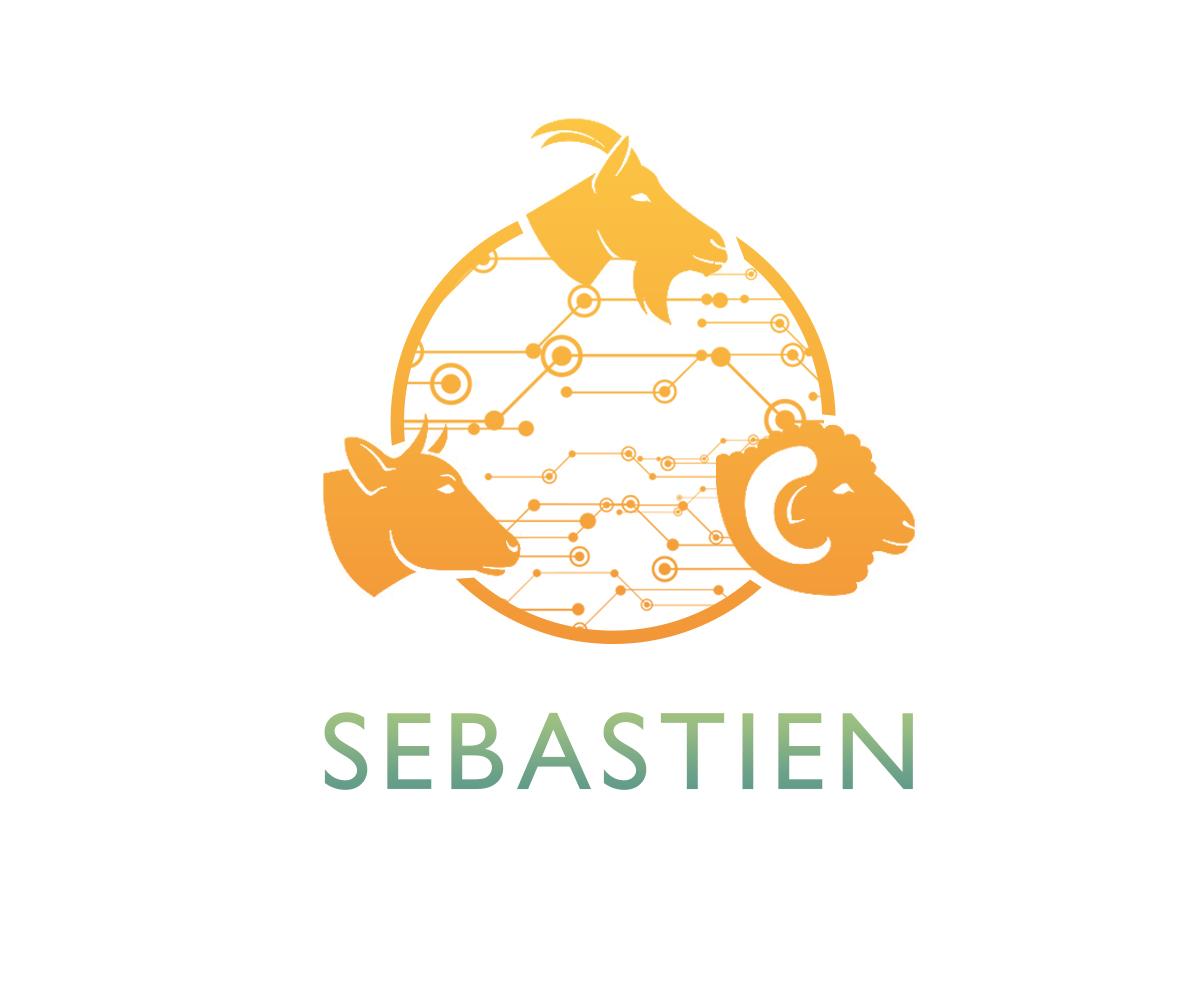 Moberg and Mench, 2000
SEBASTIEN - Connecting Europe Facility 2014-2020
Agreement No: INEA/CEF/ICT/A2020/2373580; Action No: 2020-IT-IA-0234
4
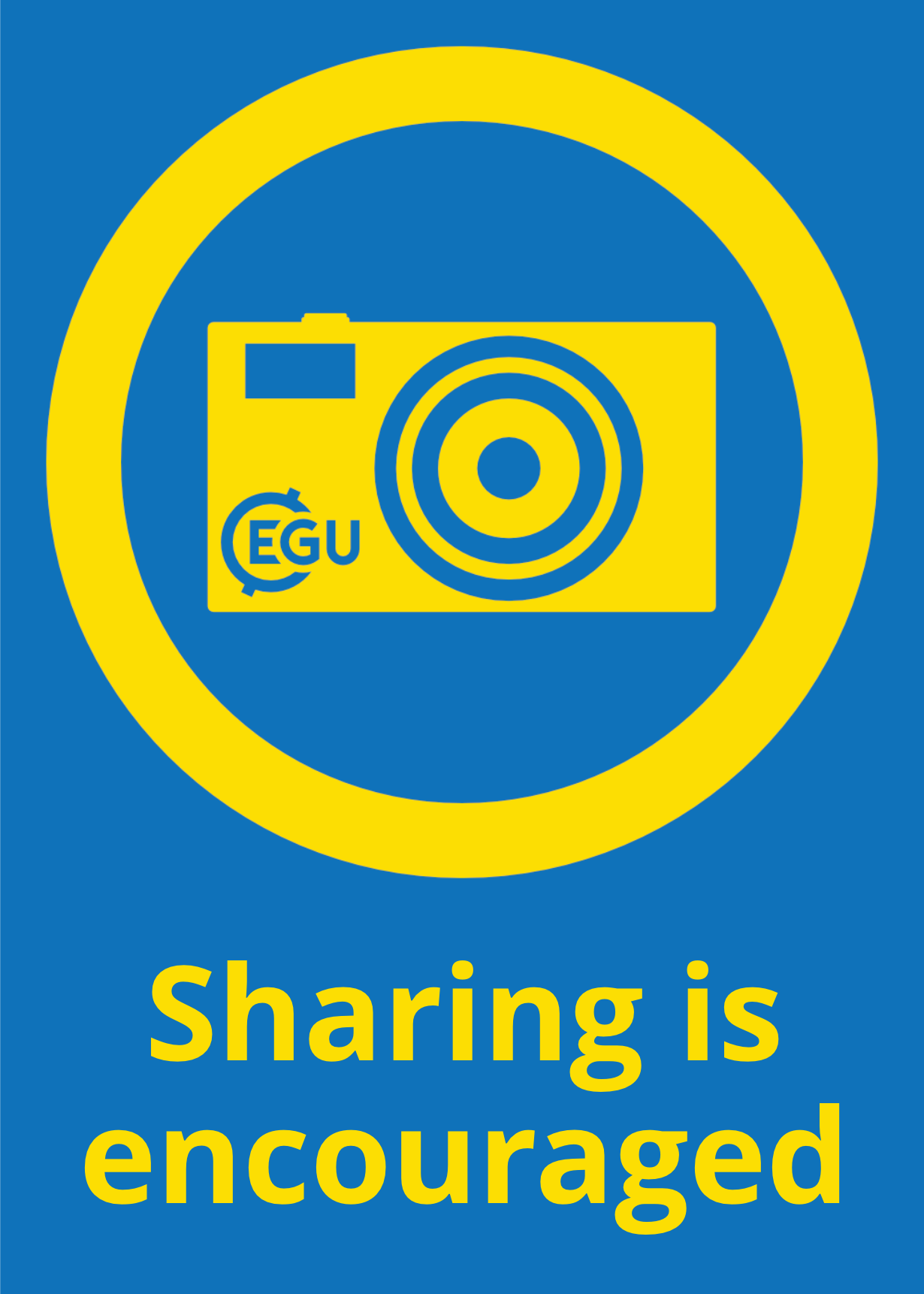 Chronic stress
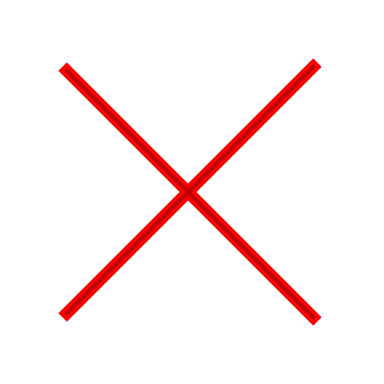 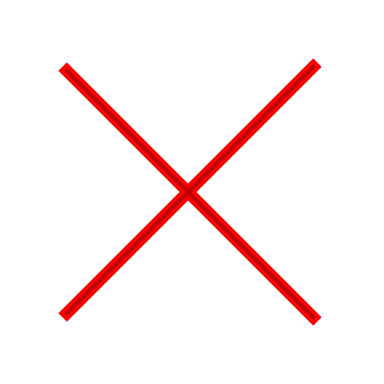 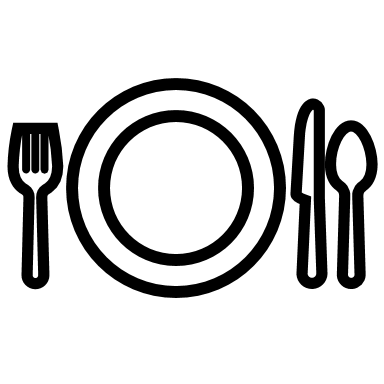 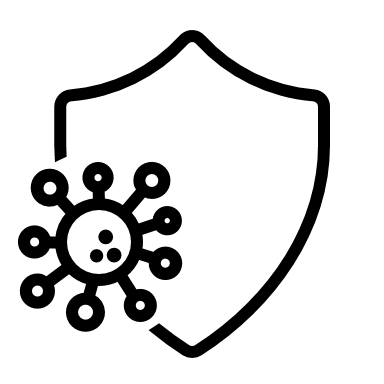 Environmental
Physiological
Social behaviour
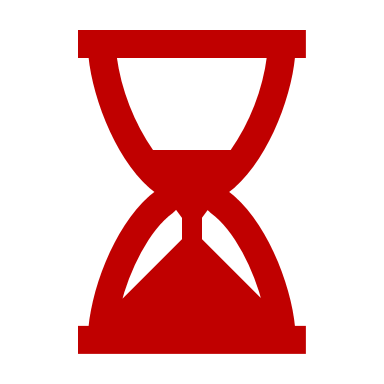 Decreased ingestion
Immunosuppression
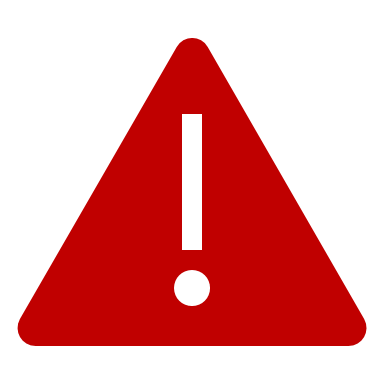 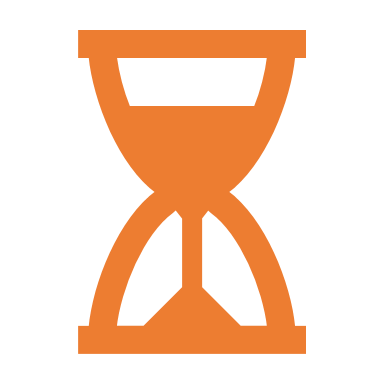 Animal wellbeing,
production and reproduction, diseases and their spread, food quality and availability
STRESS
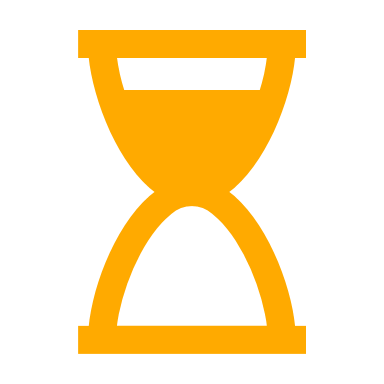 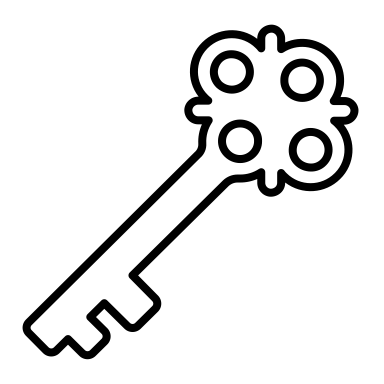 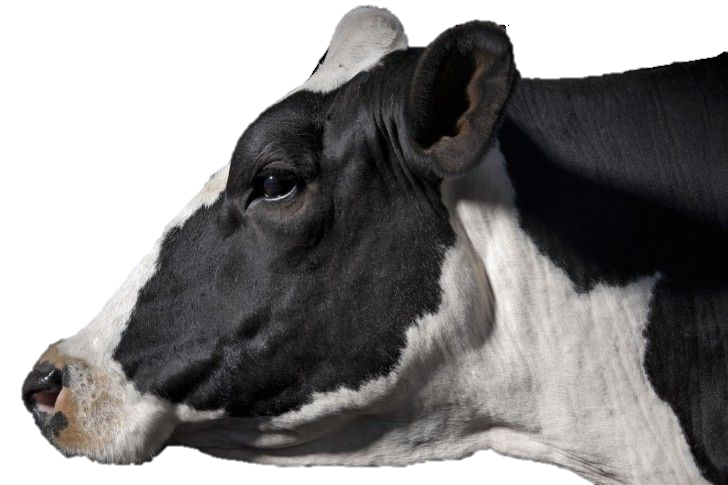 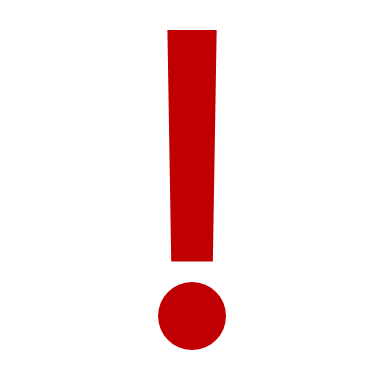 Prevention
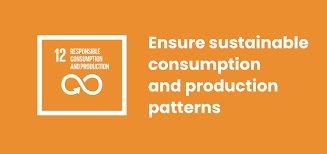 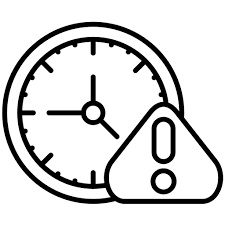 Alert
5
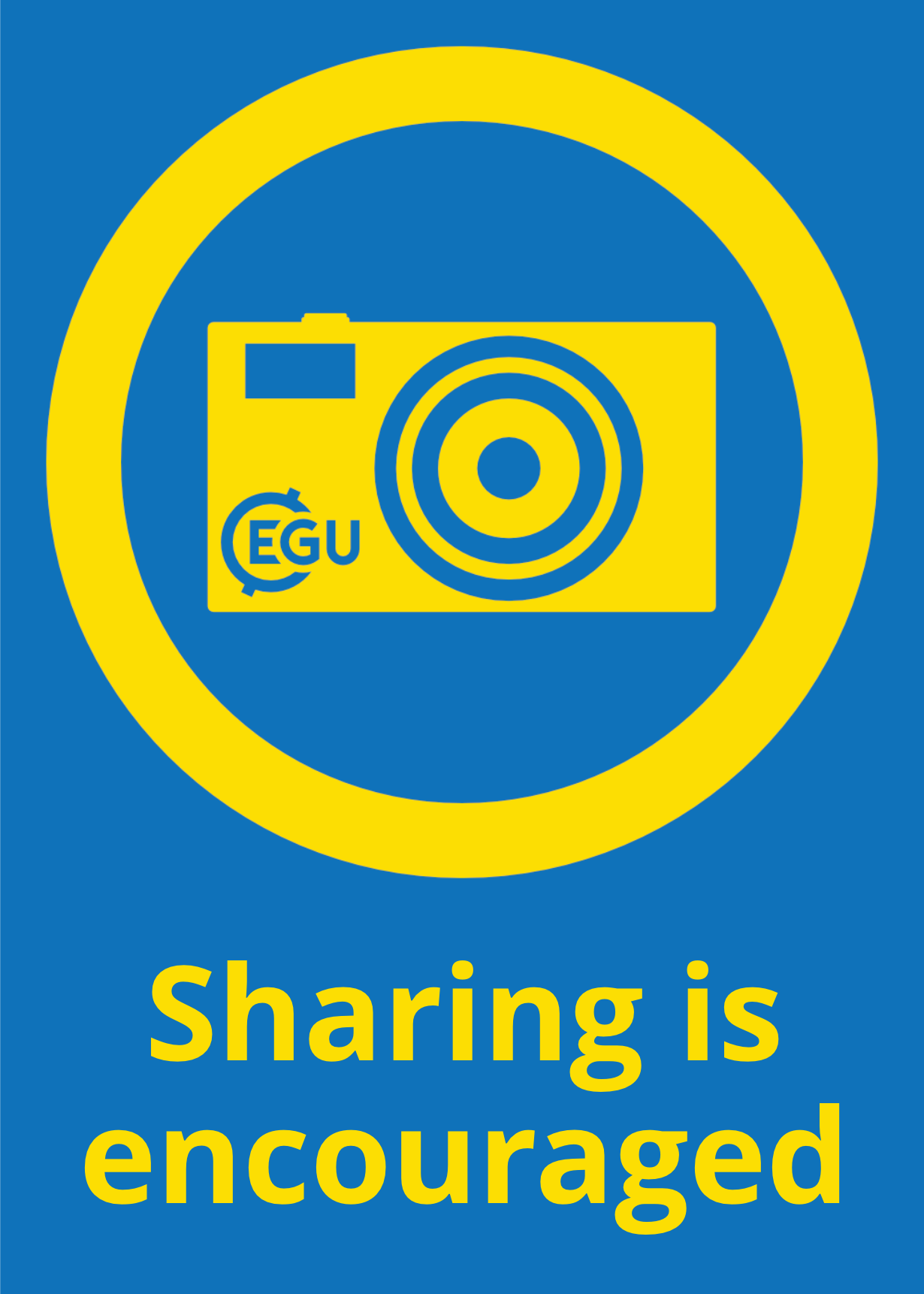 SEBASTIEN Data Sources
Weather and climate datasets
Territorial datasets
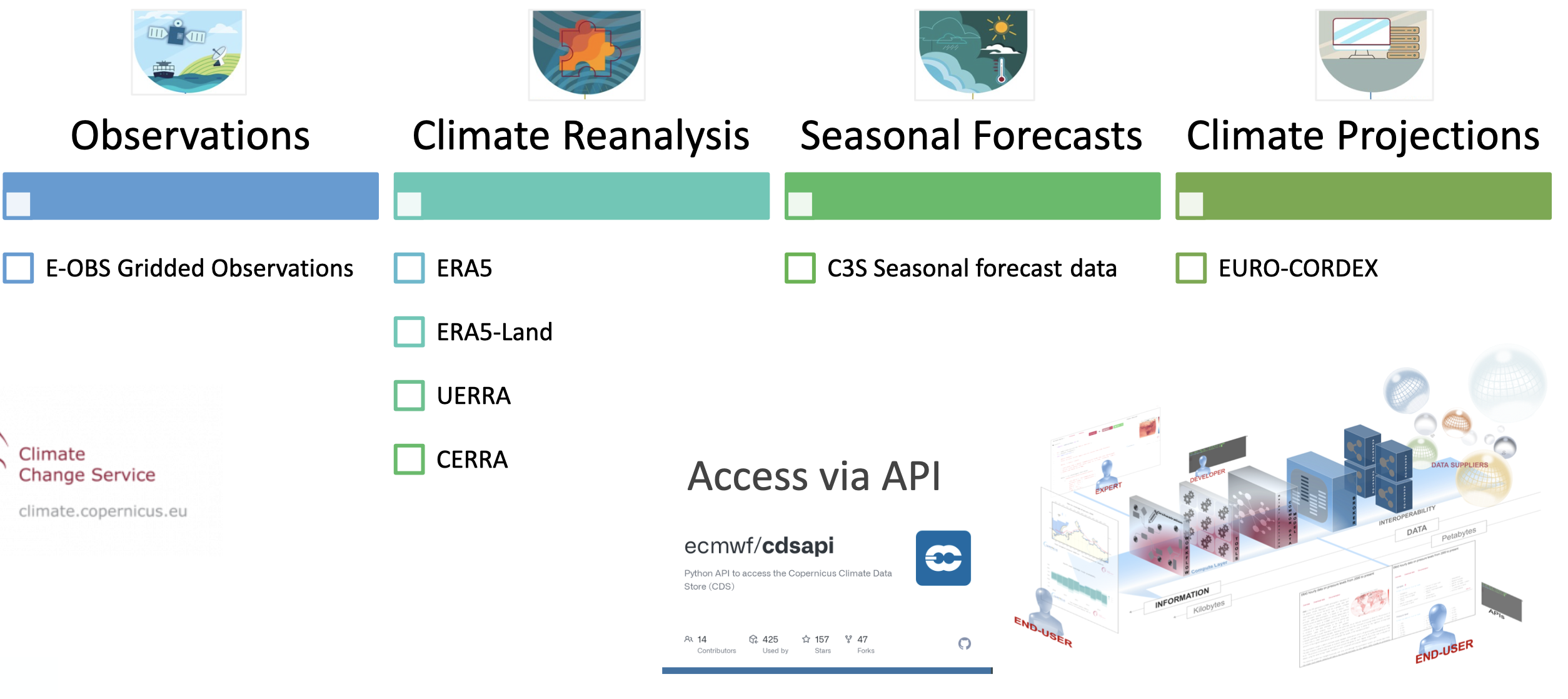 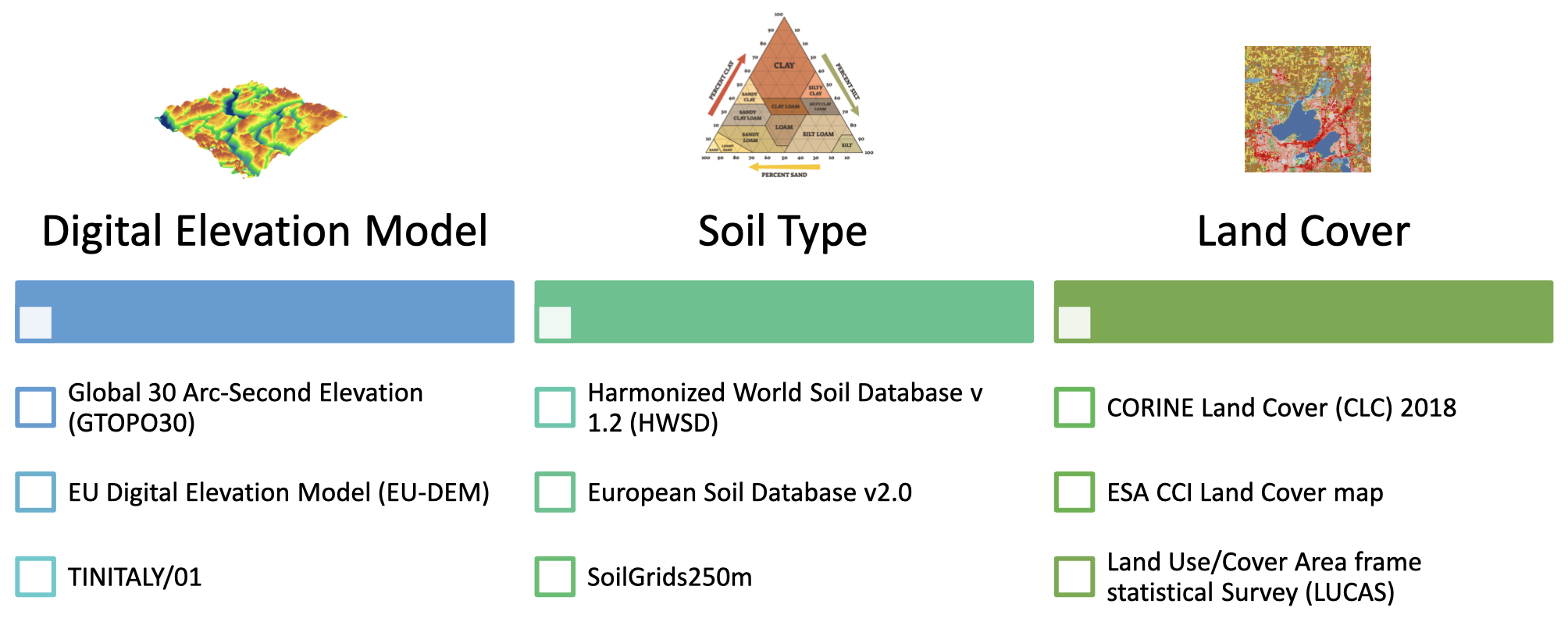 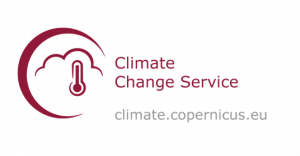 Animal welfare indicators
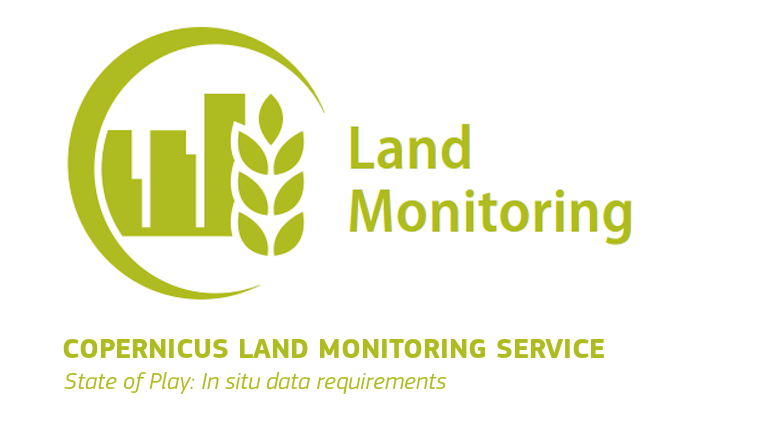 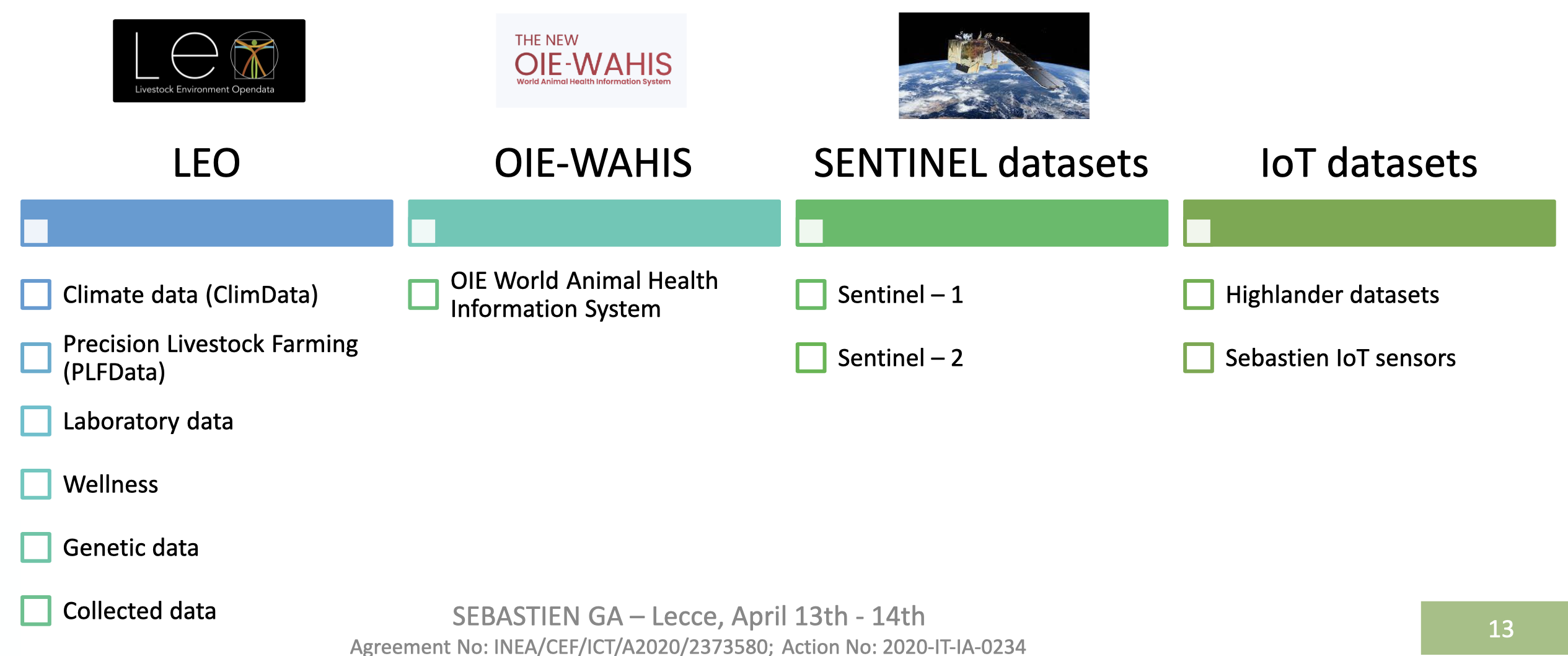 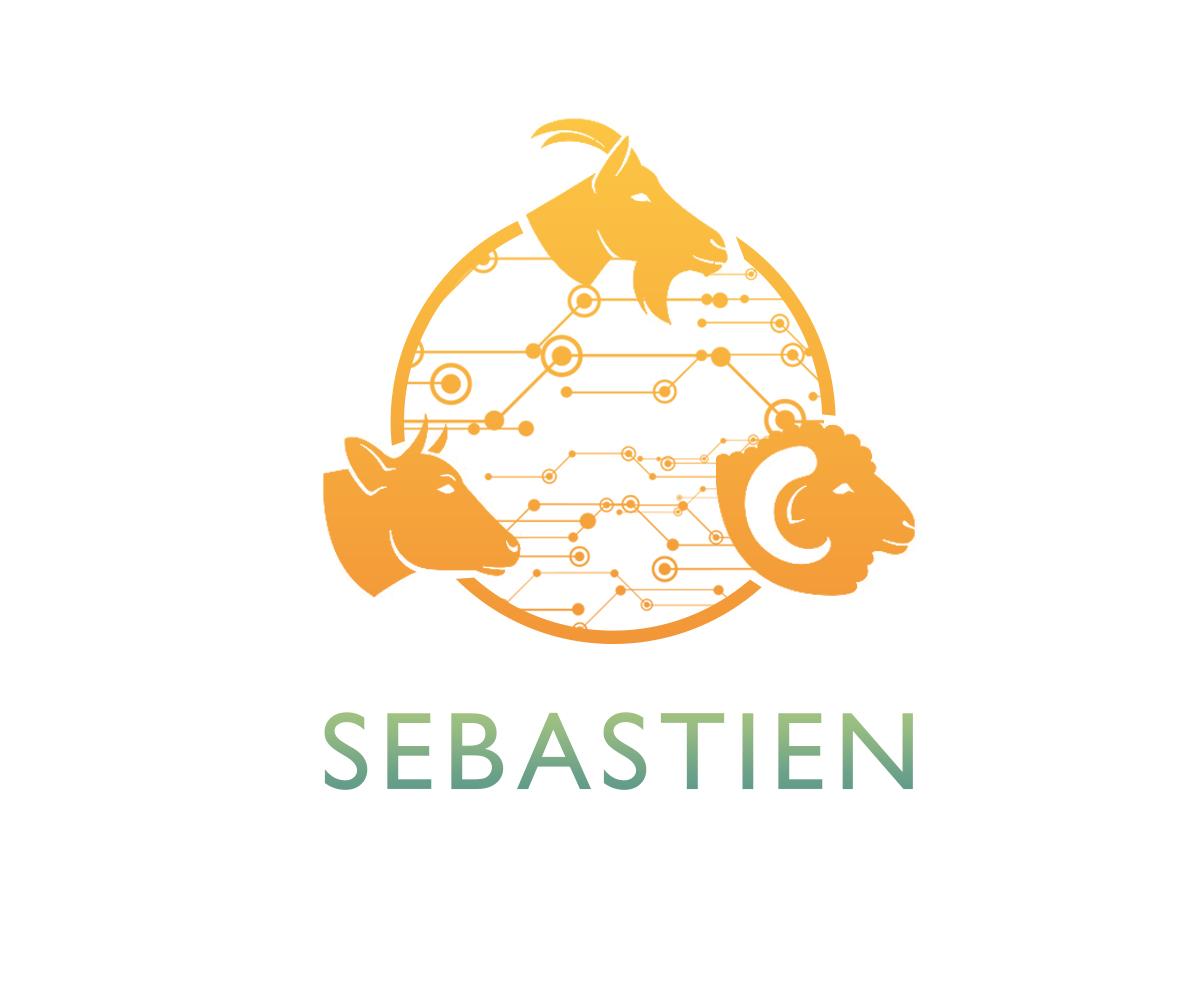 SEBASTIEN - Connecting Europe Facility 2014-2020
Agreement No: INEA/CEF/ICT/A2020/2373580; Action No: 2020-IT-IA-0234
6
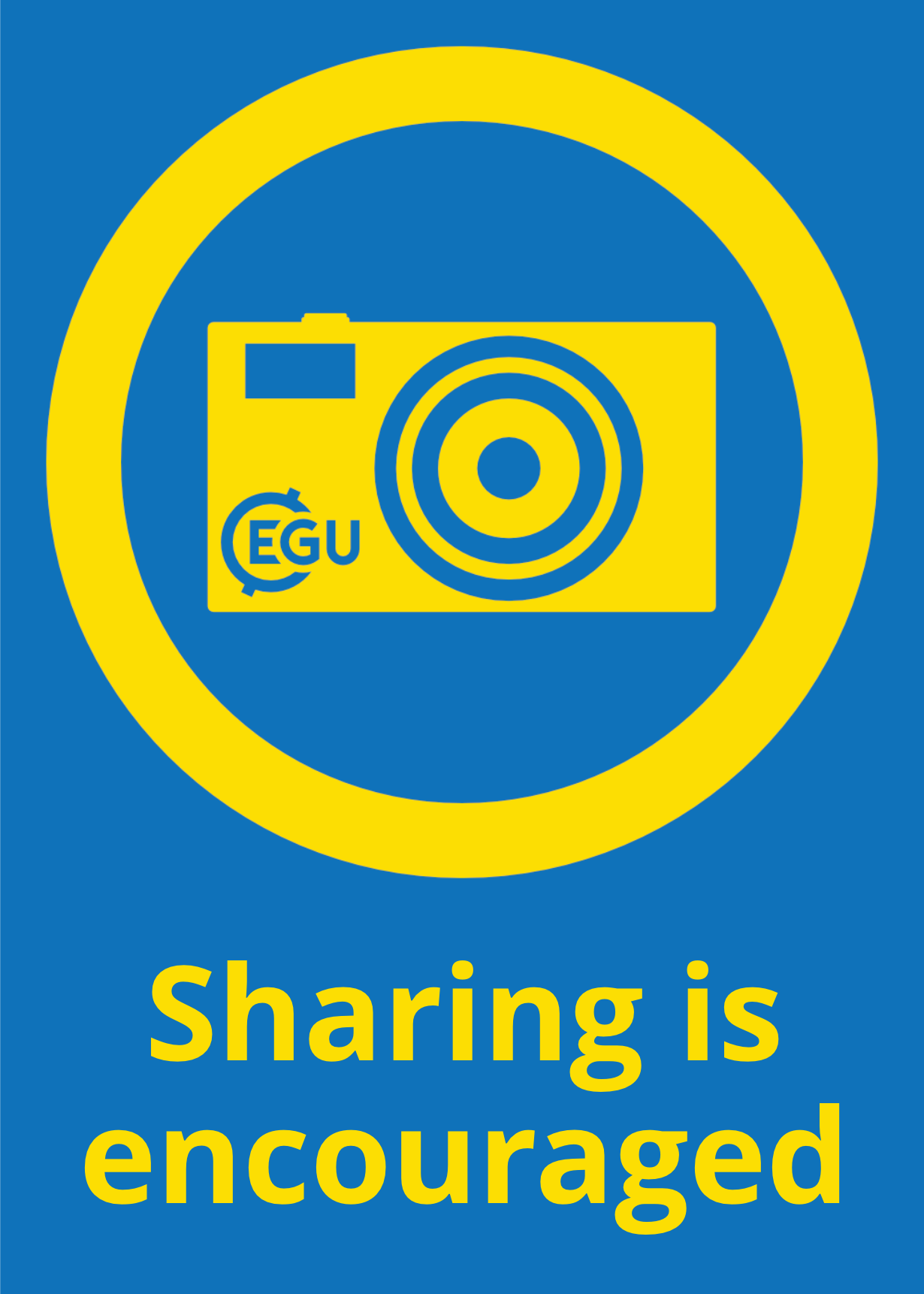 Animal Talker sensors
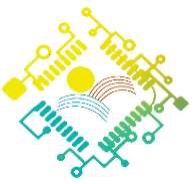 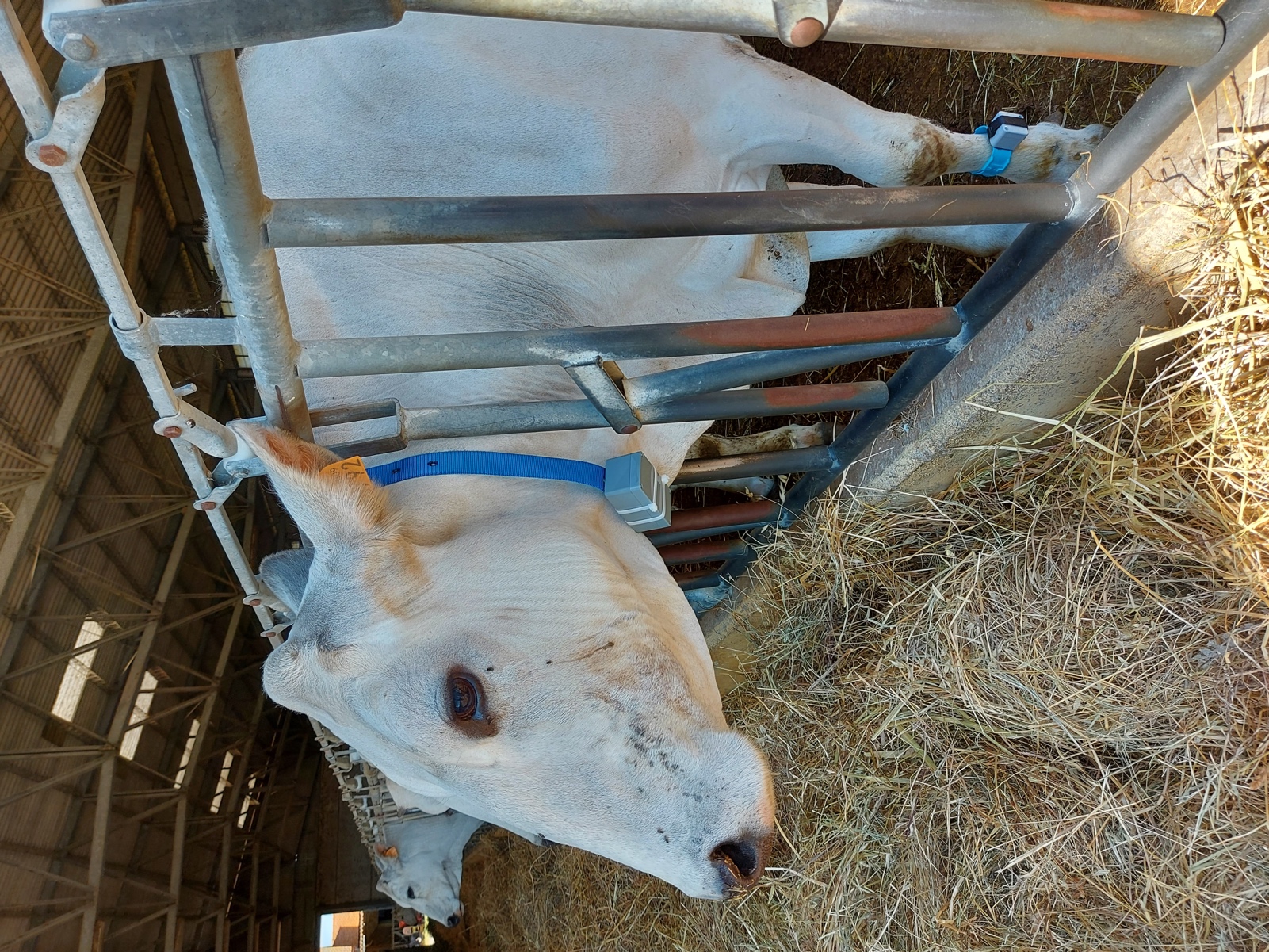 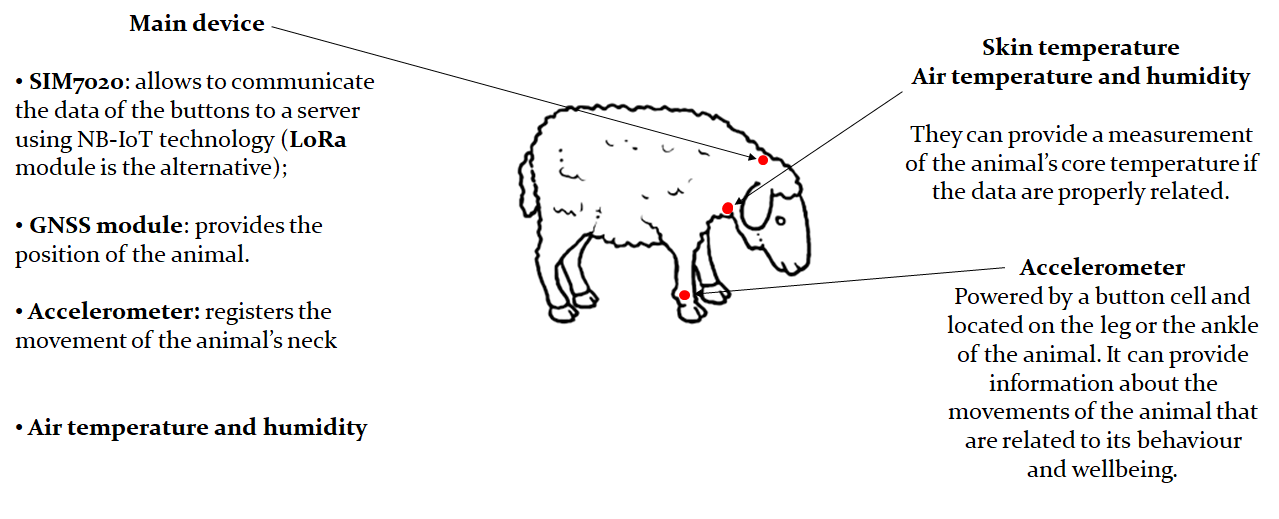 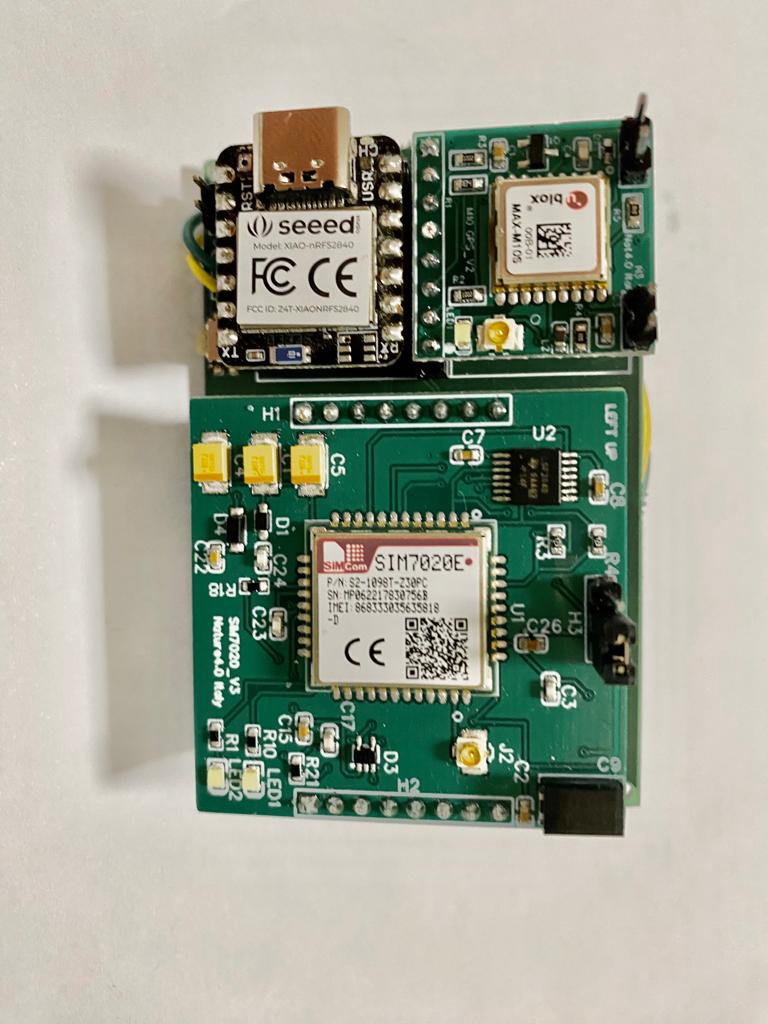 Environmental temperature
and humidity + GPS + movement
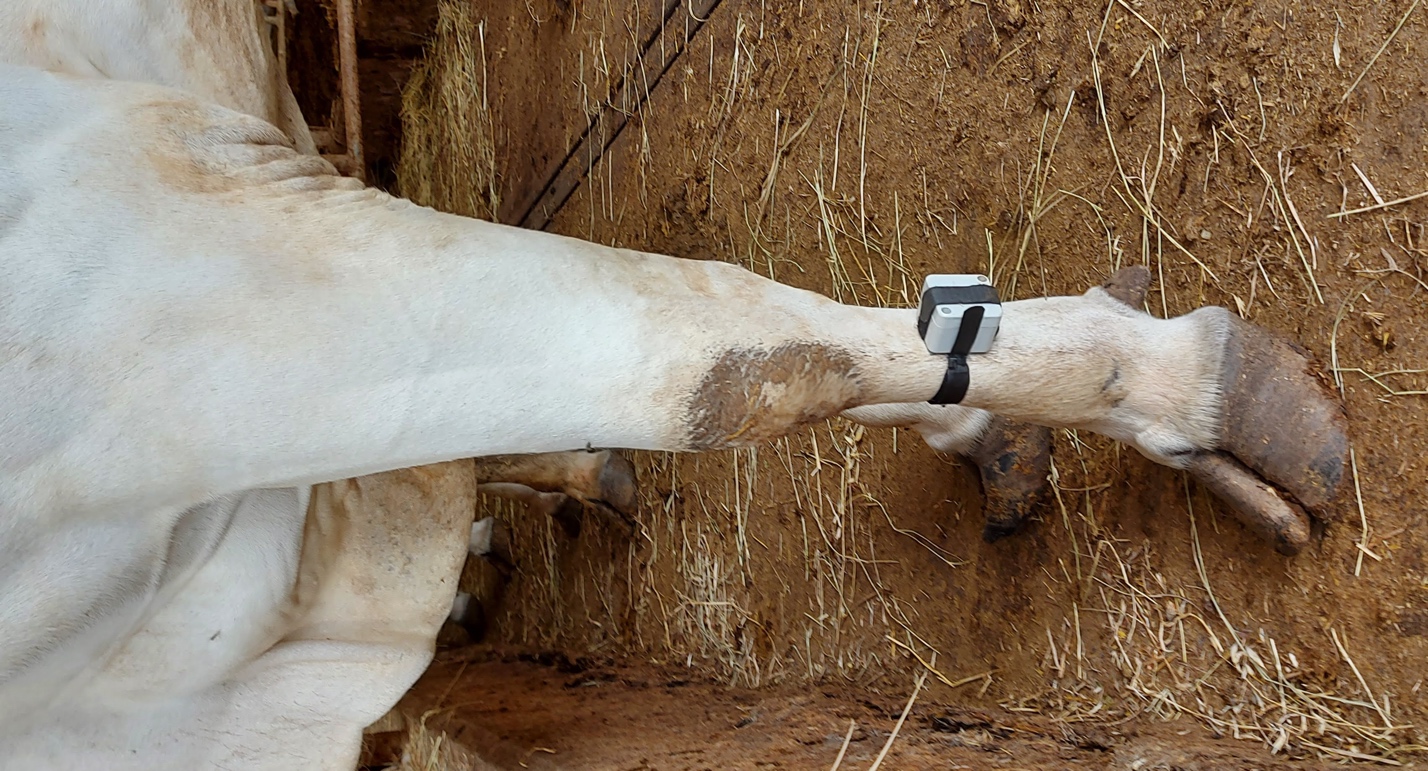 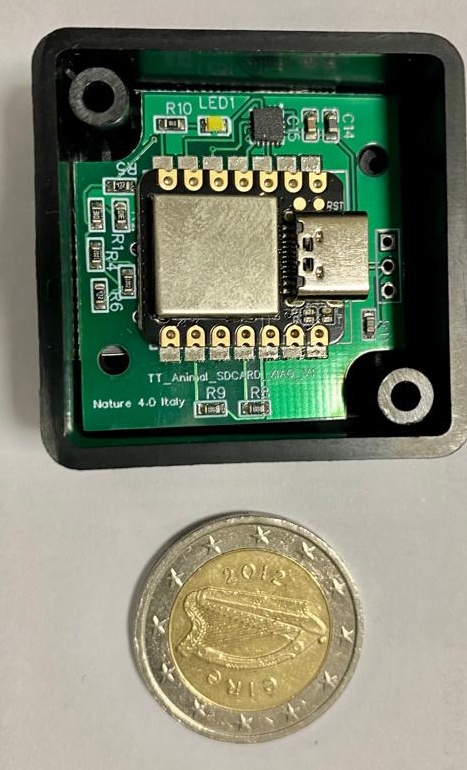 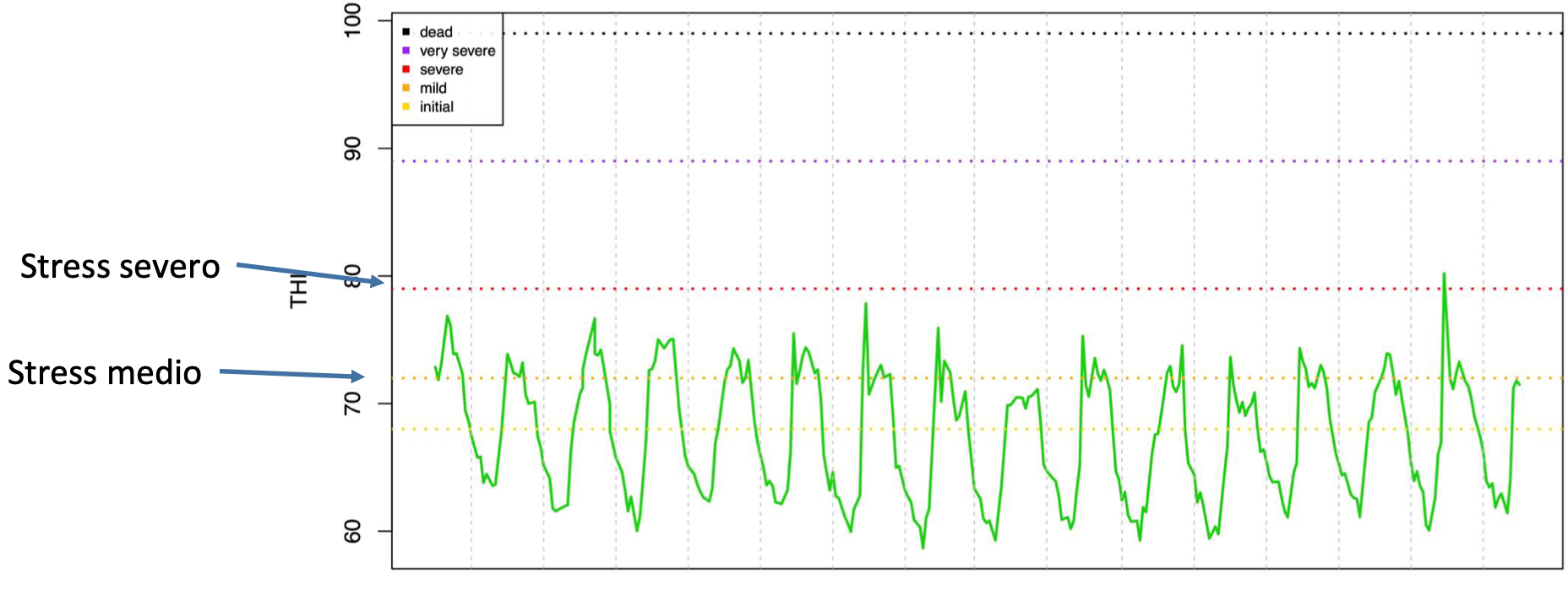 Movement
Severe

Mild
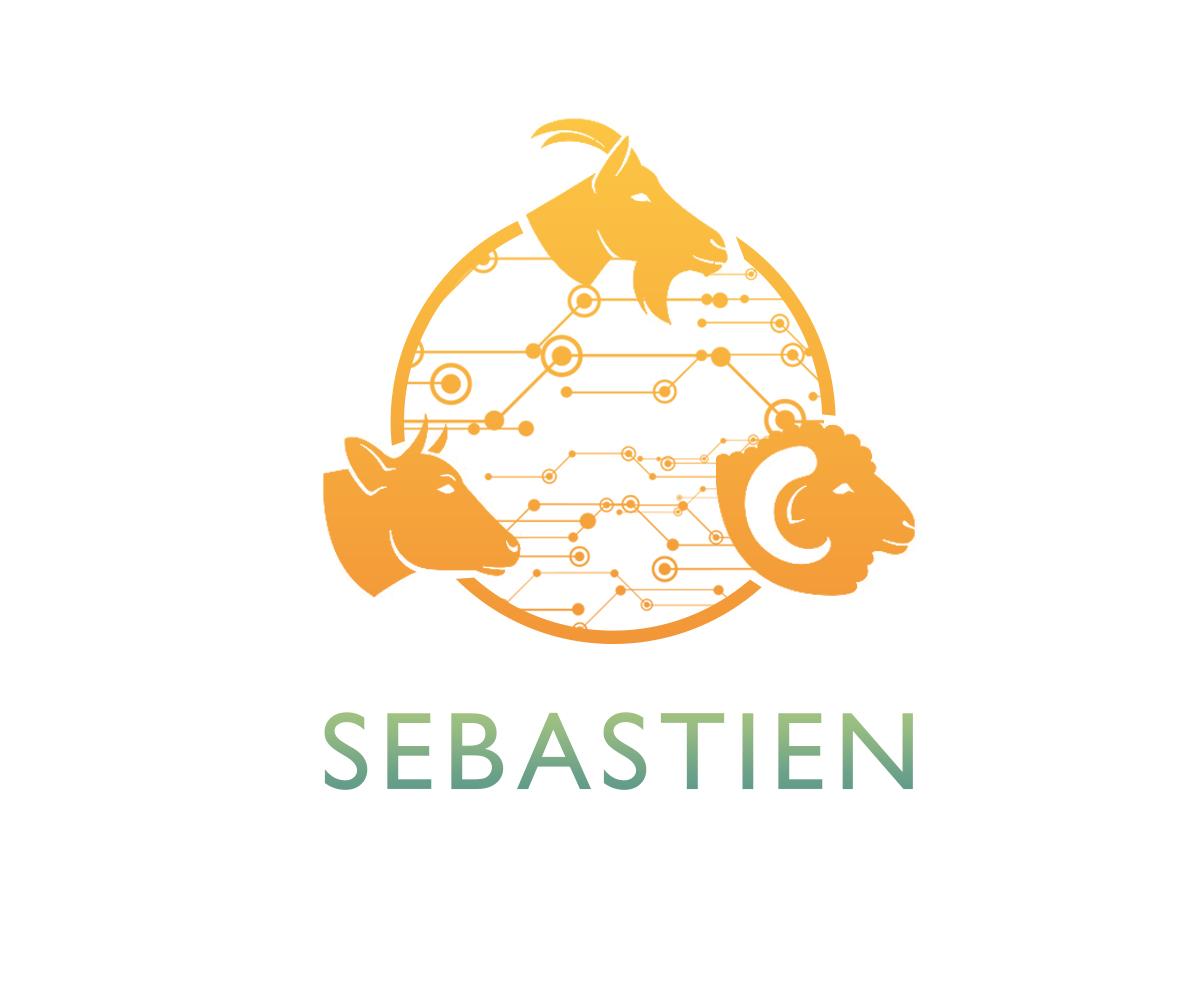 SEBASTIEN - Connecting Europe Facility 2014-2020
Agreement No: INEA/CEF/ICT/A2020/2373580; Action No: 2020-IT-IA-0234
7
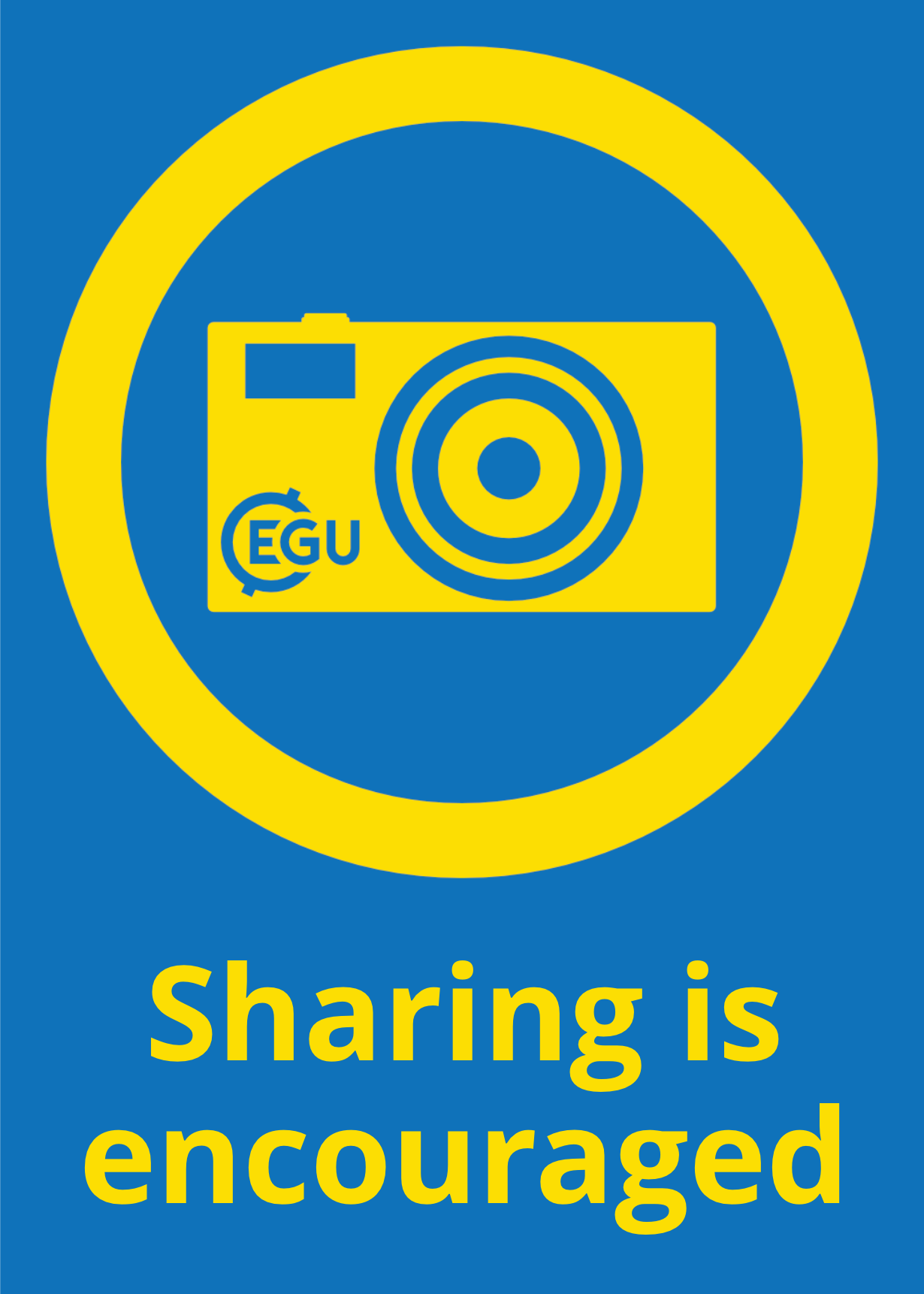 Datasets for animal welfare indicators
Data exchange through LEO project – Livestock Environment Opendata (https://www.leo-italy.eu/)
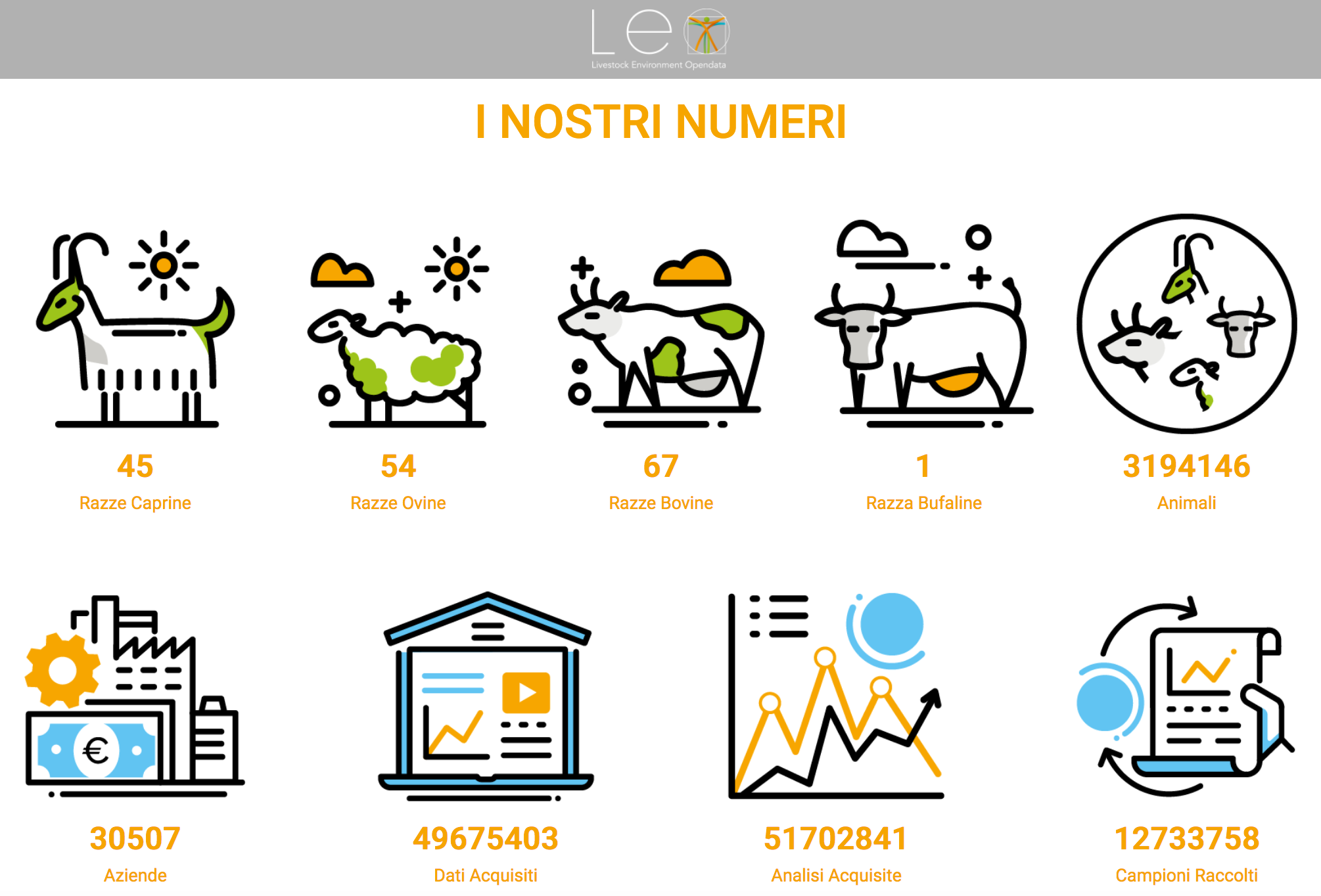 OUR NUMBERS
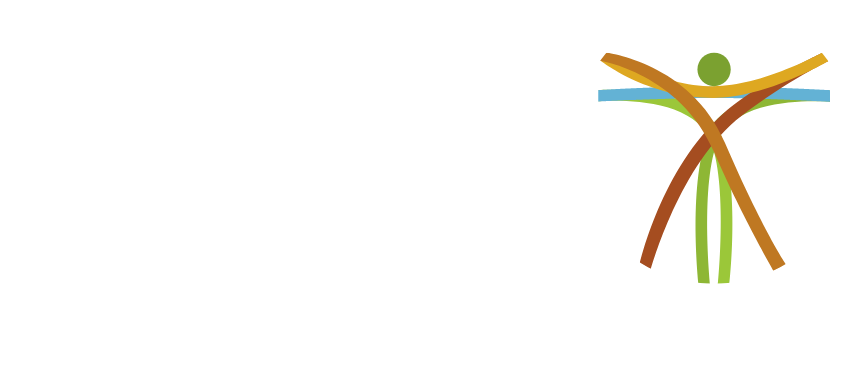 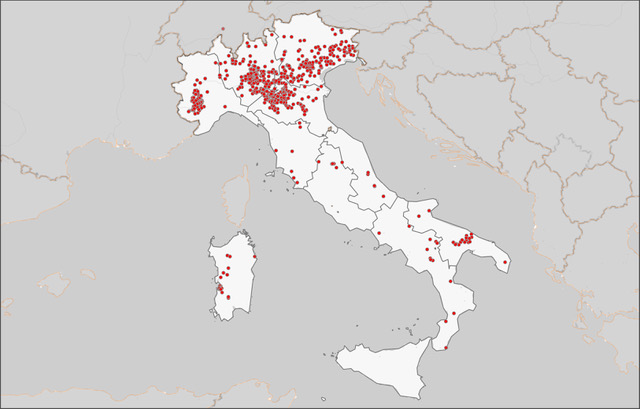 Monitored Animals
Buffalo Breed
Sheep Breeds
Cattle Breeds
Goat Breeds
Samples Gathered
Acquired Analysis
Acquired Data
Farms
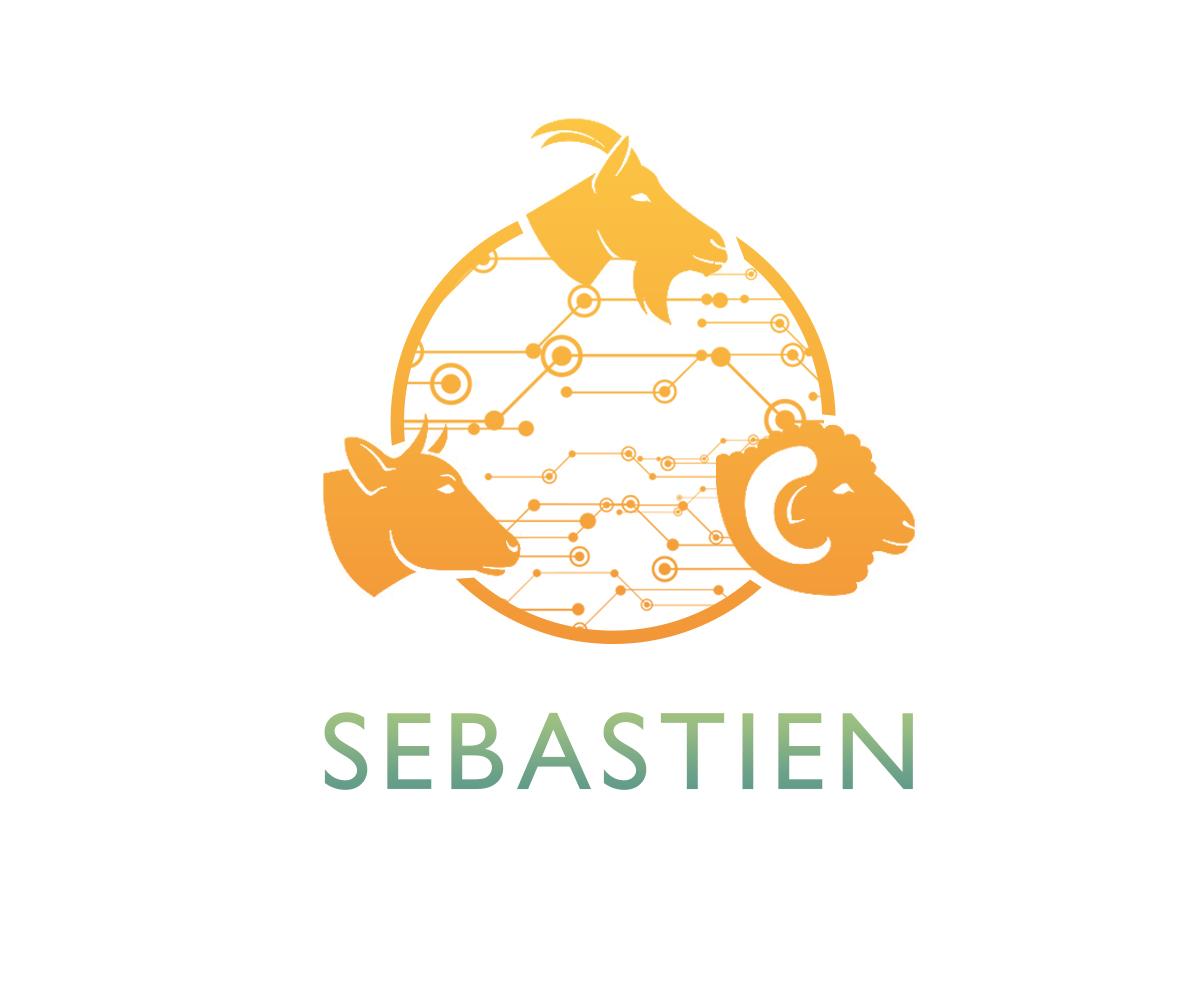 SEBASTIEN - Connecting Europe Facility 2014-2020
Agreement No: INEA/CEF/ICT/A2020/2373580; Action No: 2020-IT-IA-0234
8
Open Data and services exploitation portal
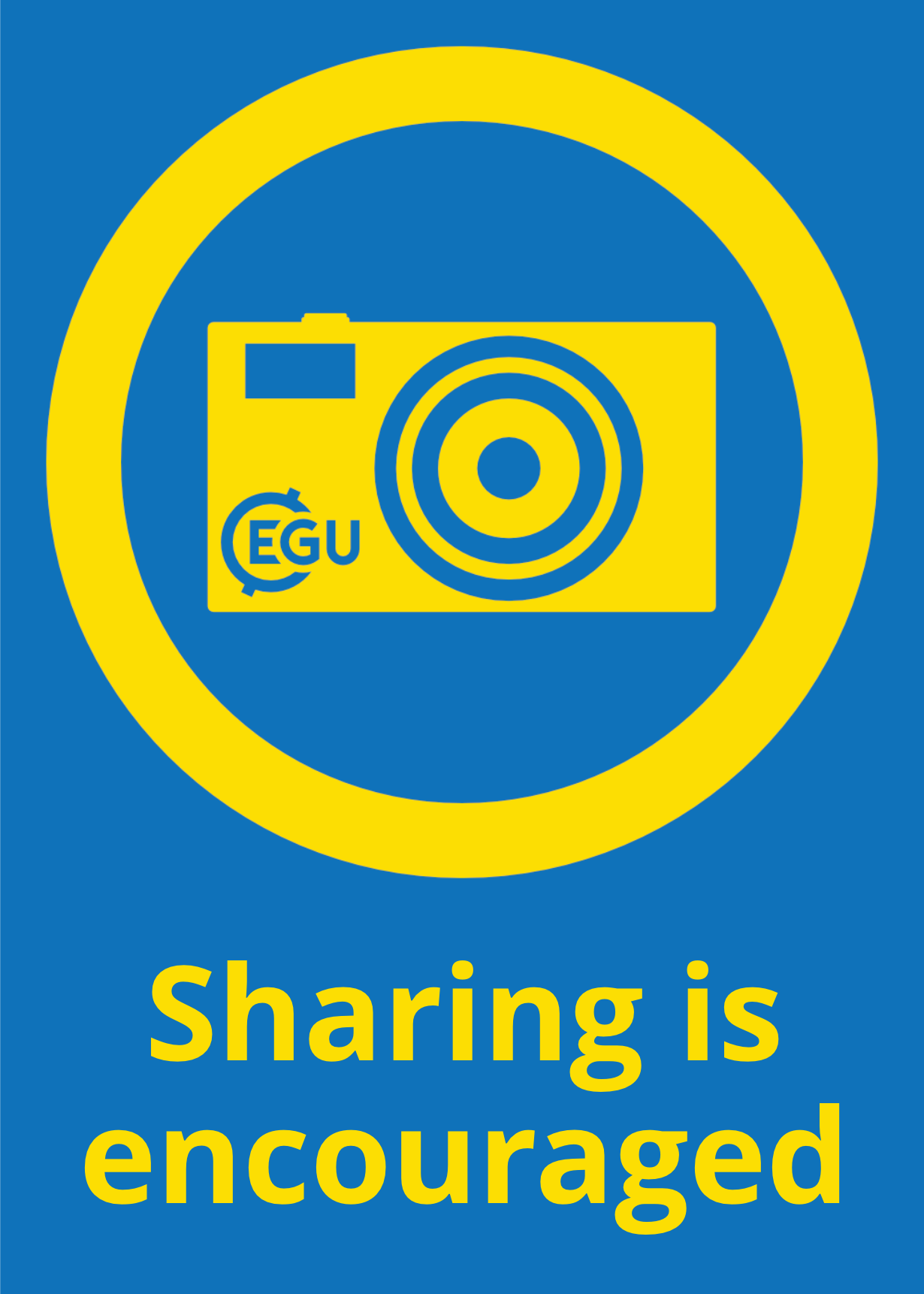 SEBASTIEN architecture
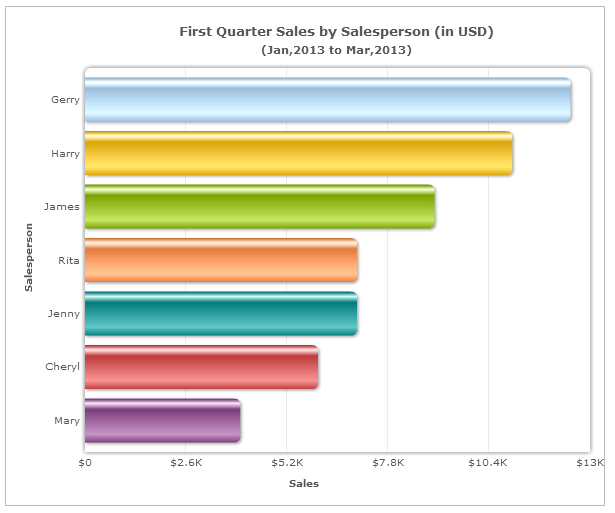 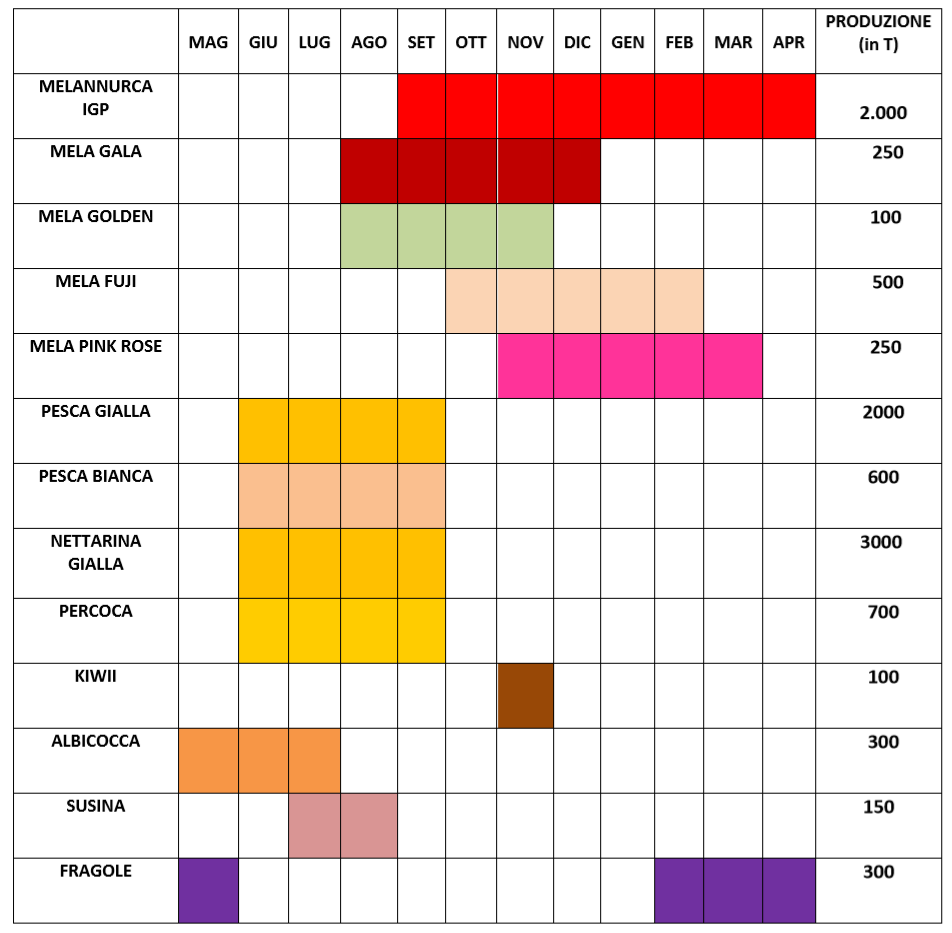 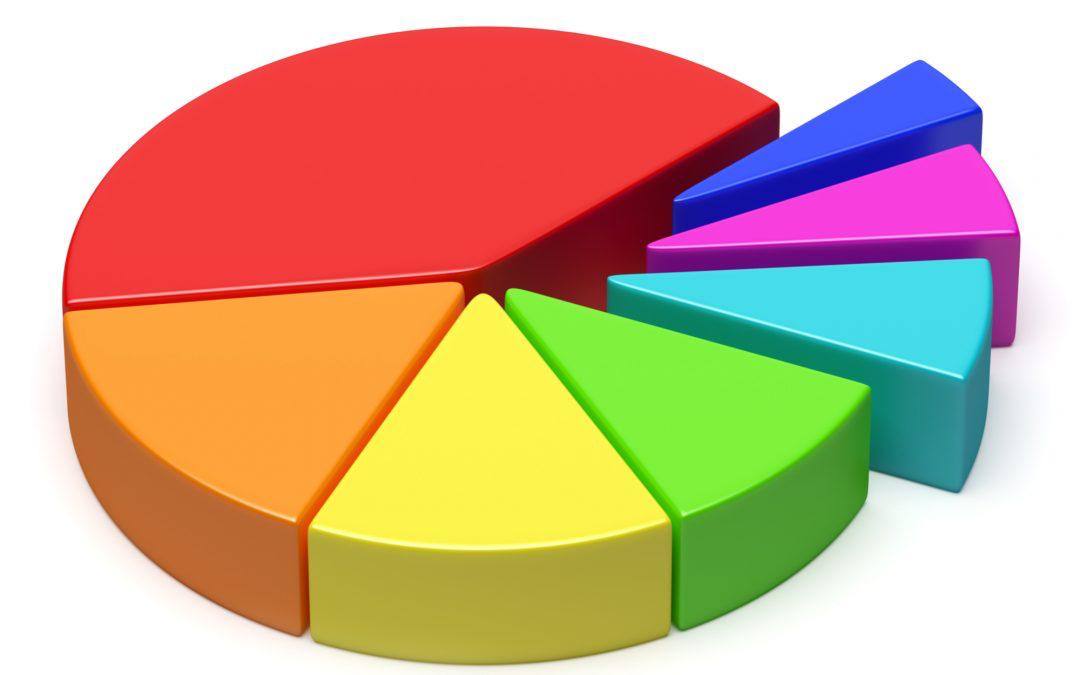 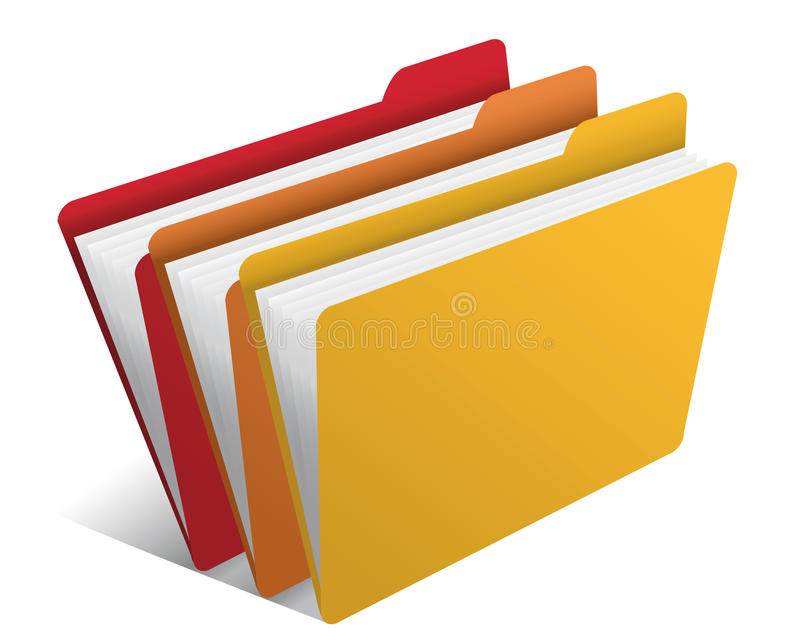 DECISION SUPPORT SYSTEM
Early warning system
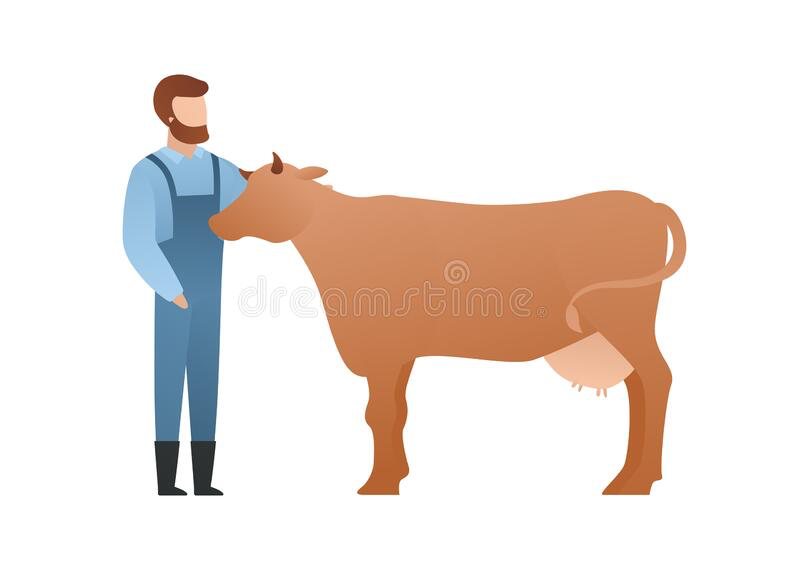 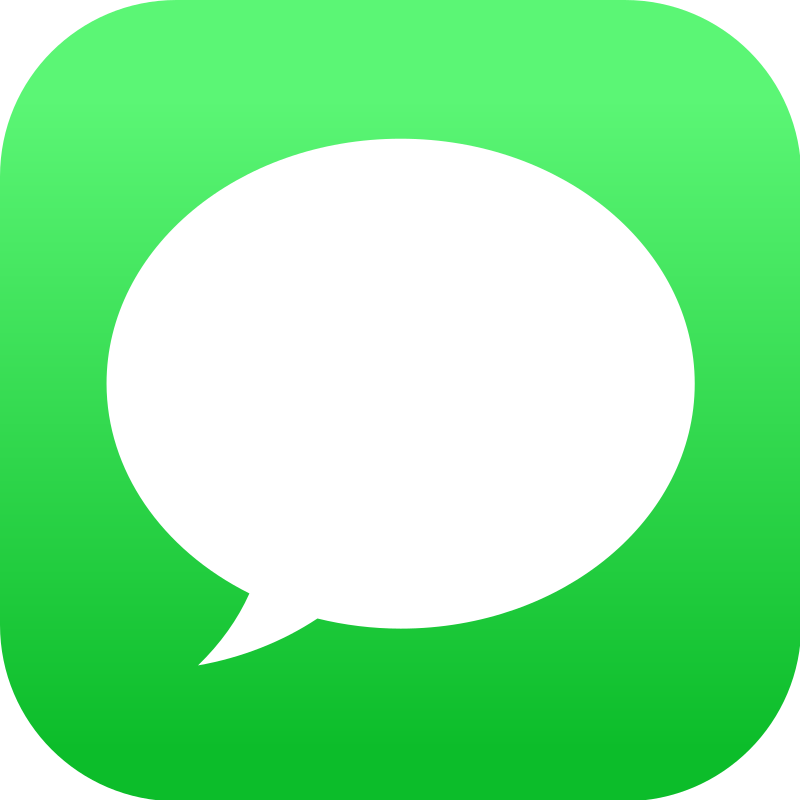 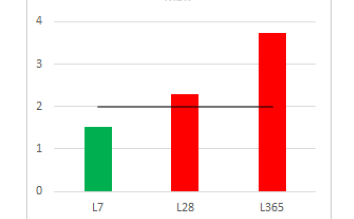 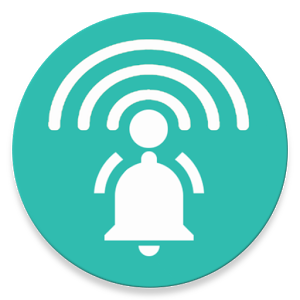 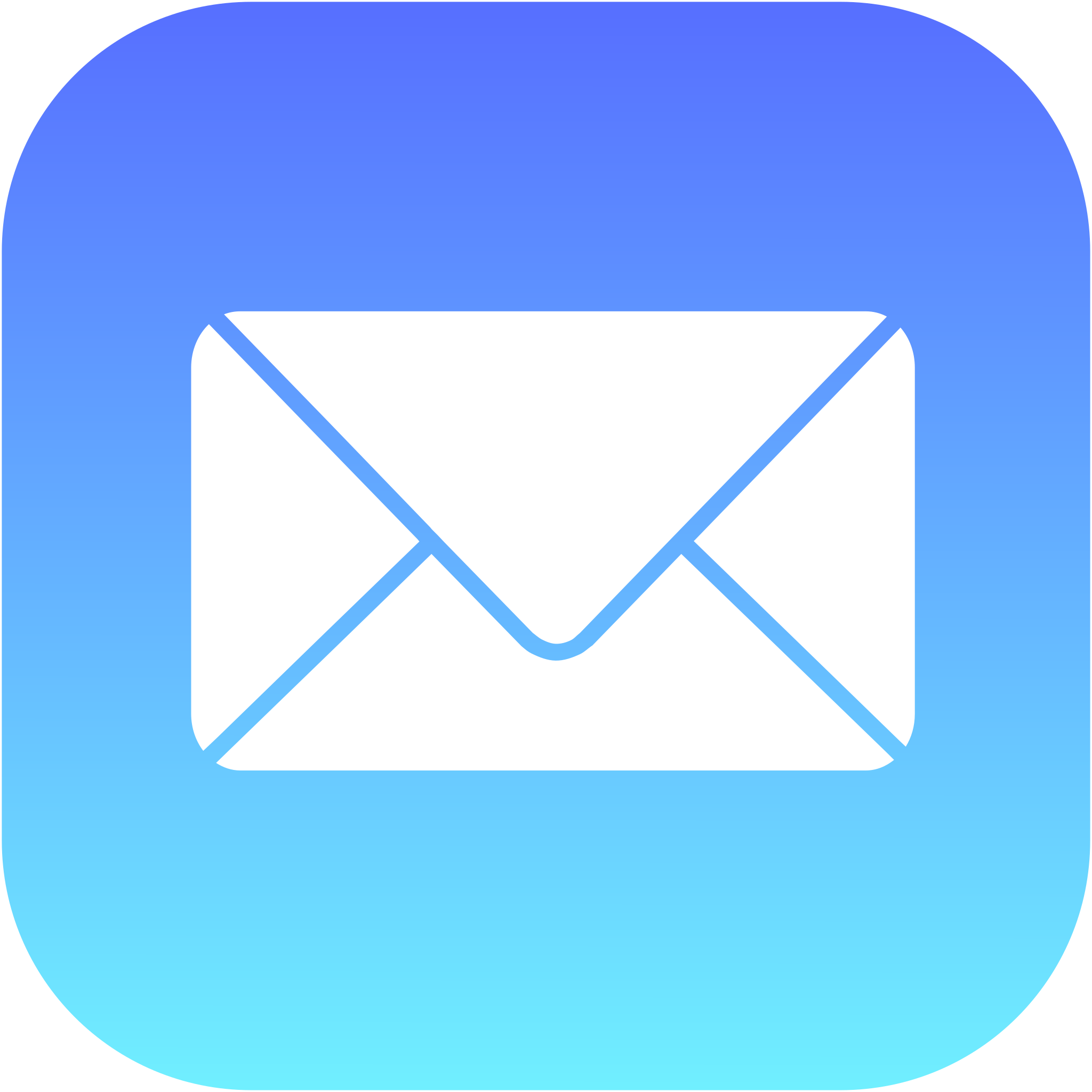 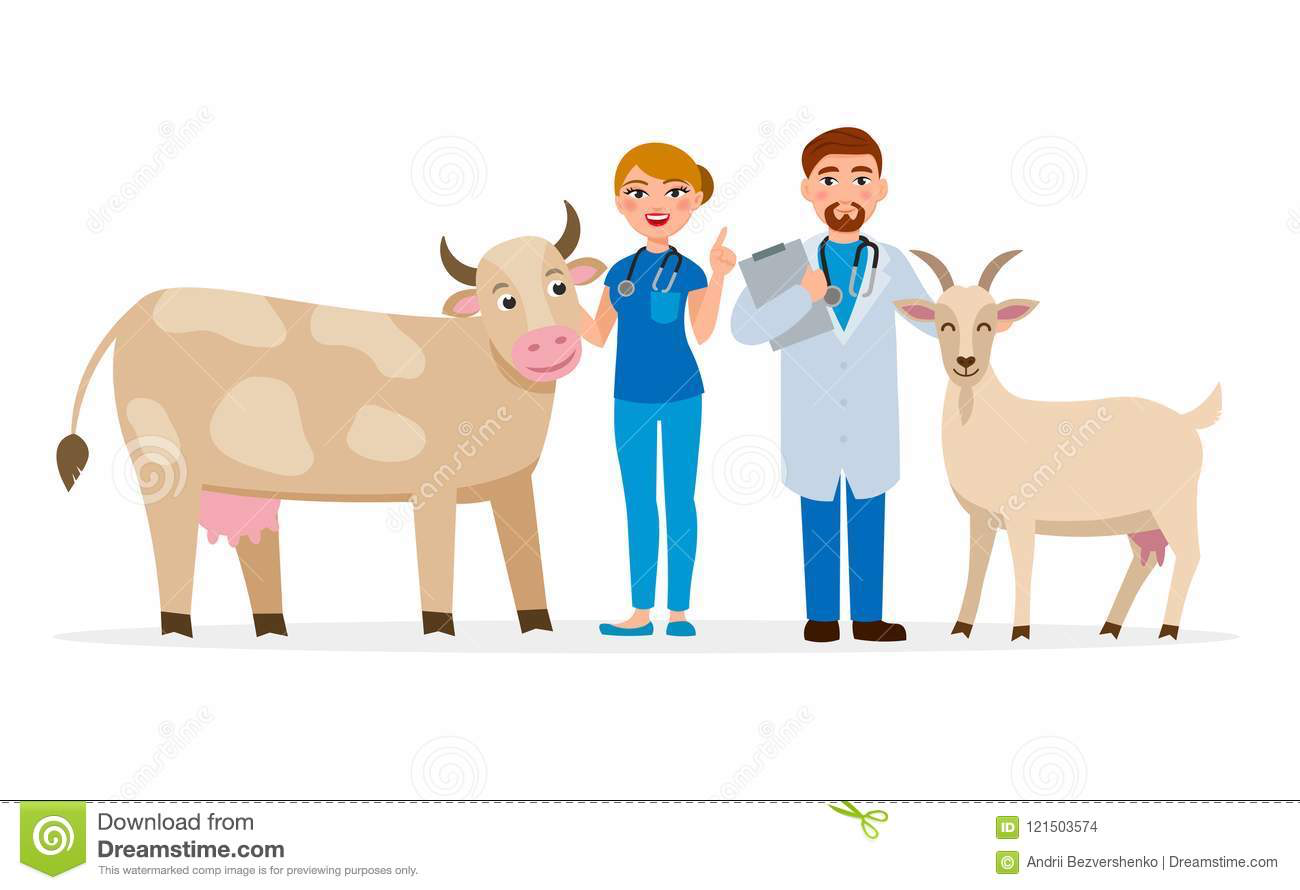 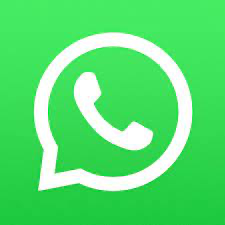 DATA ACCESS LAYER
DATA LAKE
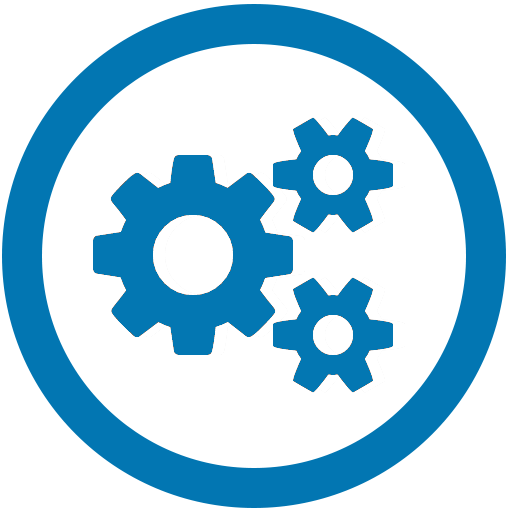 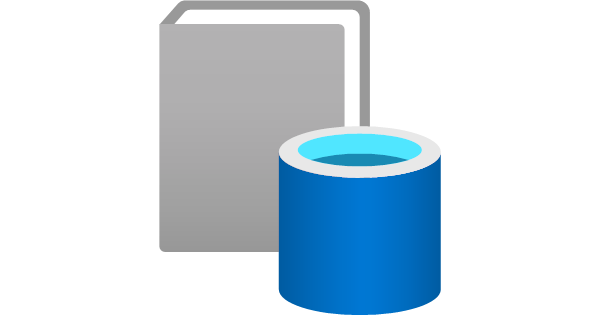 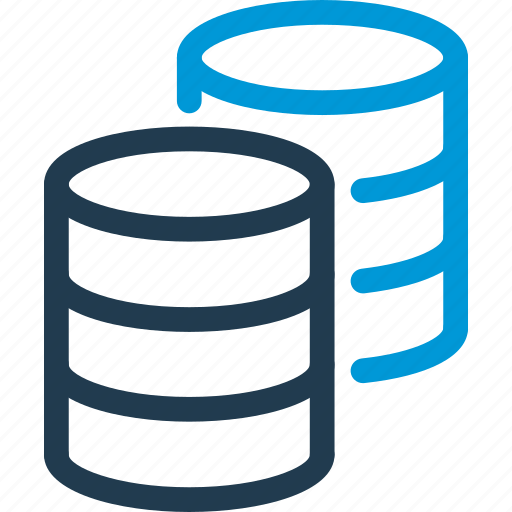 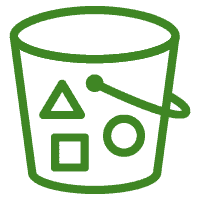 Catalog
Backend
Data Storage
Connectors
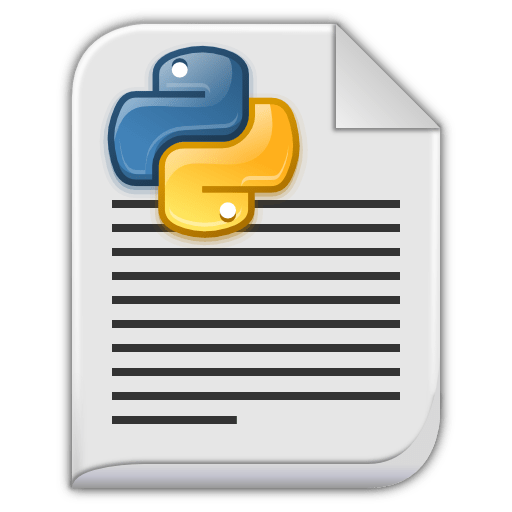 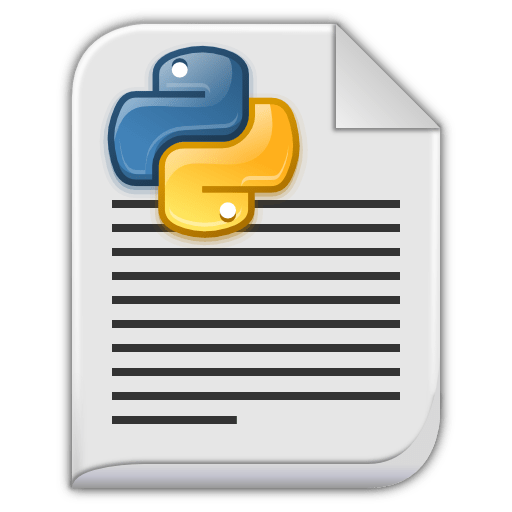 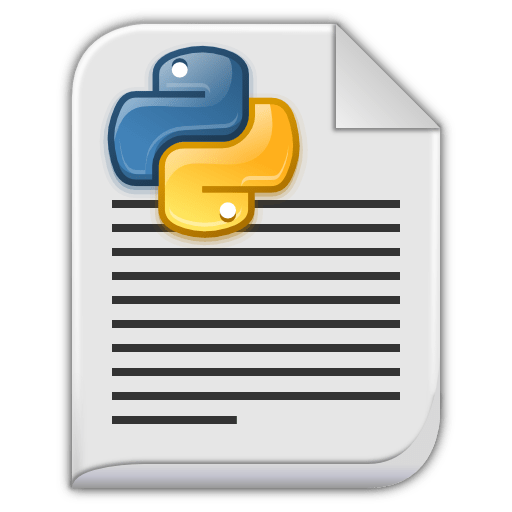 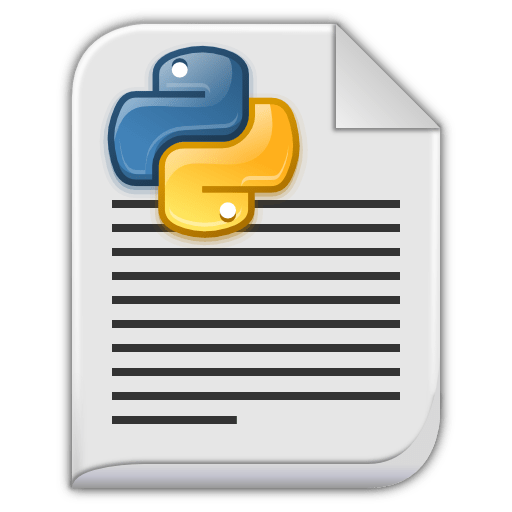 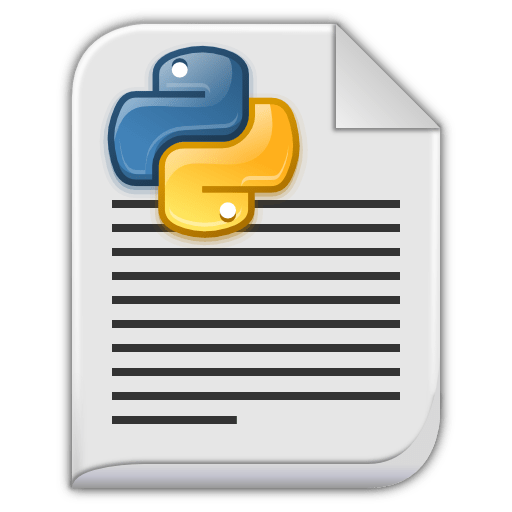 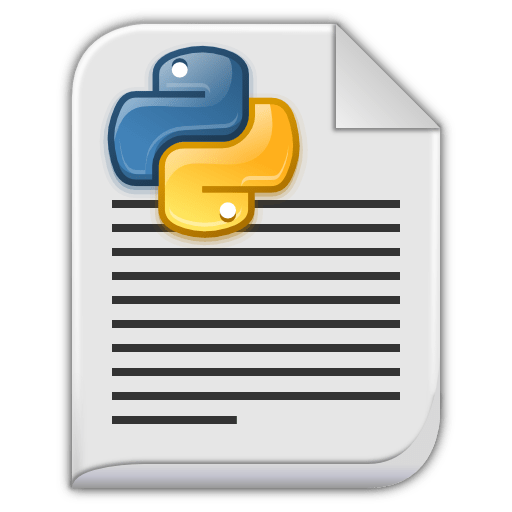 DATA SOURCES
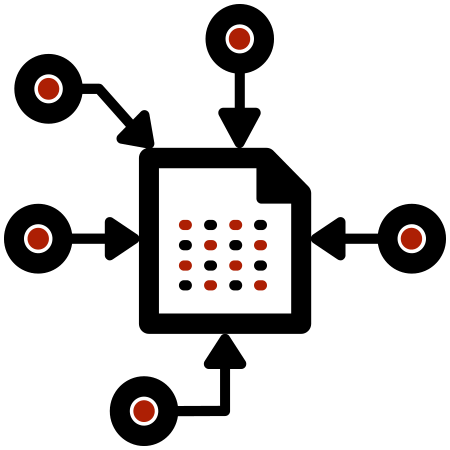 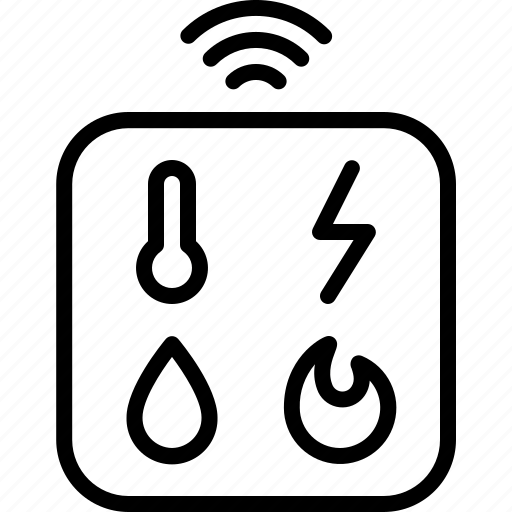 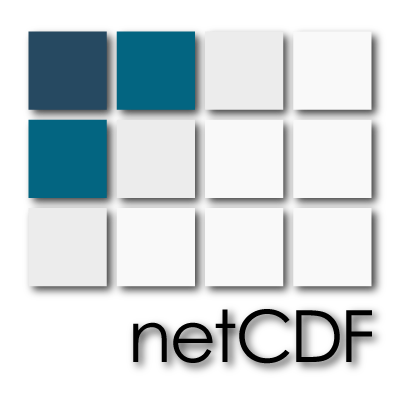 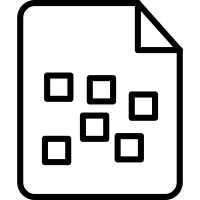 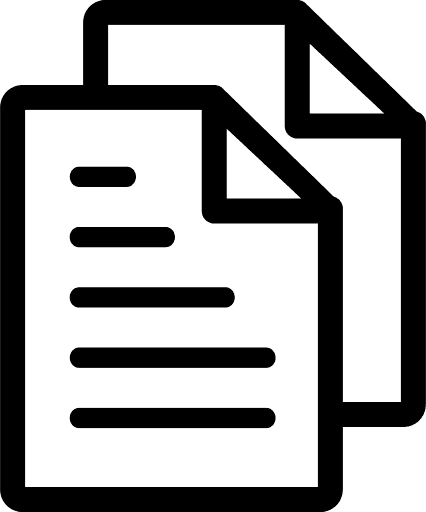 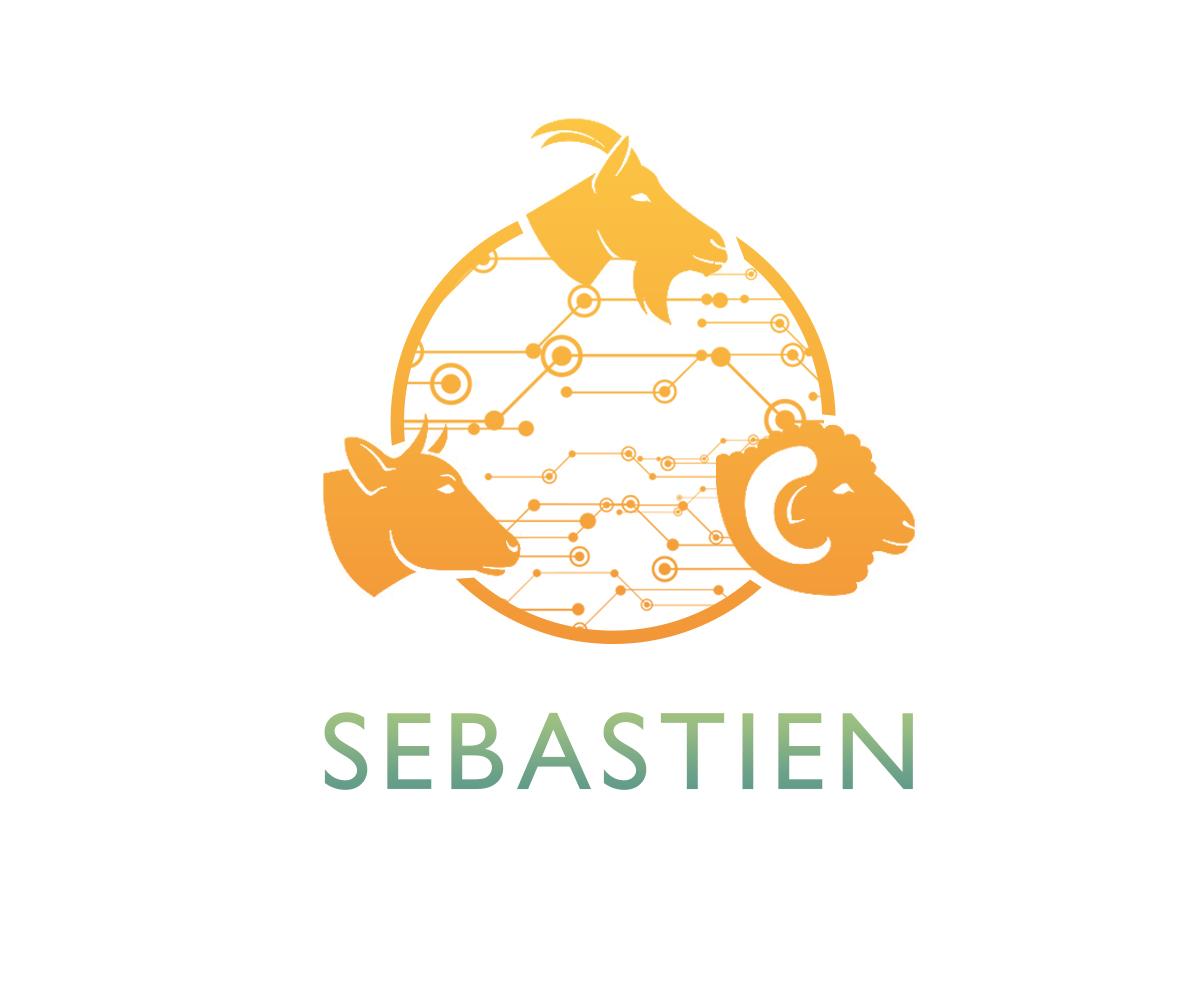 Sparse data
Meteo stations
Gridded data
Documents
IoT data
SEBASTIEN - Connecting Europe Facility 2014-2020
Agreement No: INEA/CEF/ICT/A2020/2373580; Action No: 2020-IT-IA-0234
9
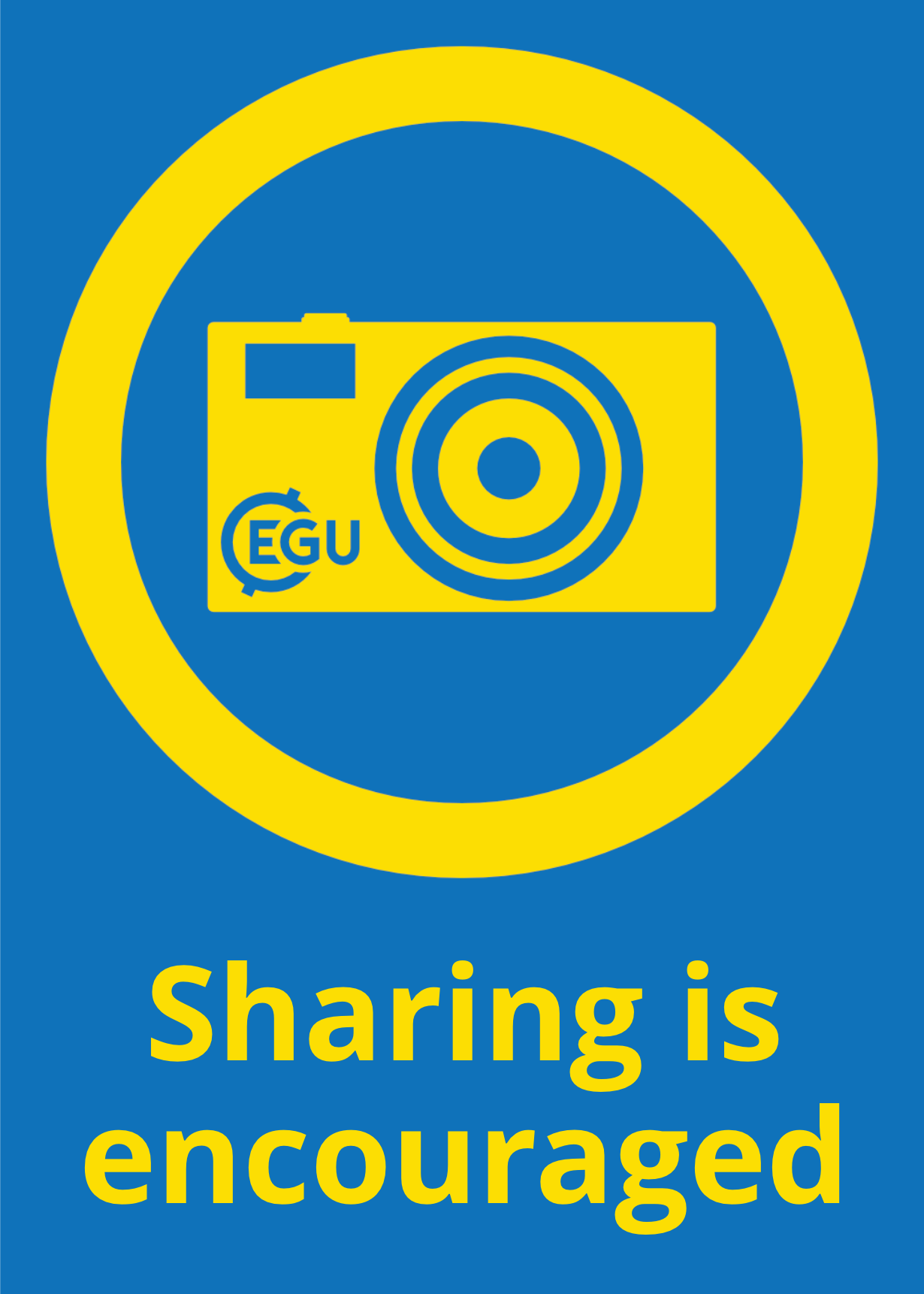 Machine Learning & Artificial Intelligence approaches
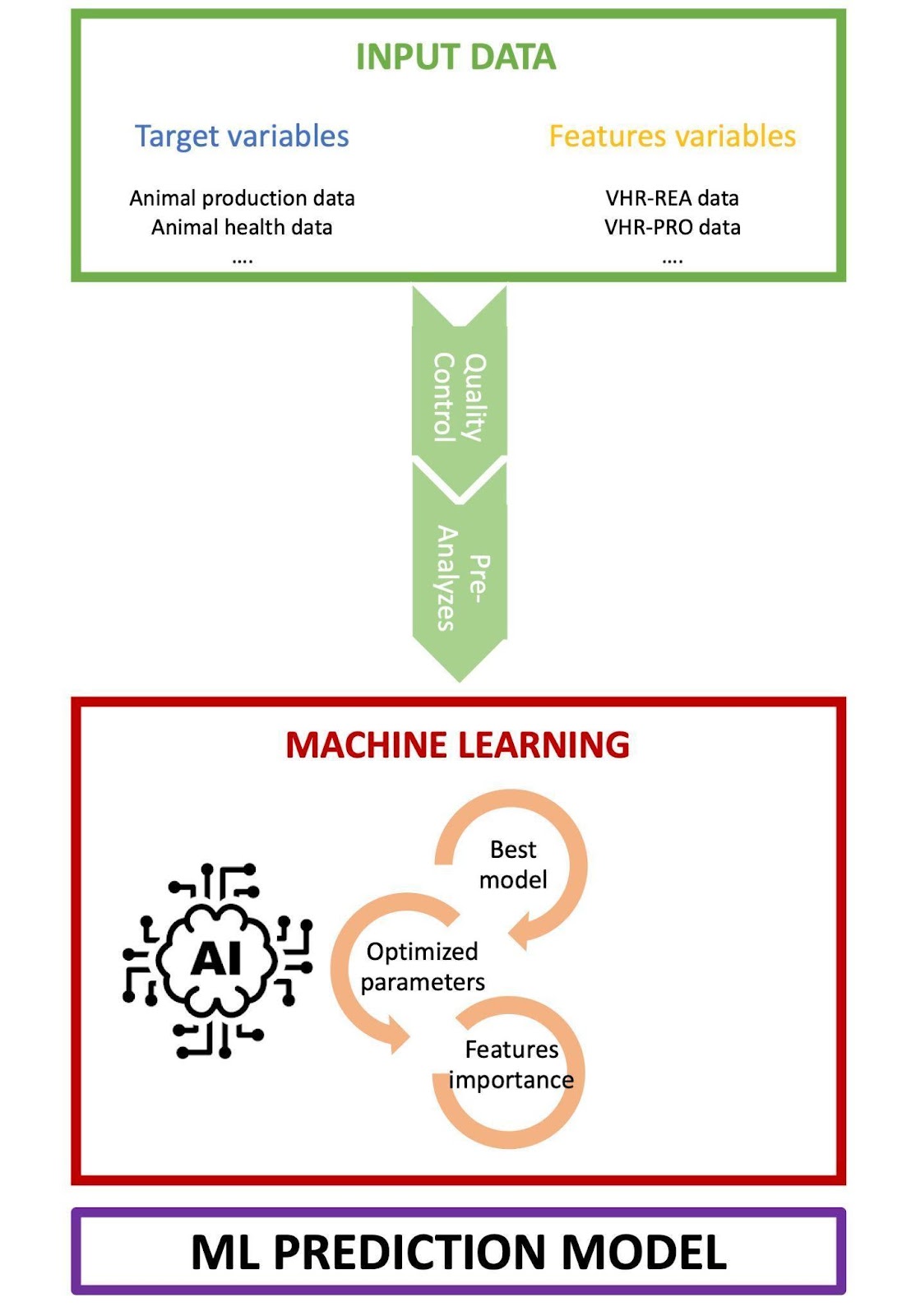 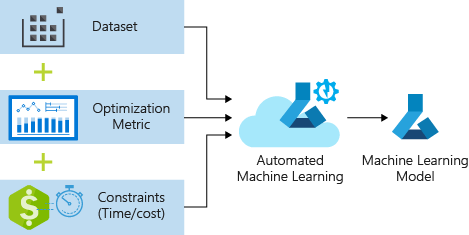 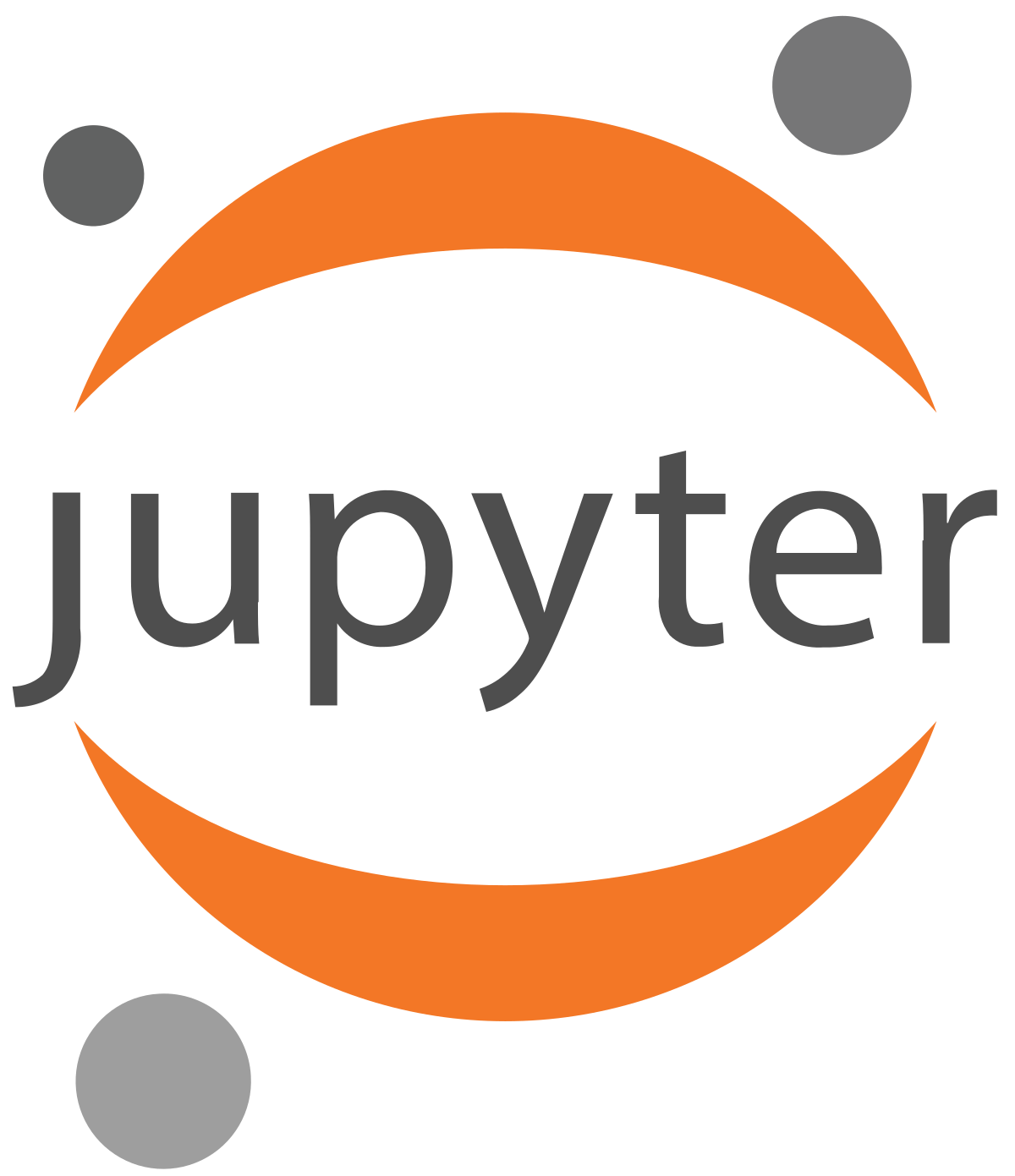 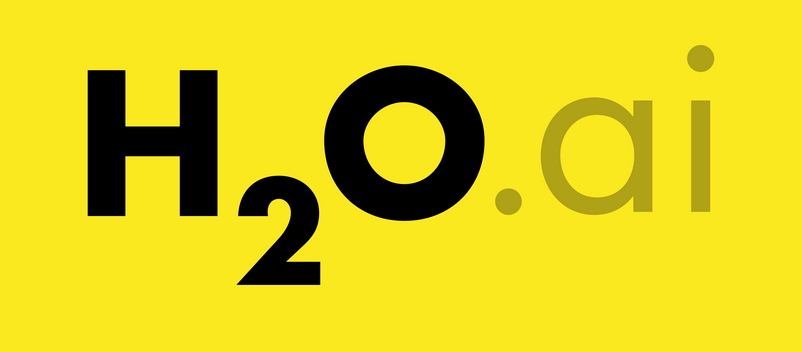 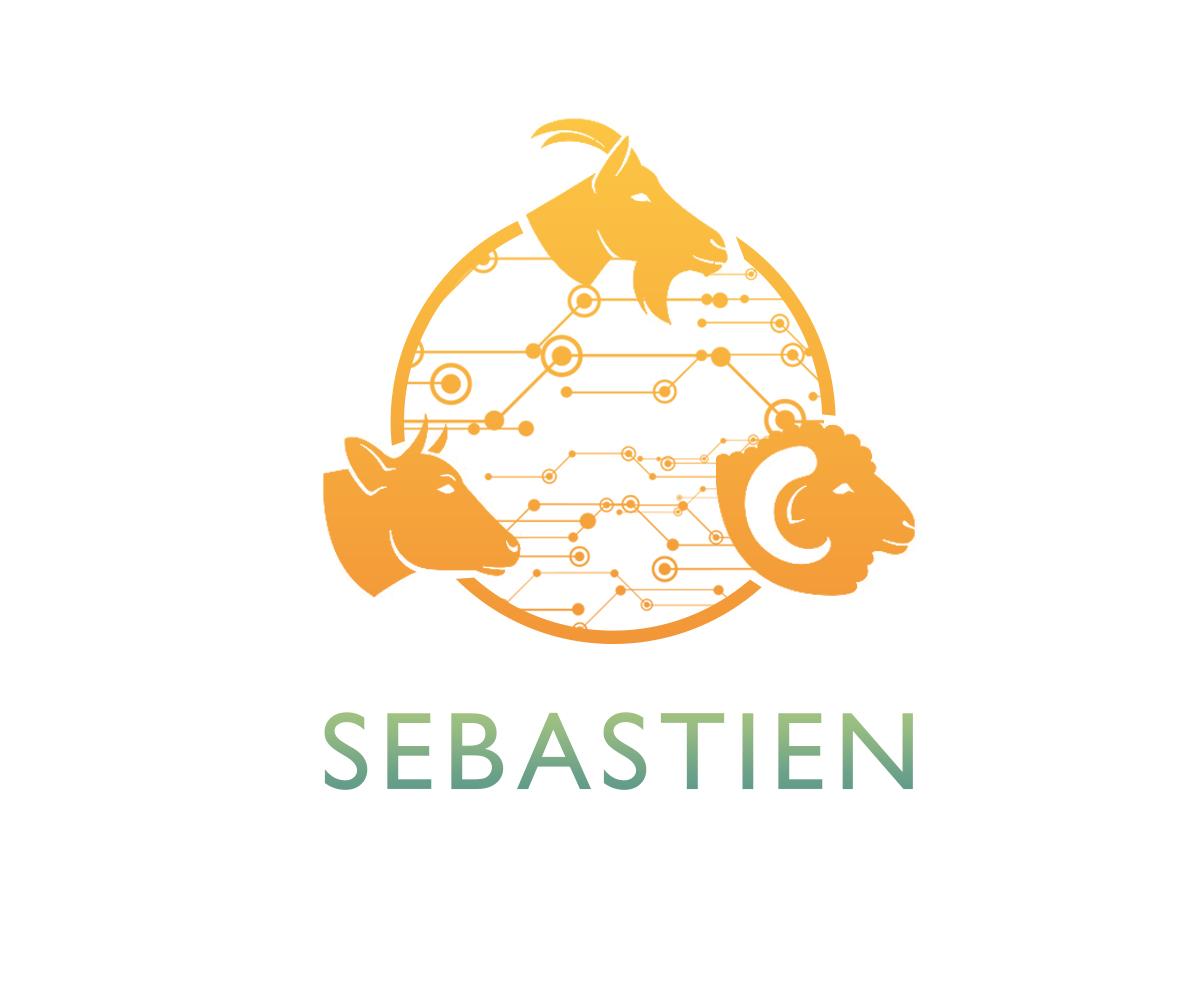 SEBASTIEN - Connecting Europe Facility 2014-2020
Agreement No: INEA/CEF/ICT/A2020/2373580; Action No: 2020-IT-IA-0234
10
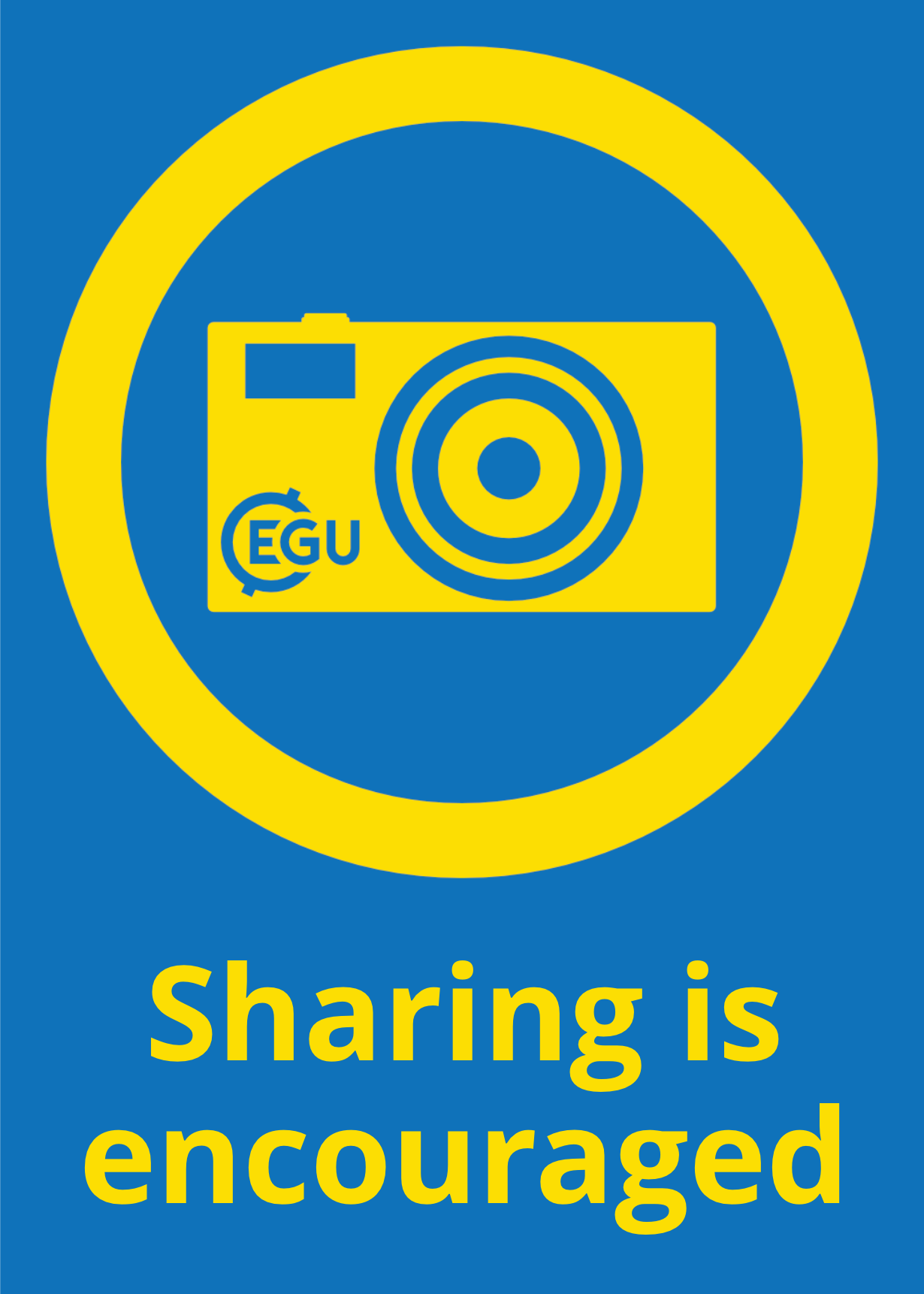 Objectives
Provide early warnings related to data on the risk of infection with transmissible diseases determined on the basis of epidemiological, ecological and climatic data.
Initial targets: 
Visna maedi lentivirus in sheep and goats in Sardinia region
Bluetongue RNA virus, transmitted by culicoides insect vectors, for sheep and goats in Sardinia region.
predict the risk of infection to stimulate attention and anticipate prevention actions (e.g., culicoides control, vaccinations, quarantine, reform of animals at the first symptoms)
model transfer to other vector born diseases
Potential extension of the service to monitor West Nile virus distribution in Emilia Romagna region.
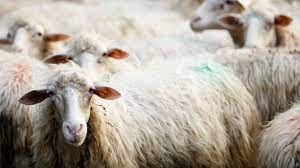 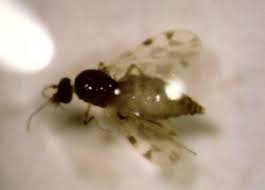 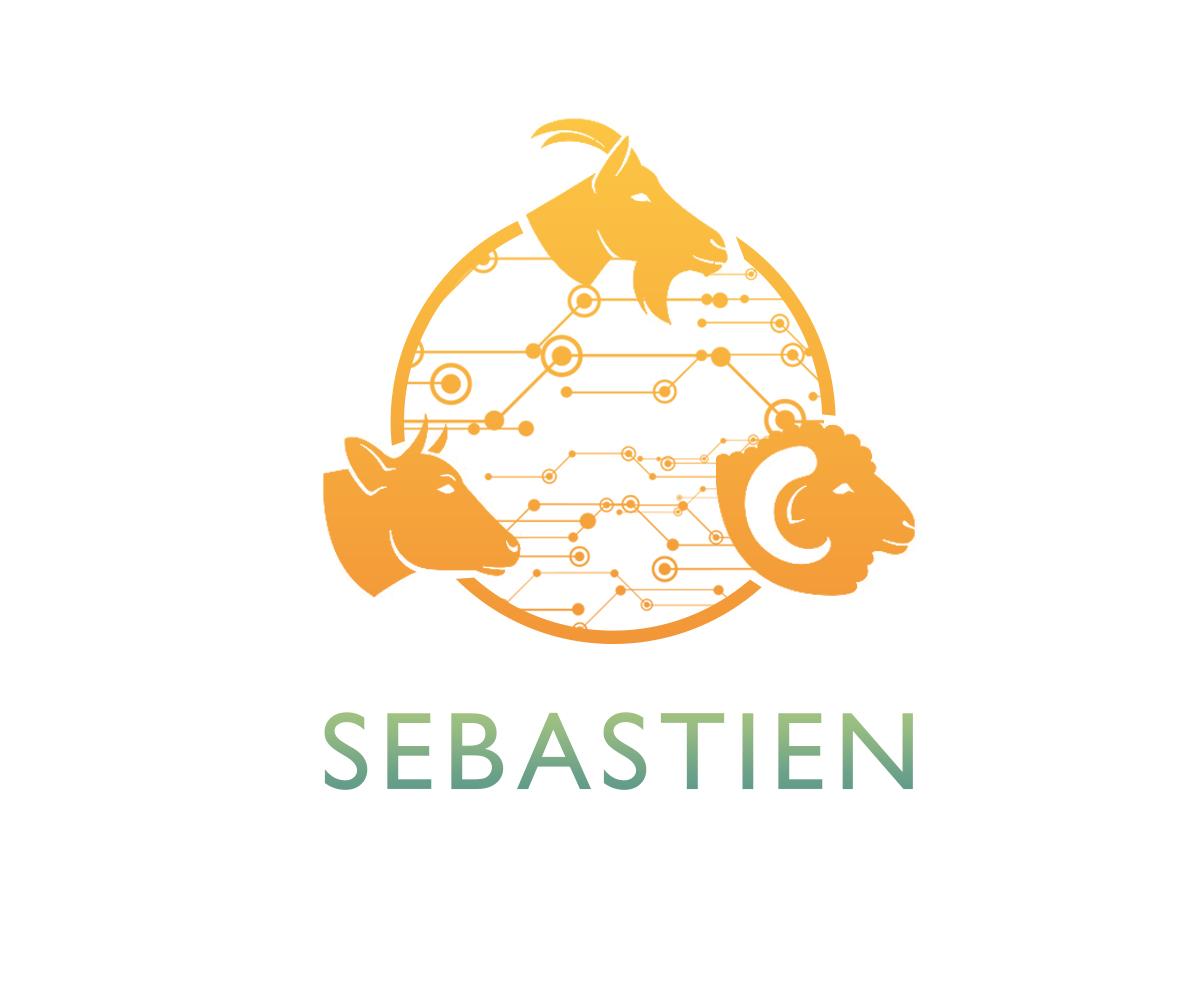 SEBASTIEN - Connecting Europe Facility 2014-2020
Agreement No: INEA/CEF/ICT/A2020/2373580; Action No: 2020-IT-IA-0234
11
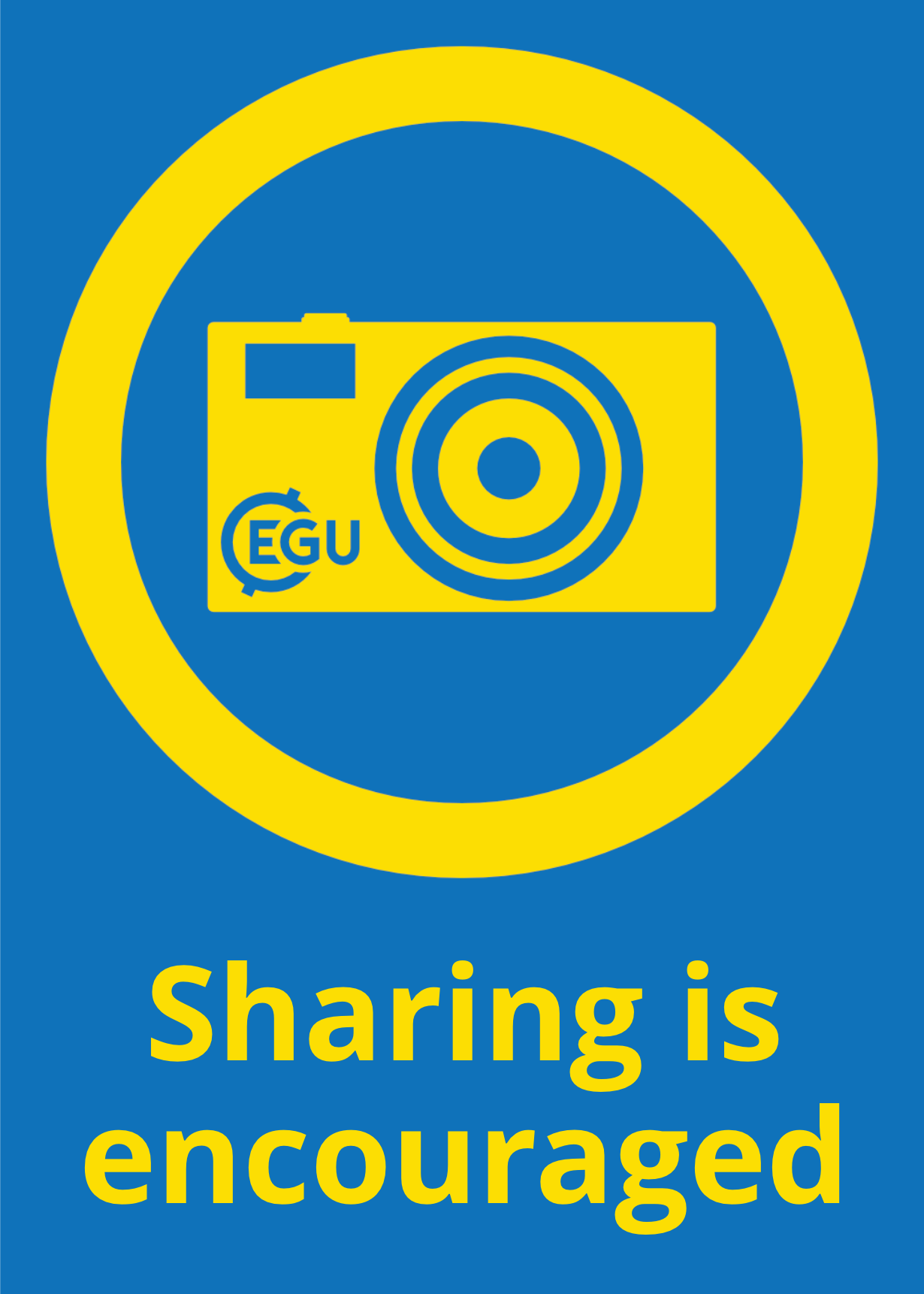 Maedi – Visna (MV)
Maedi-Visna (MV) is a sheep disease characterized by respiratory (Maedi, determined by interstitial pneumonia) and nervous (Visna, progressive inflammatory disease of the central nervous system) clinical signs and occasionally of the joints and/or mastitis.
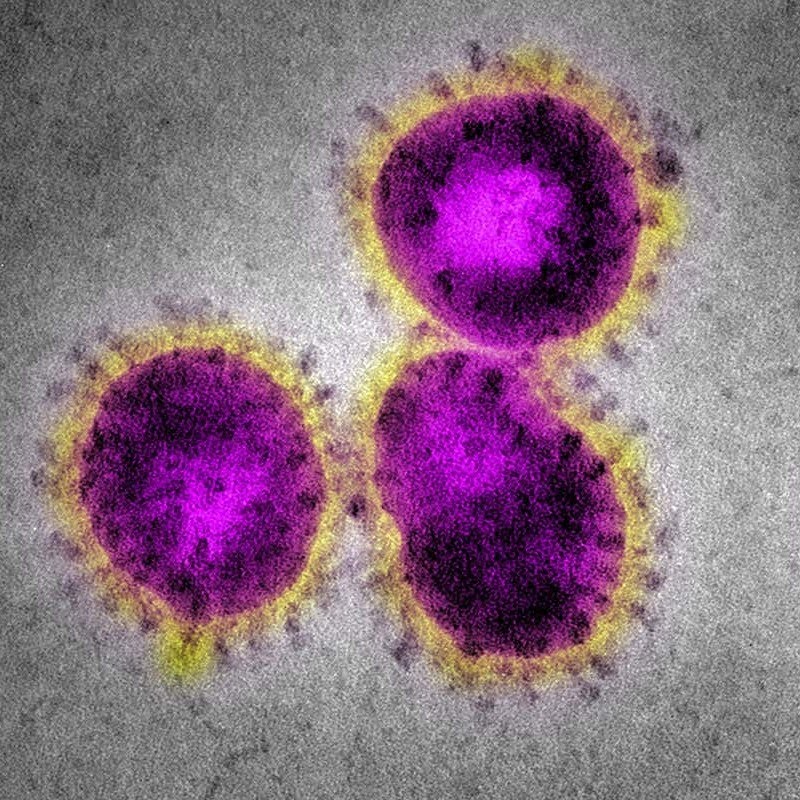 As Visna Maedi is a disease that requires surveillance, it is subject to notification. Veterinarians and laboratories must notify the cases of epizootic disease and suspicious symptoms.
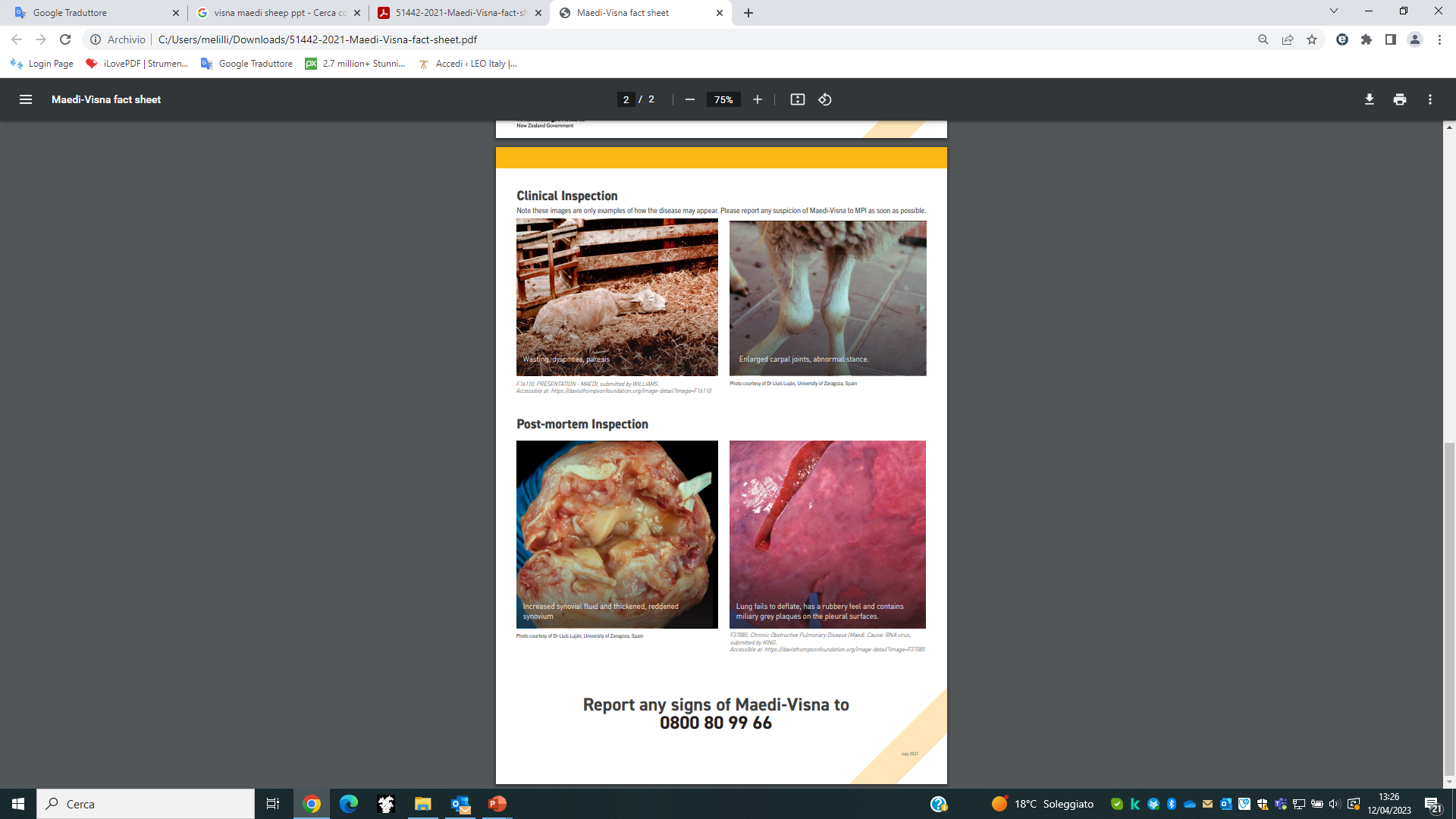 MV causes a progressive, degenerative inflammatory disease that affects many tissues, leading to economic losses in small ruminant production through culling, reduced birth weight and weight gain, and reduced milk yield.
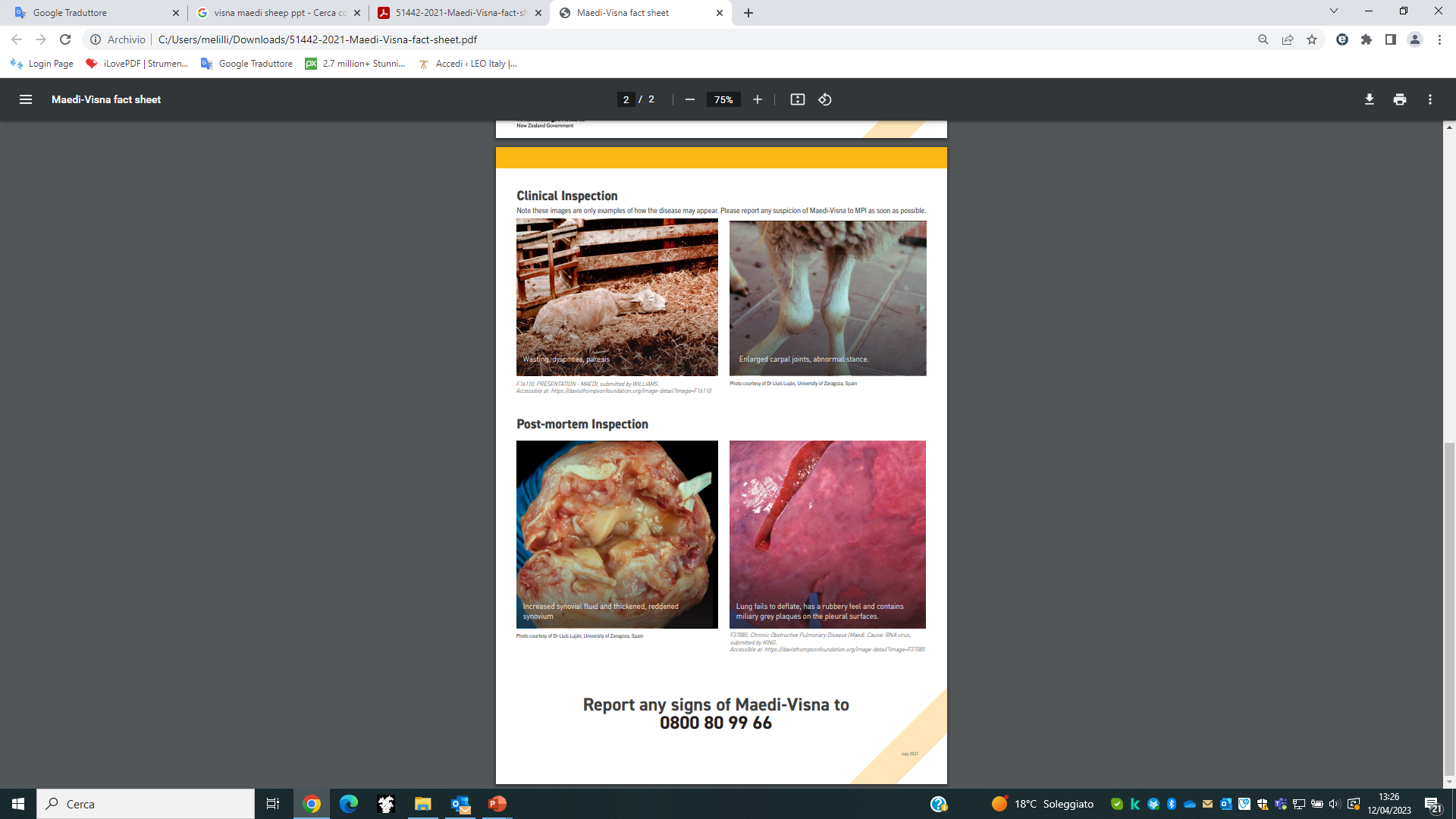 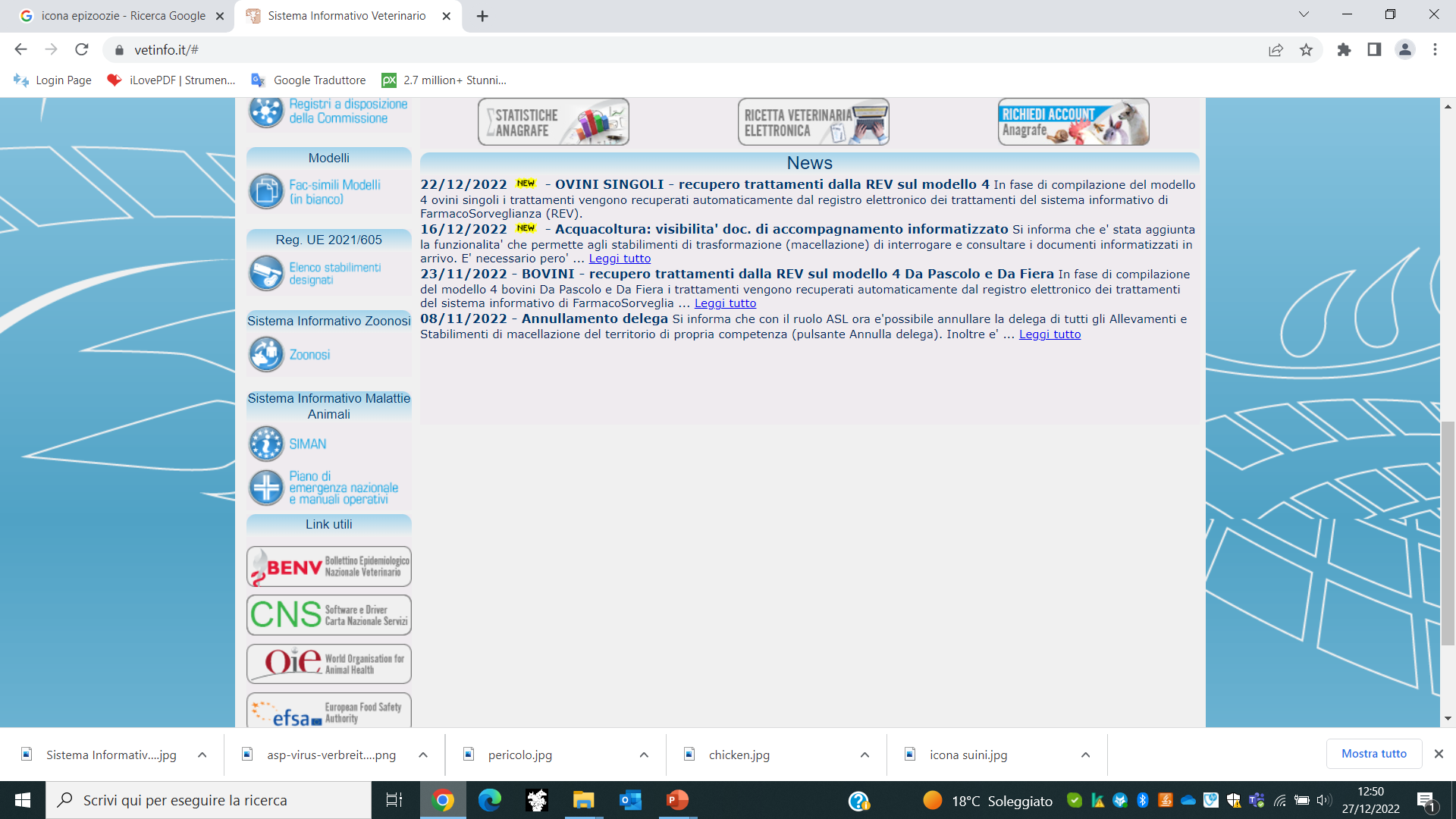 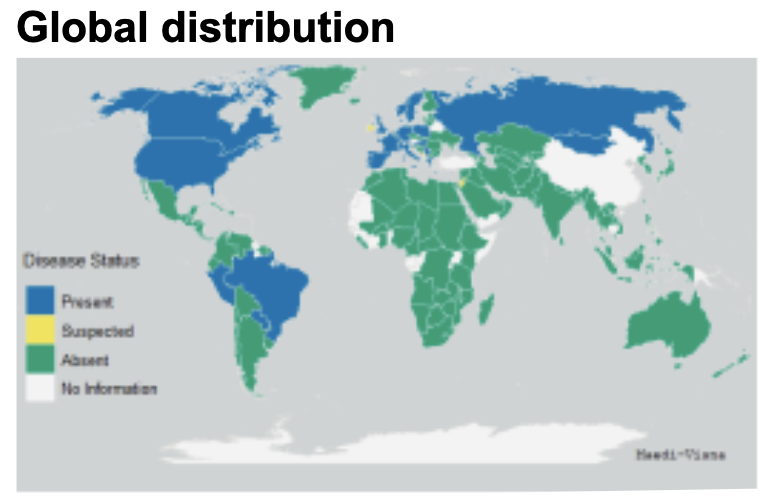 The Route of Transmission
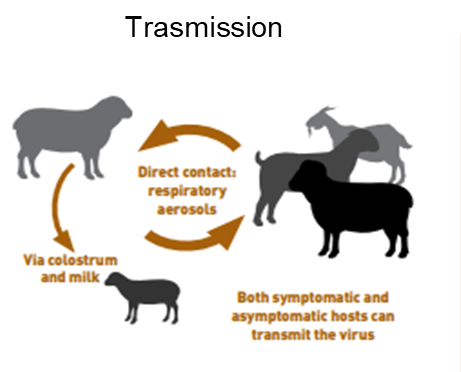 There are no effective preventative vaccines available against MV.
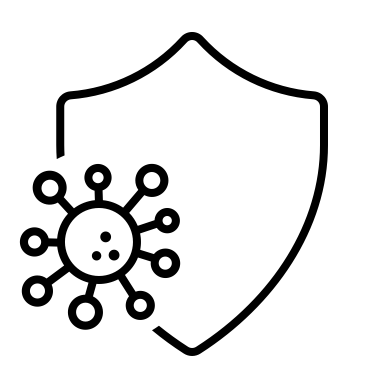 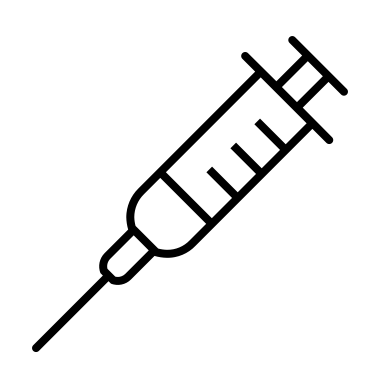 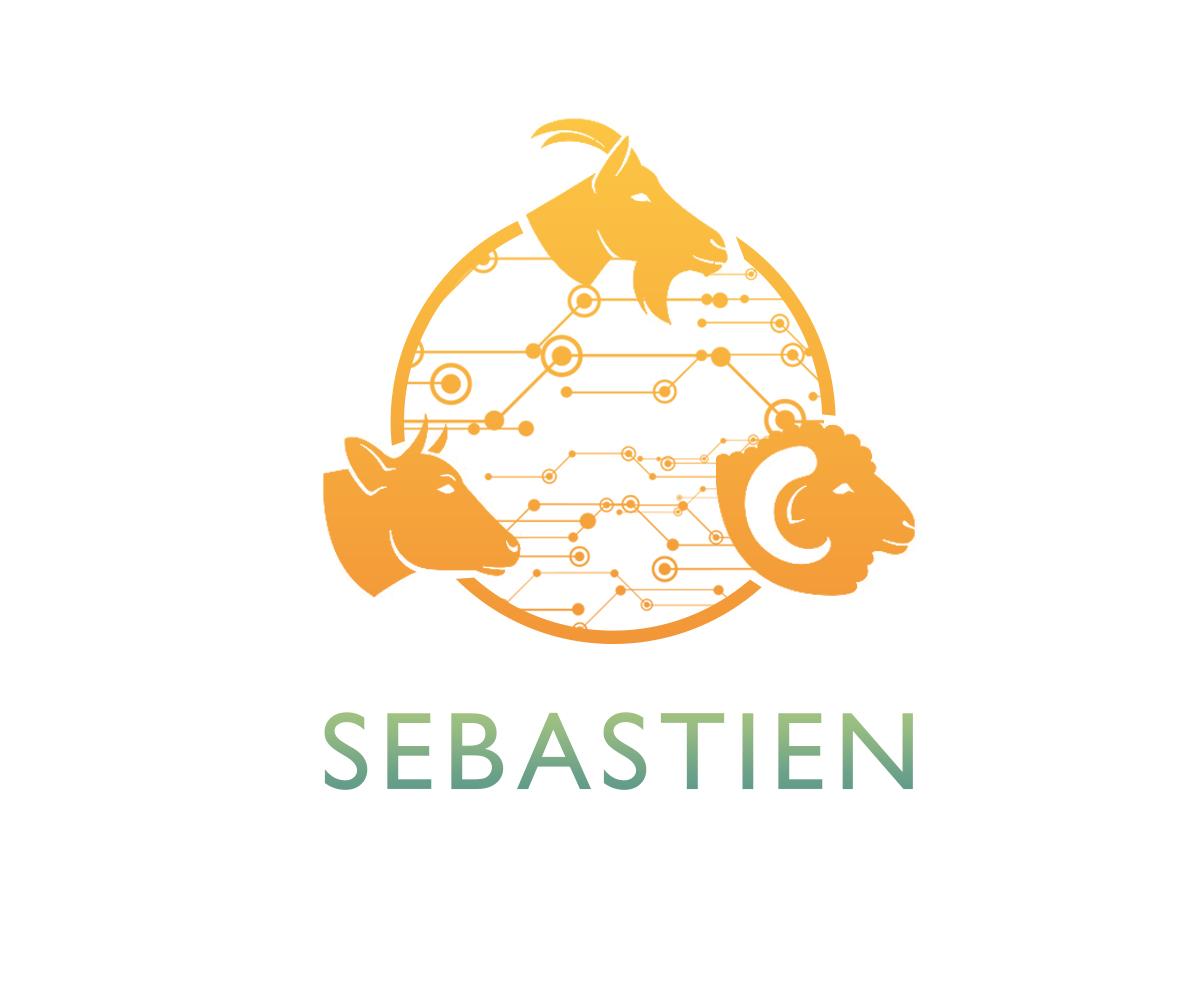 SEBASTIEN - Connecting Europe Facility 2014-2020
Agreement No: INEA/CEF/ICT/A2020/2373580; Action No: 2020-IT-IA-0234
12
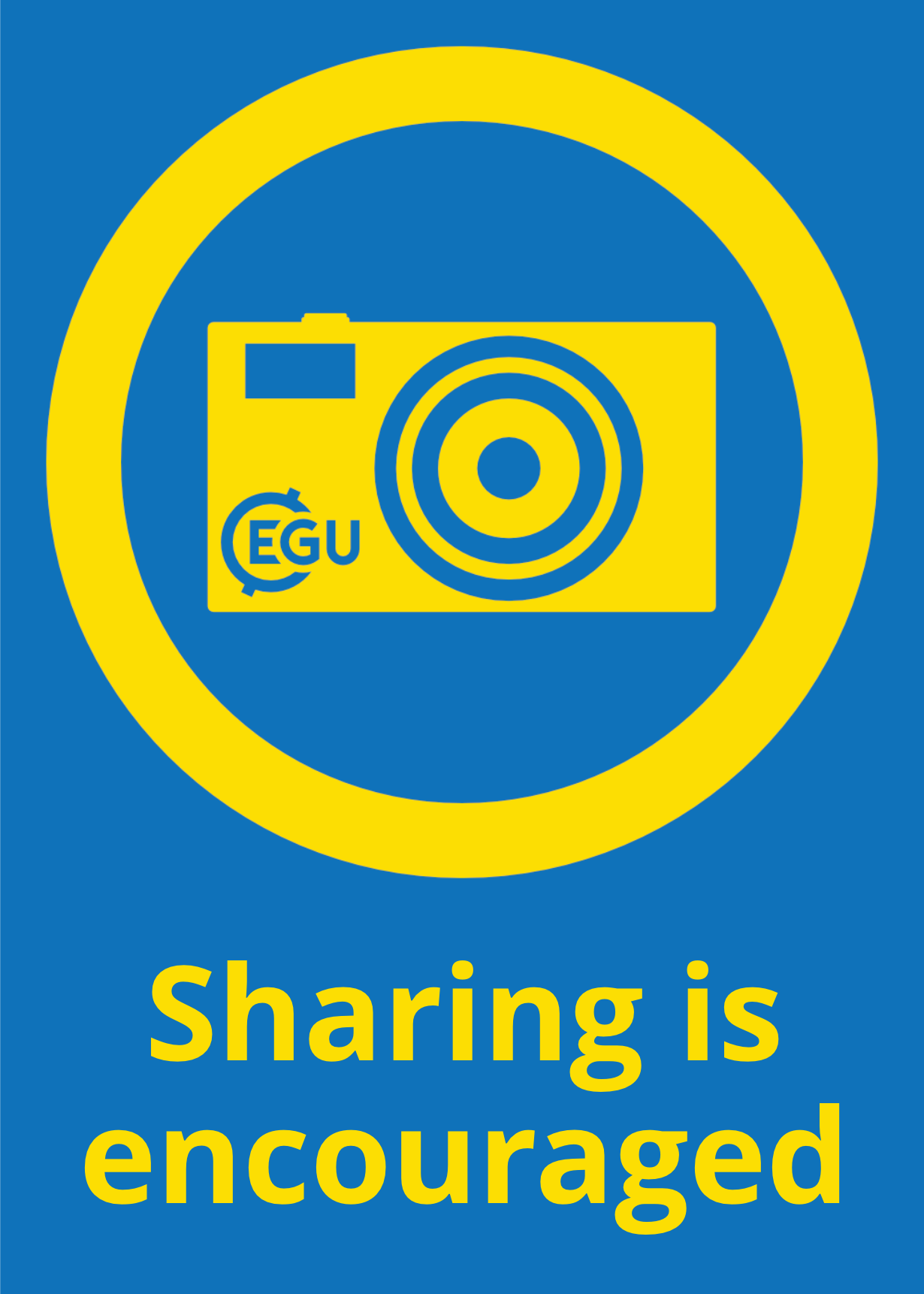 Bluetongue (BTV)
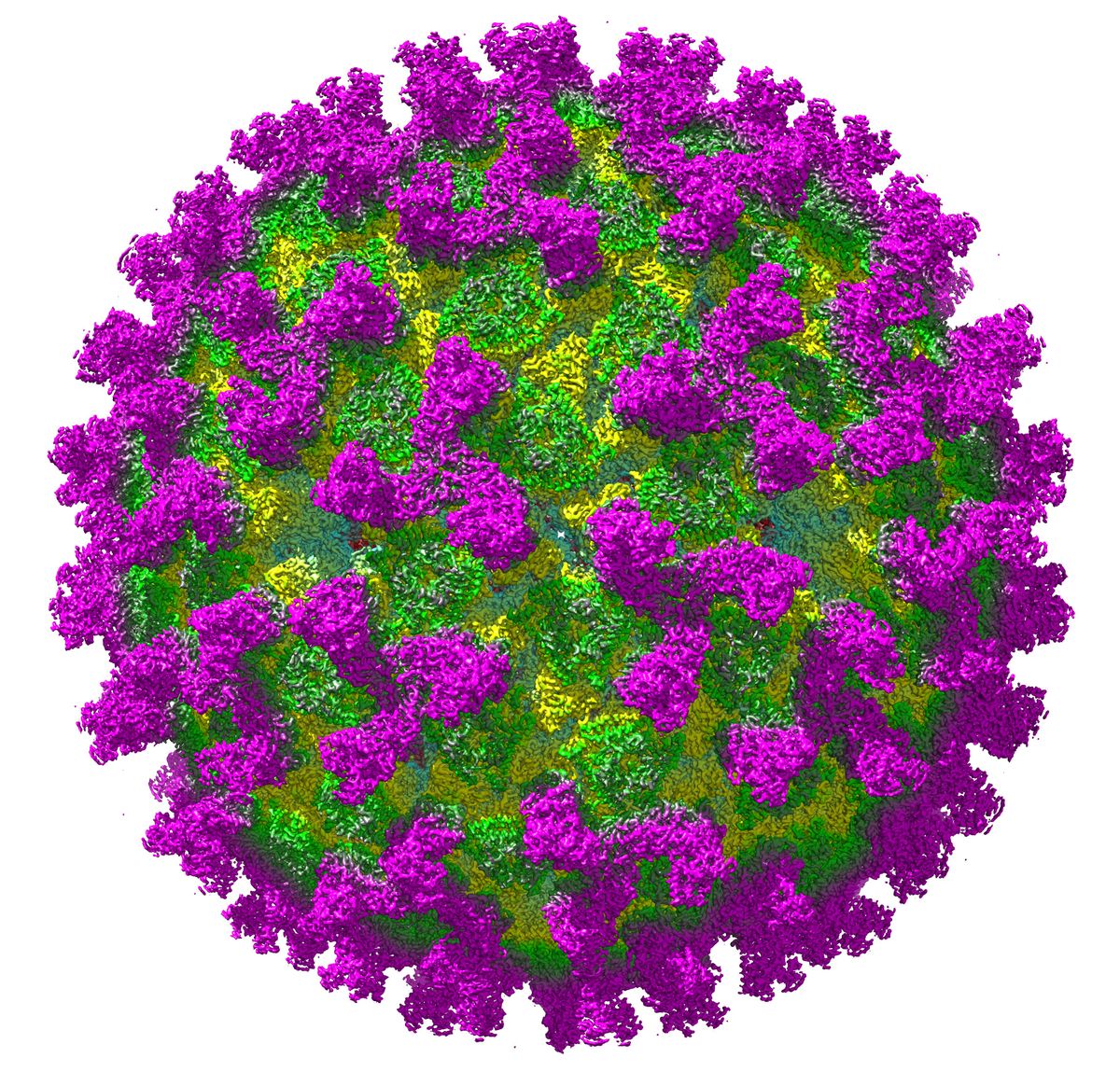 Bluetongue (BTV) is an insect borne viral disease of domestic and wild ruminants, especially sheep. 
BTV is the type-species of the genus Orbivirus in the family Reoviridae. 
The name refers to the blue discoloration of the tongue and mucous membranes, due to cyanosis.
BTV is classified as an OIE list A disease/multiple species and is therefore notifiable
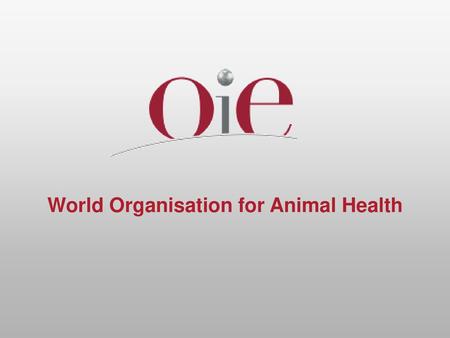 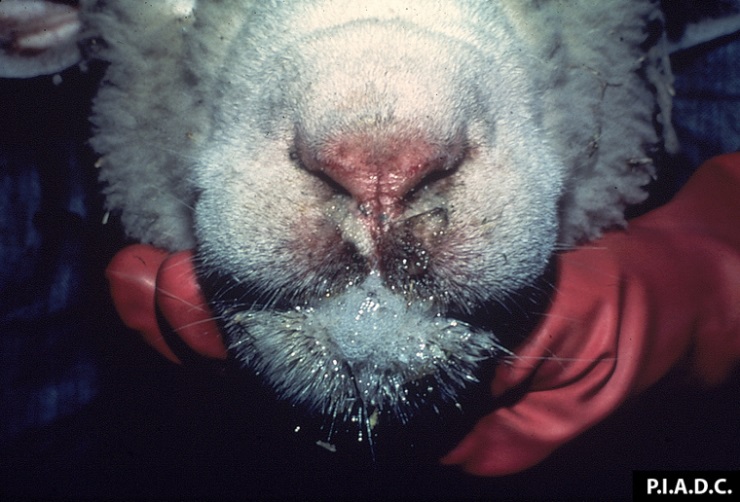 Clinical signs: 
Most asymptomatic  
Oral erosions and ulcerationsTongue: Swollen, protruding, Cyanotic = “blue-tongue”
Reproductive failure
Coronitis:  Inflammation of coronary band
Lameness: Painful hooves
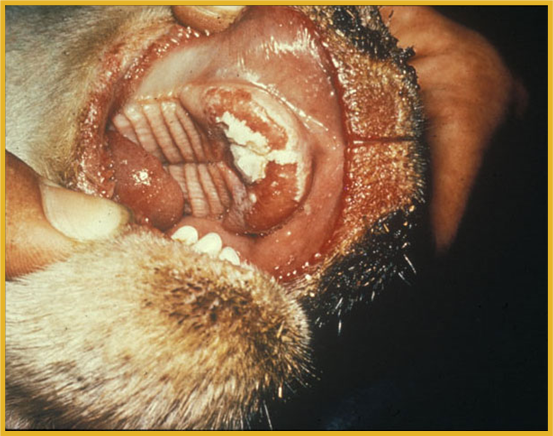 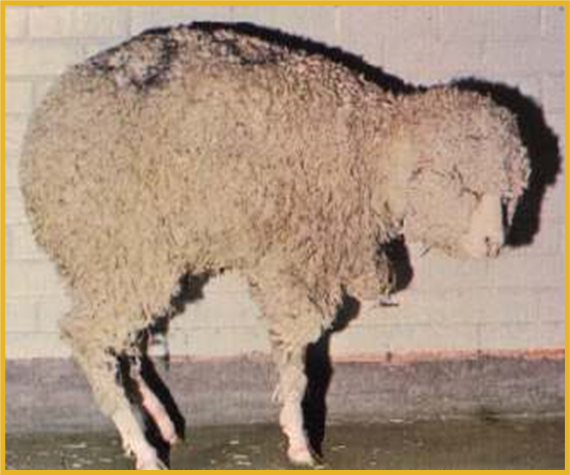 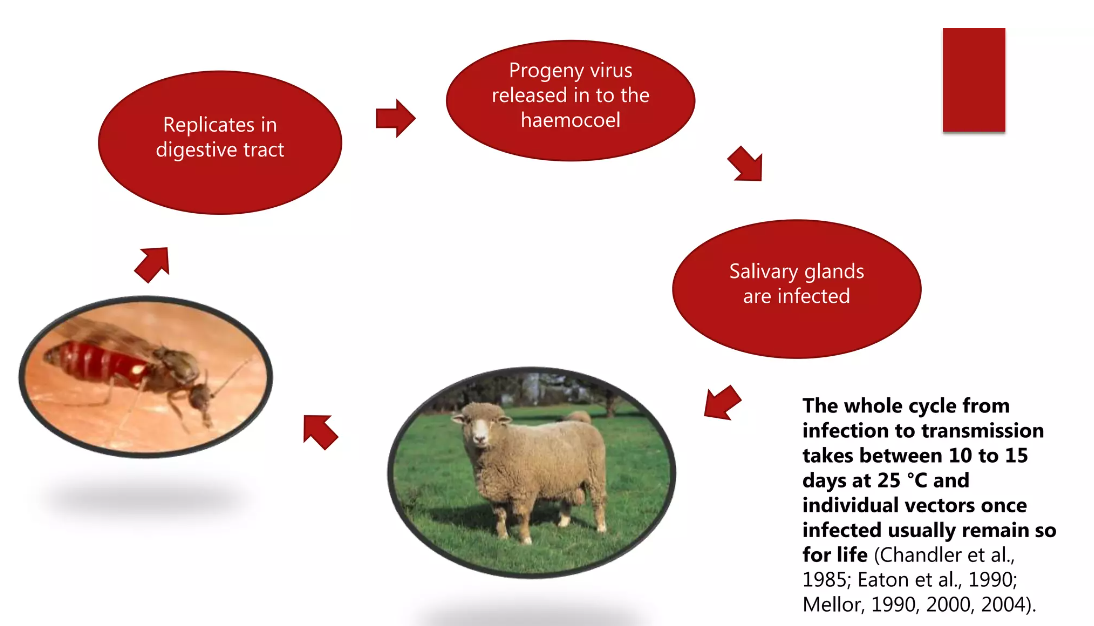 Map of distribution: Infection with bluetongue virus (BTV) is common in a broad band across the world.
The geographic restriction is in part related to the climatic and environmental conditions necessary to support the Culicoides vectors.
The route of Transmission
There are inactive vaccine available but not live attenuated vaccines.
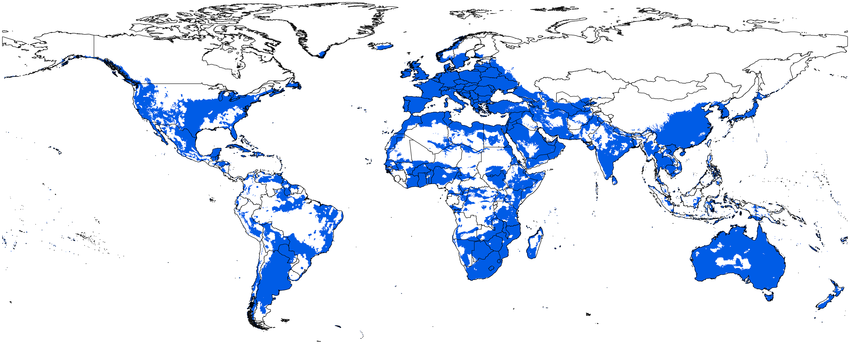 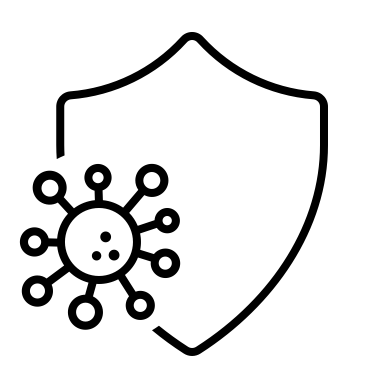 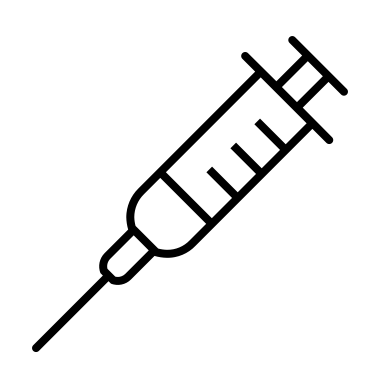 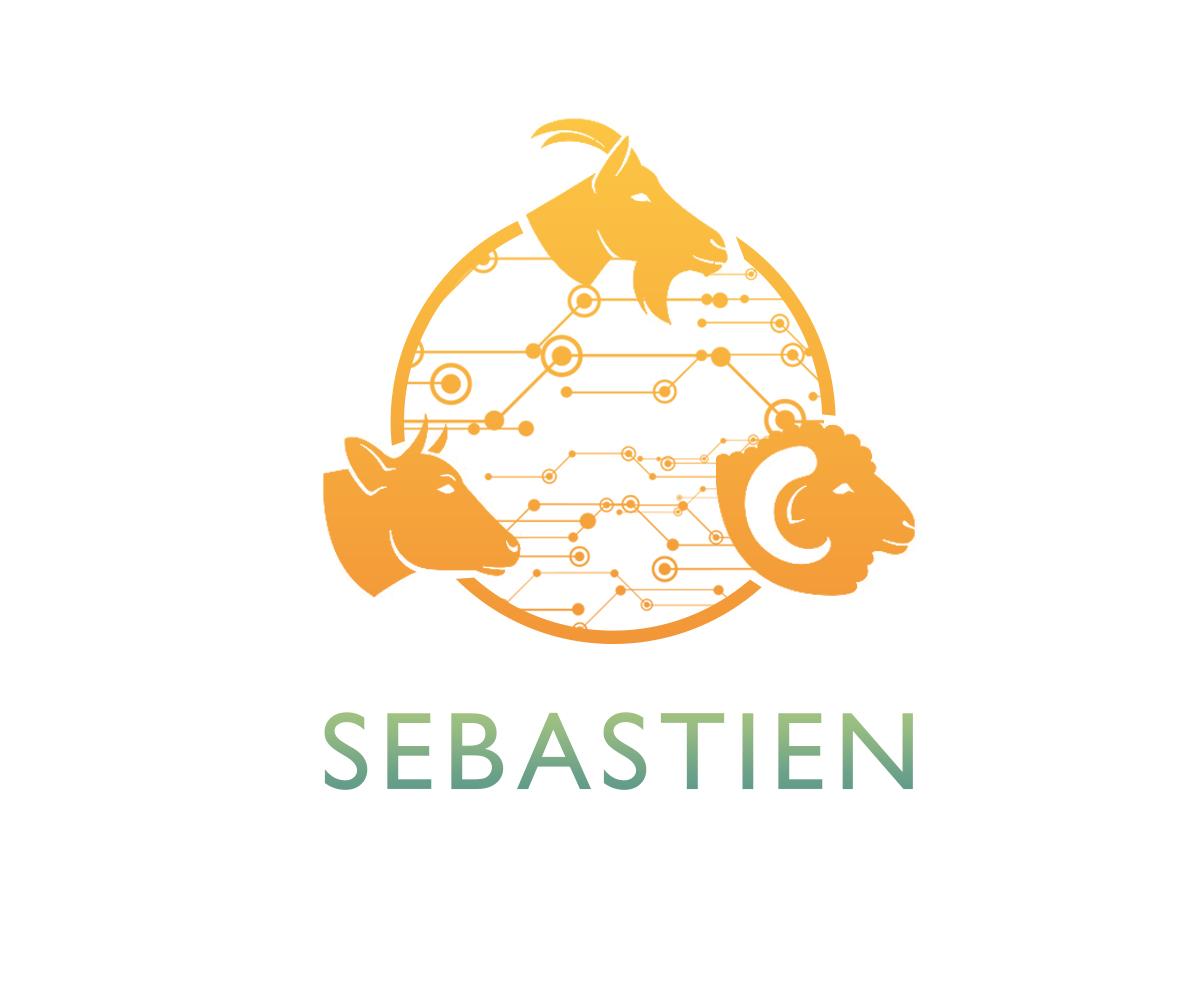 SEBASTIEN - Connecting Europe Facility 2014-2020
Agreement No: INEA/CEF/ICT/A2020/2373580; Action No: 2020-IT-IA-0234
13
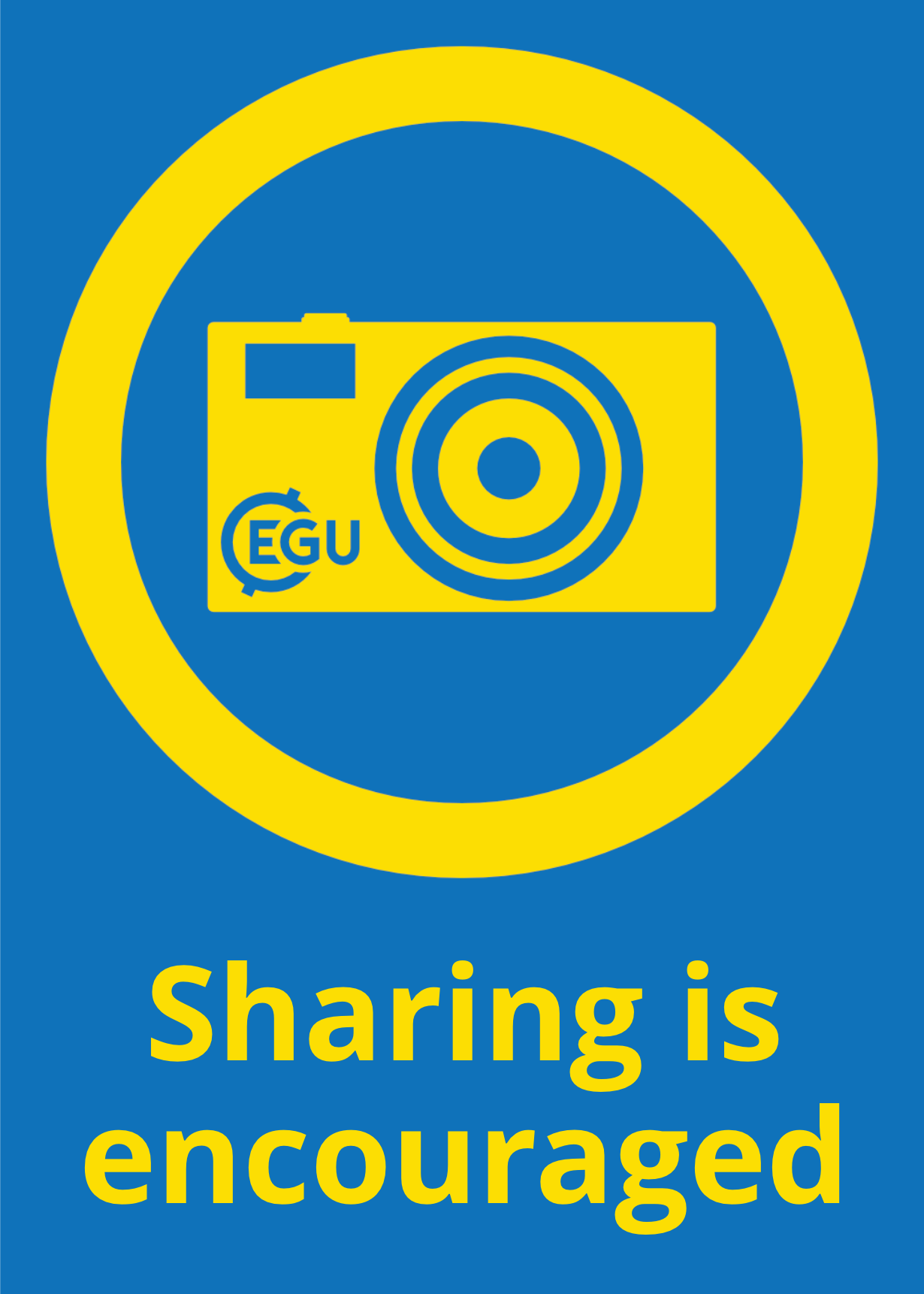 Map on the risk of infection
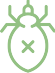 Parasites and pathogens
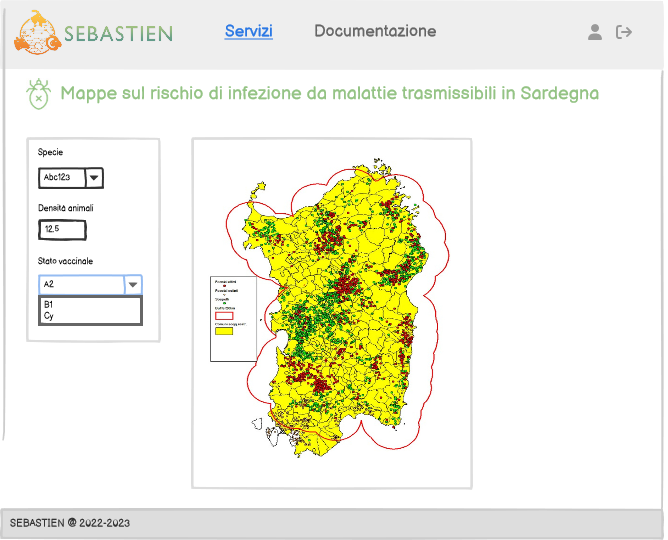 Maps on the risk of infection from communicable diseases determined on the basis of epidemiological, ecological and climatic data on Sardinia
Map on the risk of infection
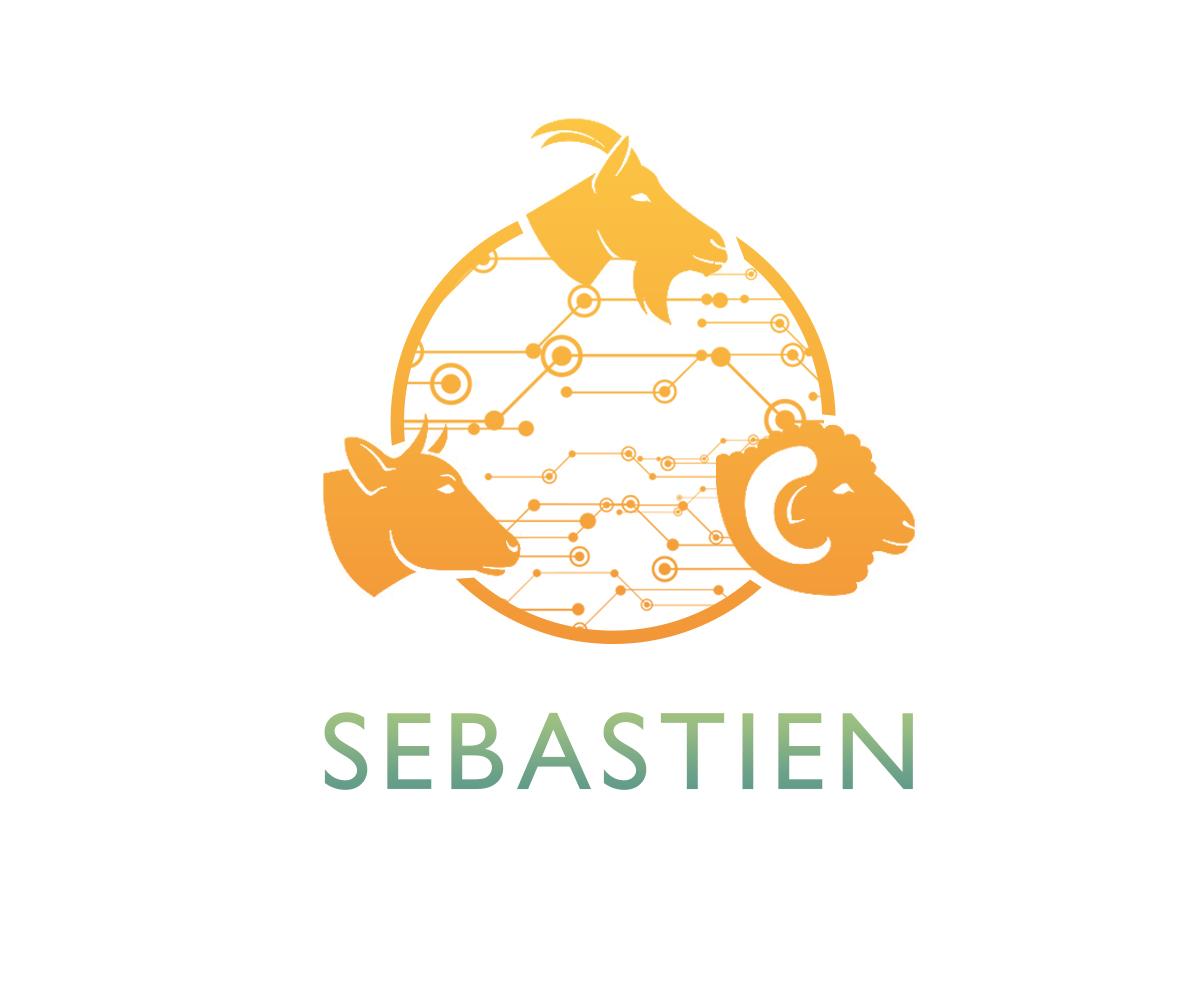 SEBASTIEN - Connecting Europe Facility 2014-2020
Agreement No: INEA/CEF/ICT/A2020/2373580; Action No: 2020-IT-IA-0234
14
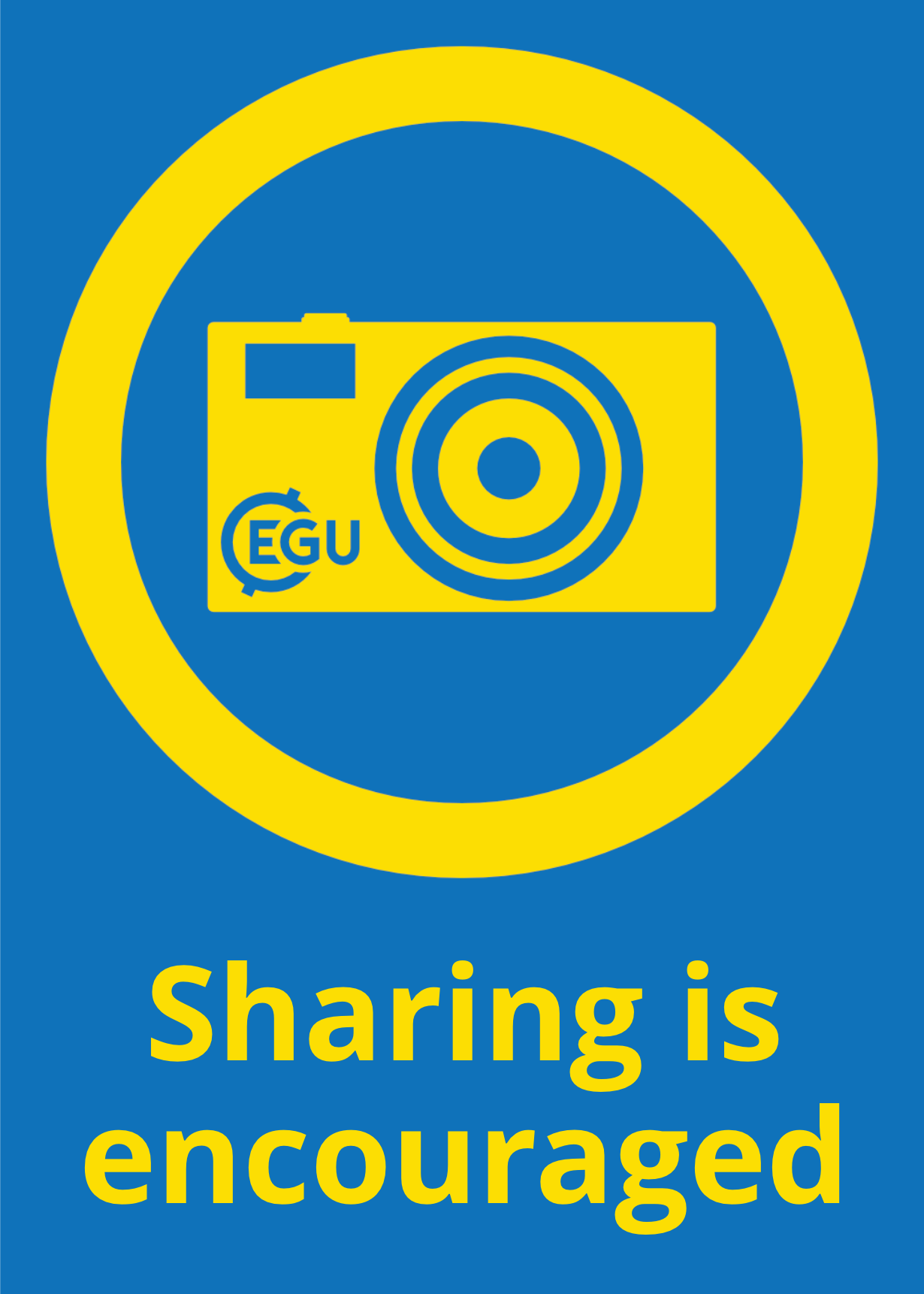 Data sources for early warning system
Presence of parasites (outbreaks and spread of related diseases)

Literature information about suitable conditions for pathogens

Meteorological and satellite monitoring of wide areas

AnimalTalker sensors data monitoring the animal wellbeing
Suitable condition for pathogens
Presence of parasites
Meteorological and satellite monitoring
IoT Sensors data
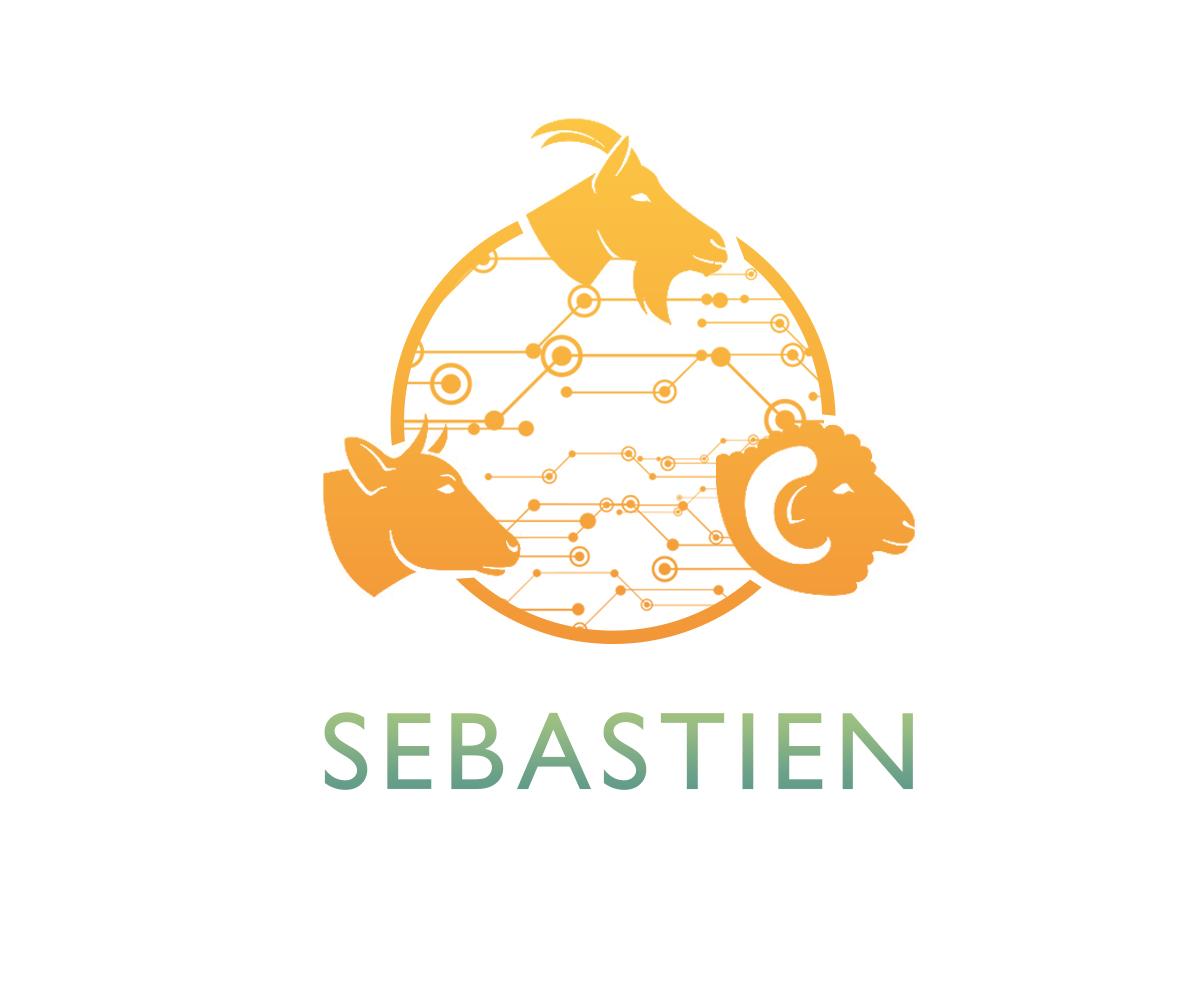 SEBASTIEN - Connecting Europe Facility 2014-2020
Agreement No: INEA/CEF/ICT/A2020/2373580; Action No: 2020-IT-IA-0234
15
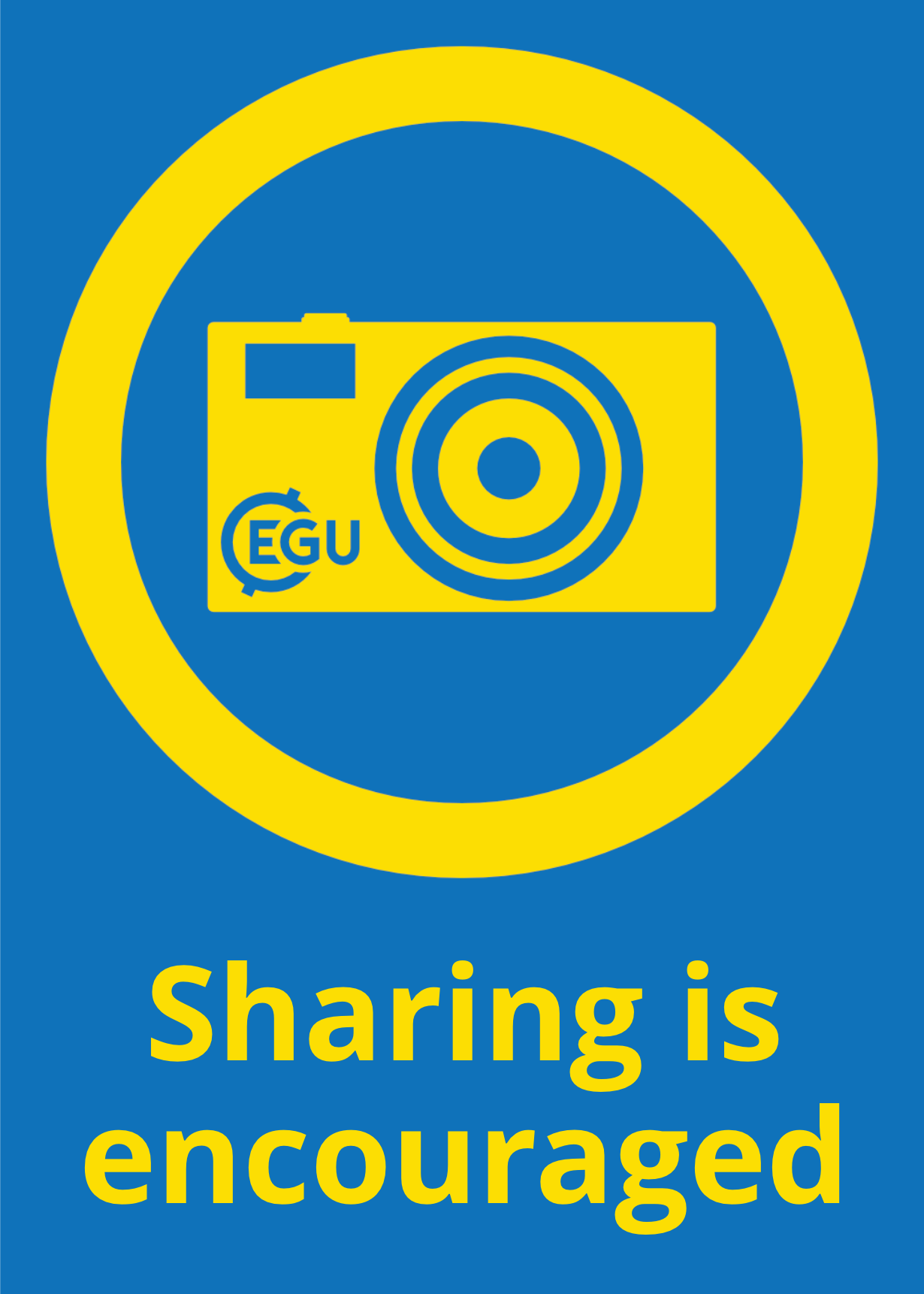 Early warning system workflow
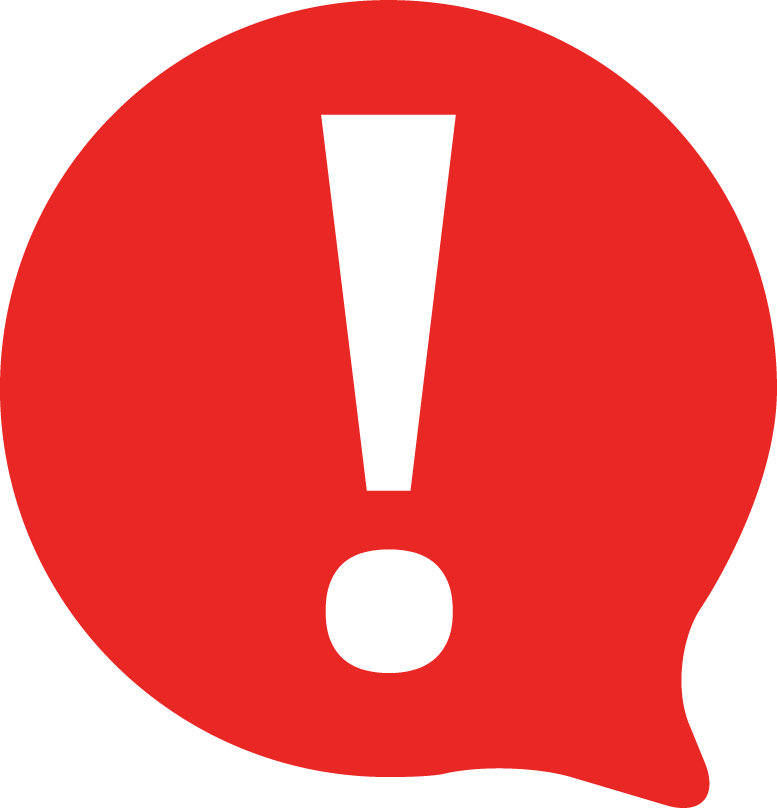 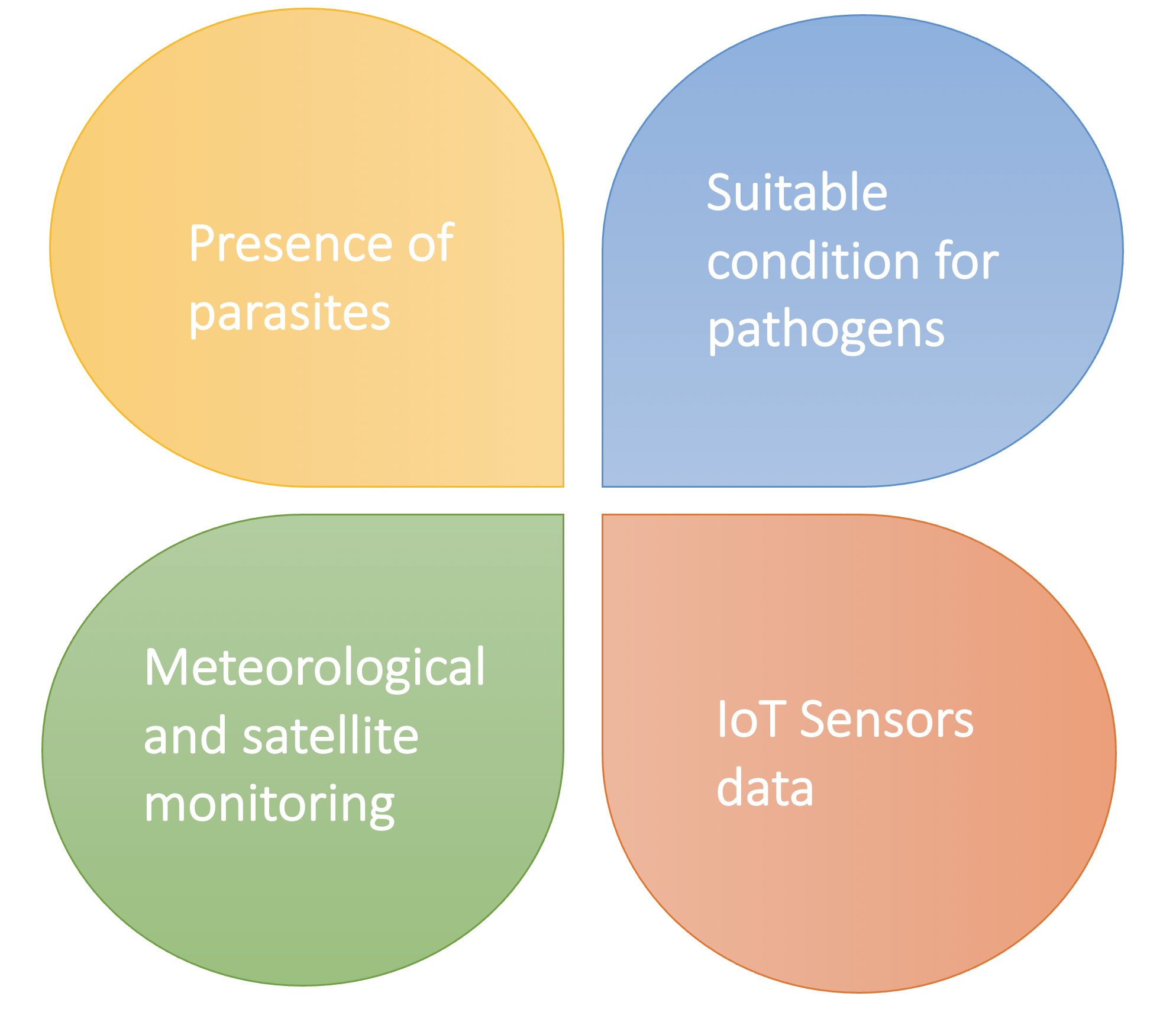 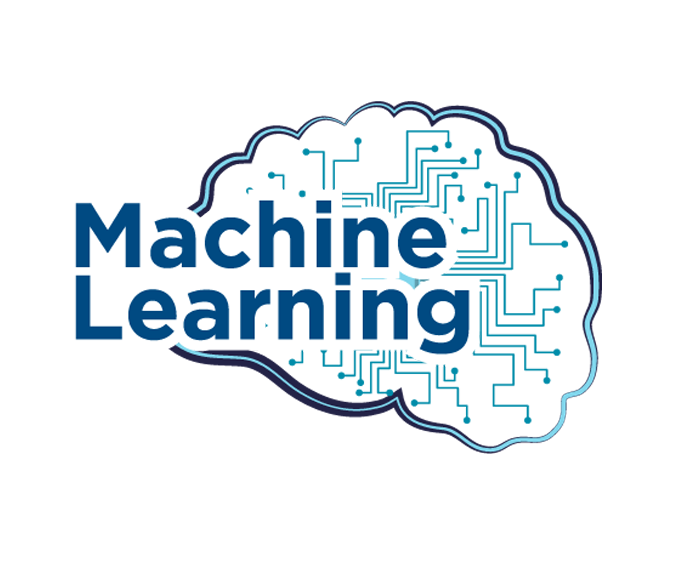 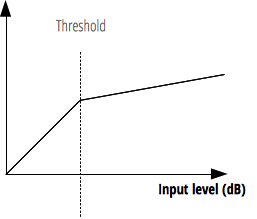 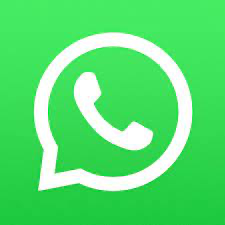 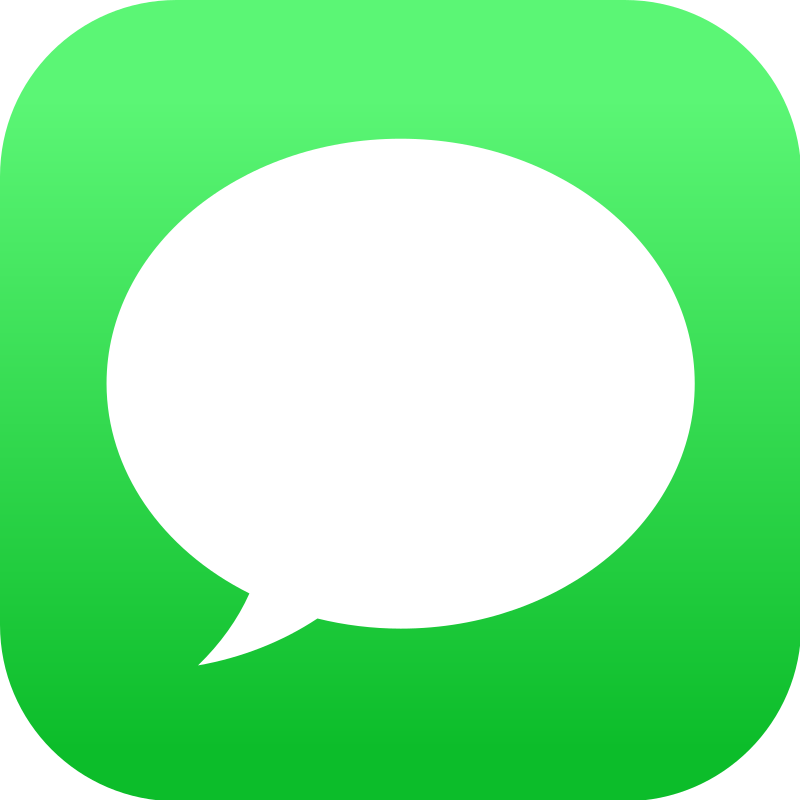 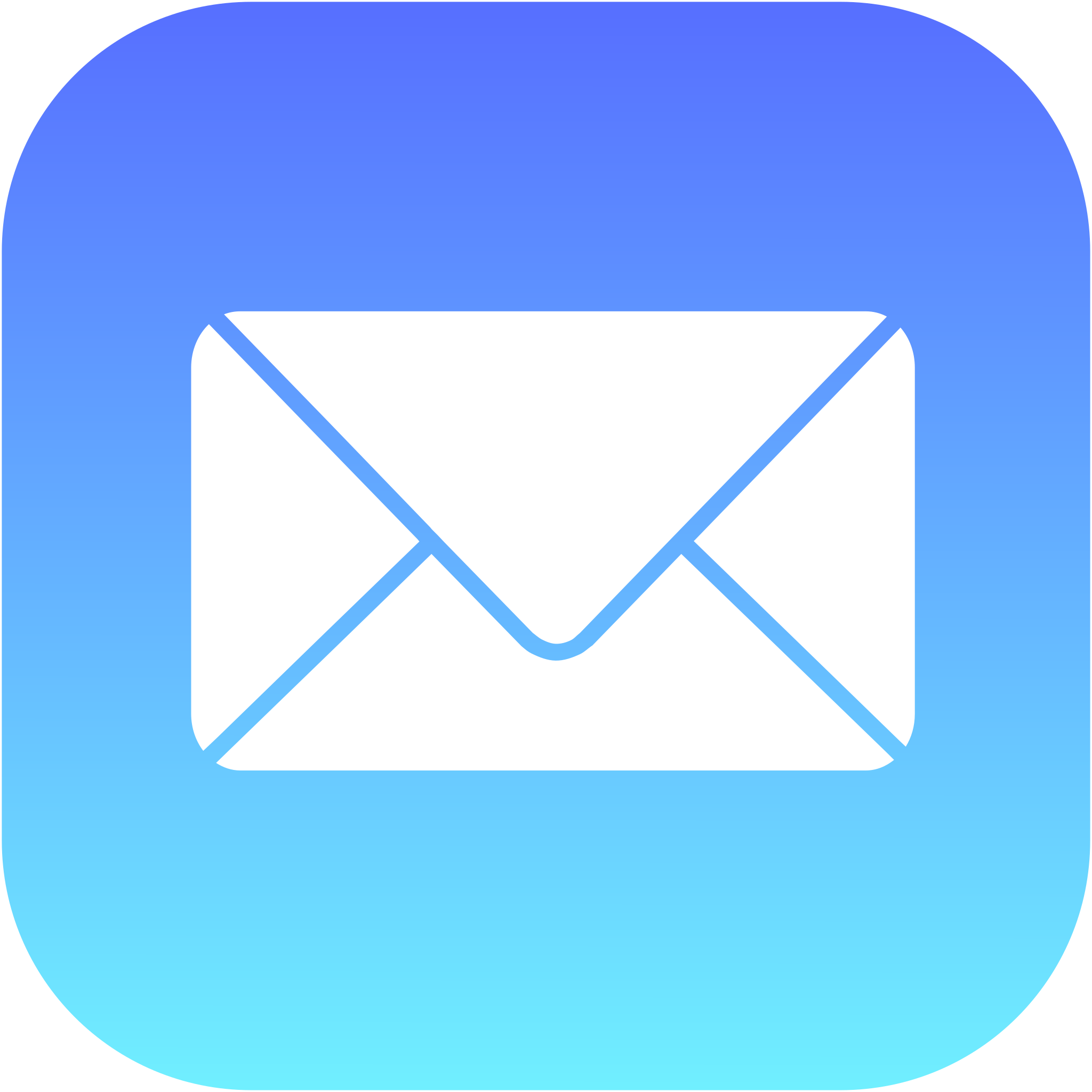 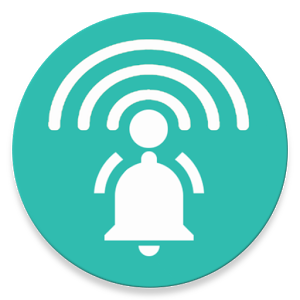 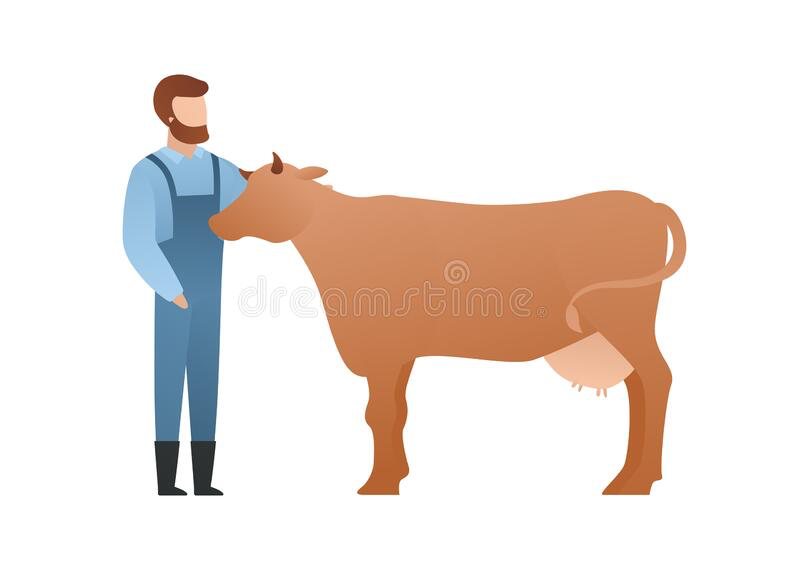 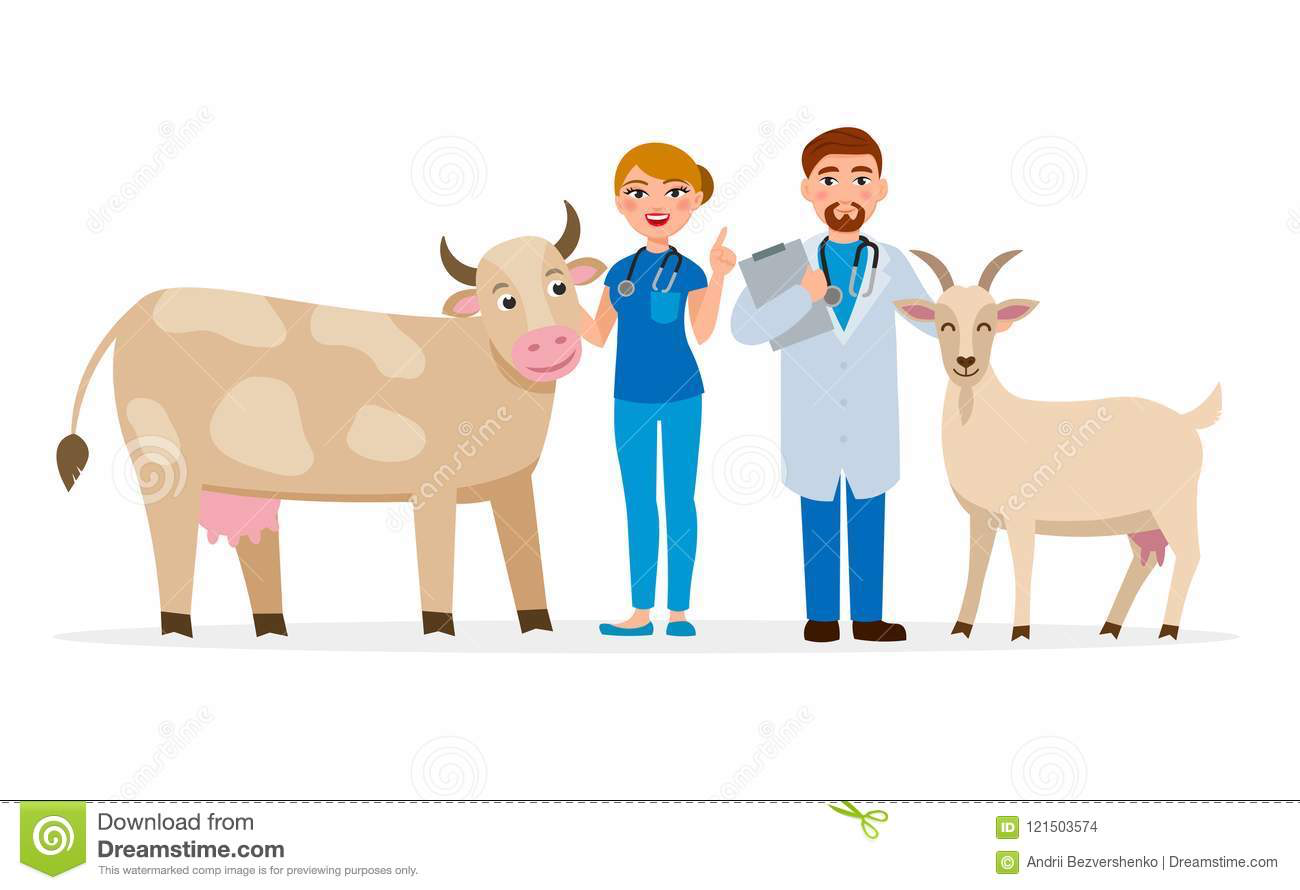 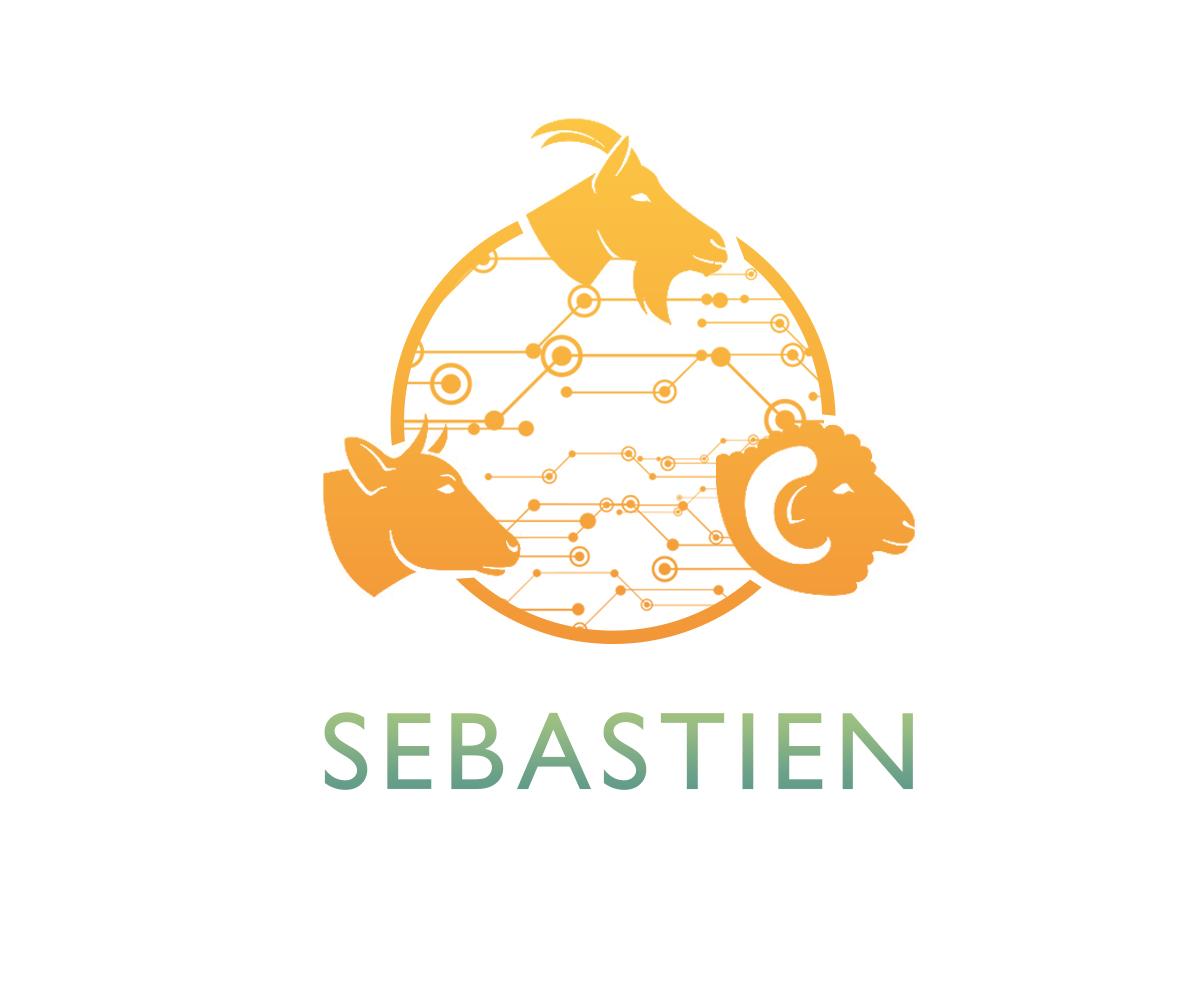 SEBASTIEN - Connecting Europe Facility 2014-2020
Agreement No: INEA/CEF/ICT/A2020/2373580; Action No: 2020-IT-IA-0234
16
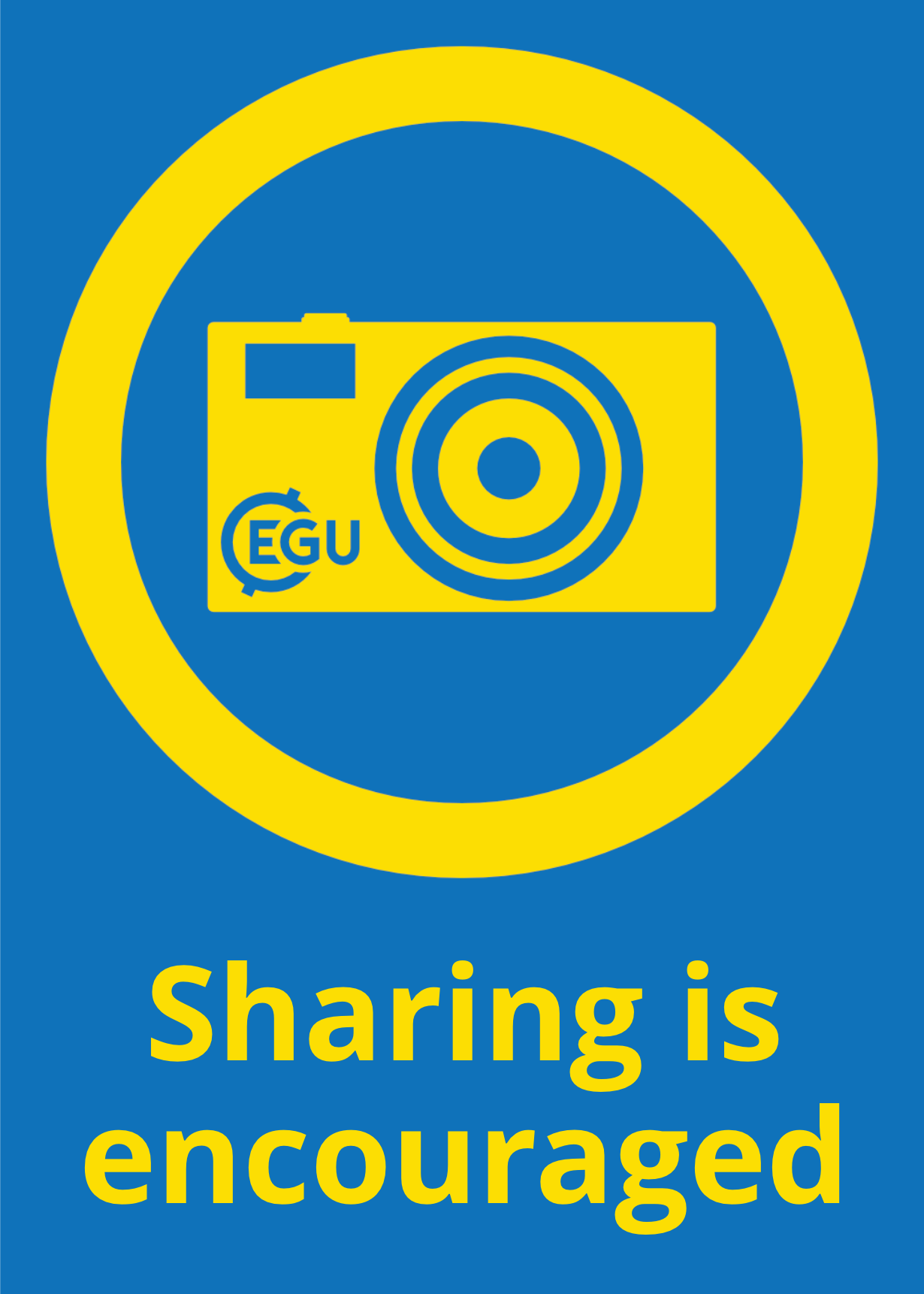 SEBASTIEN in  a nutshell
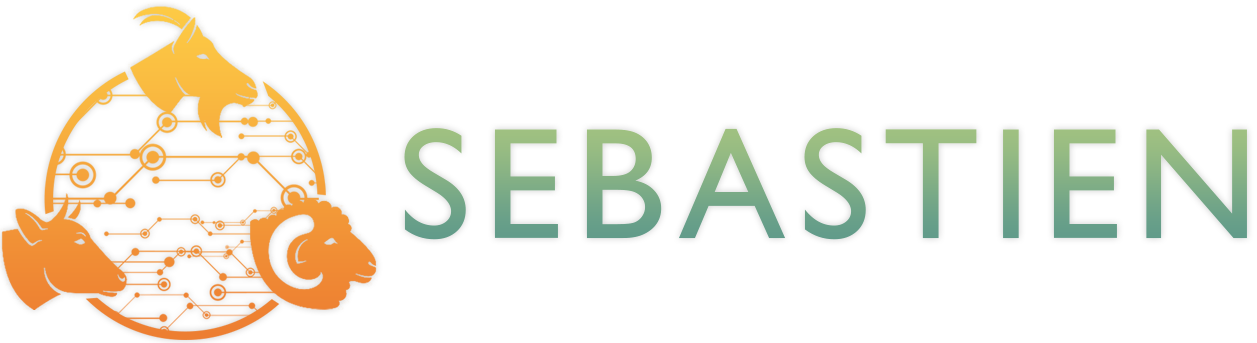 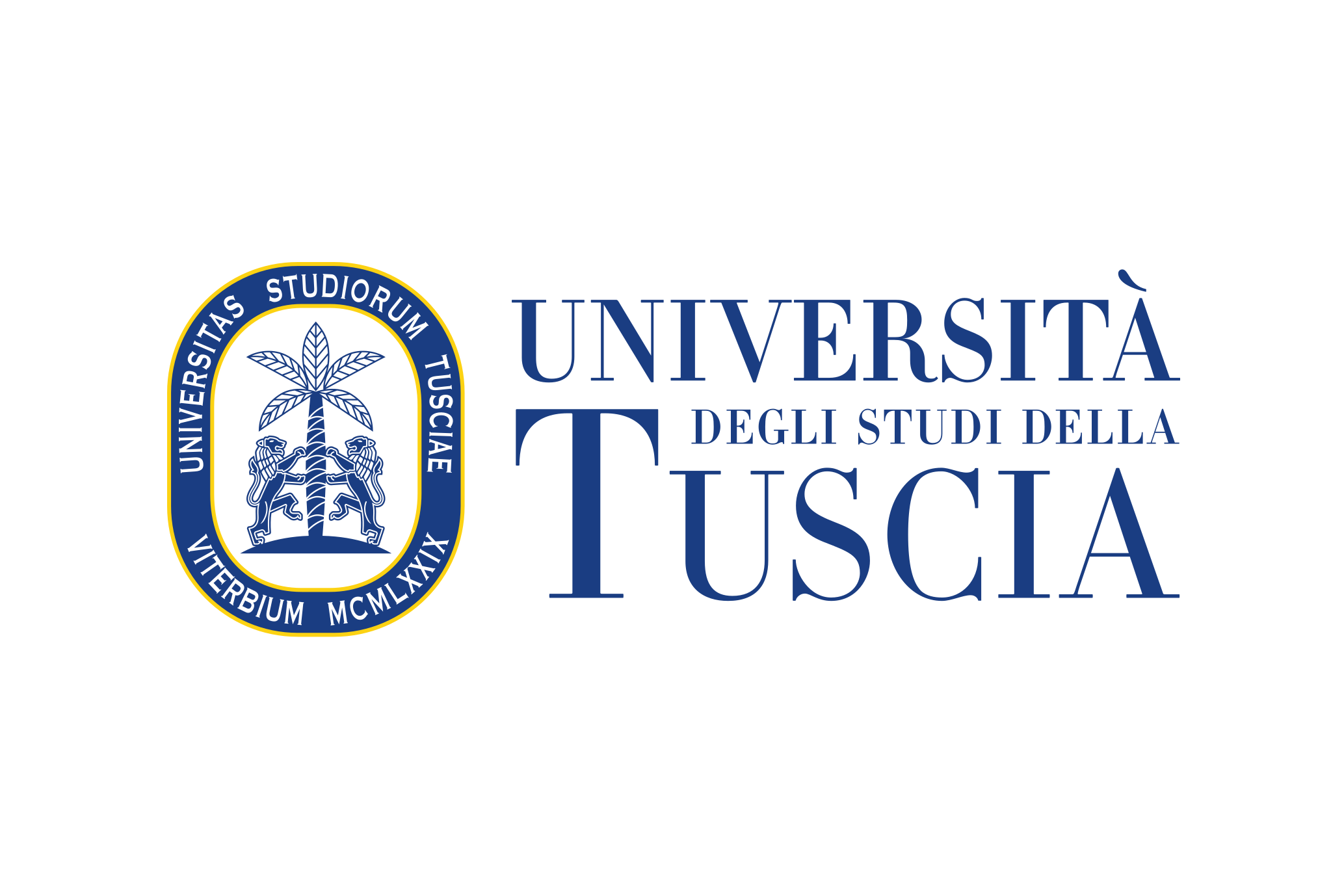 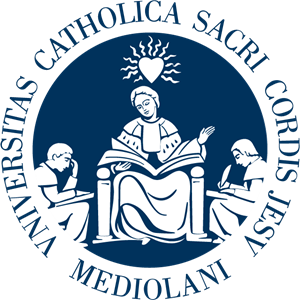 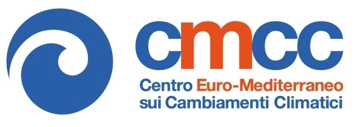 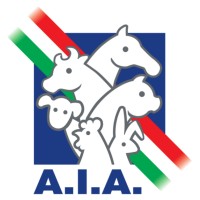 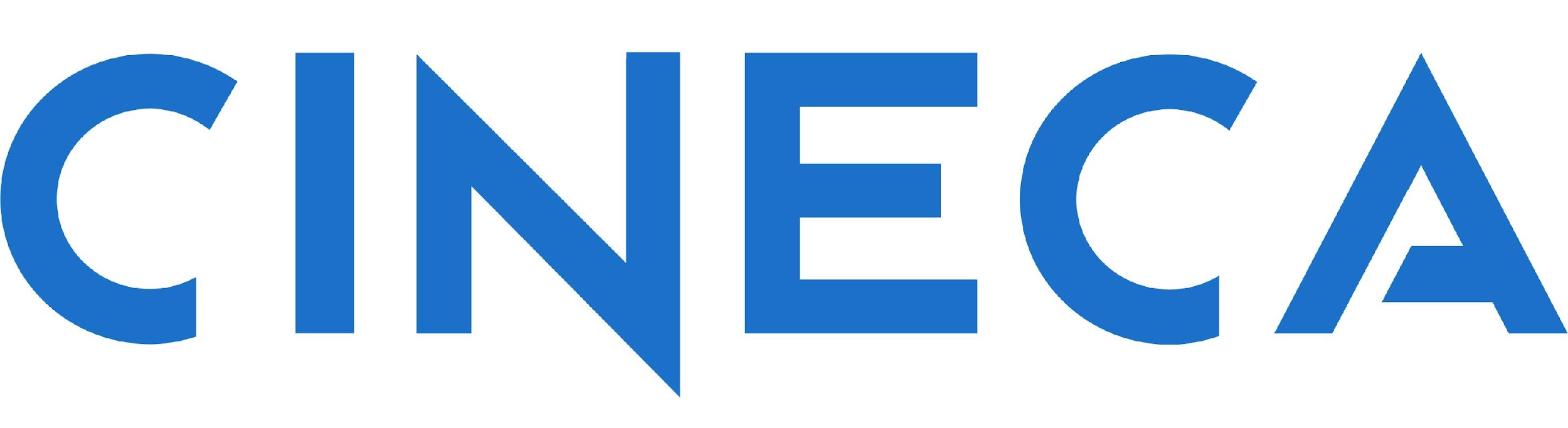 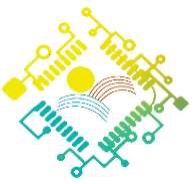 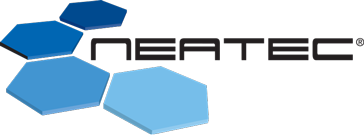 Coordinator: Fondazione Centro Euro-Mediterraneo sui Cambiamenti Climatici (CMCC)
Topic: Public Open Data (POD) – Type of action: CEF-TC-2020-2
Duration: 30 months - Starting date: Jan 2022
Total budget: € 1.338.553,18
Total CEF Contribution: € 1.003.914,89
Follow our social channels
sebastien_project.eu
SEBASTIEN Project
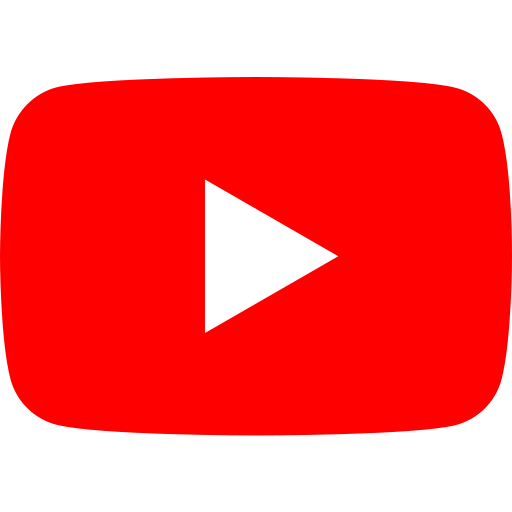 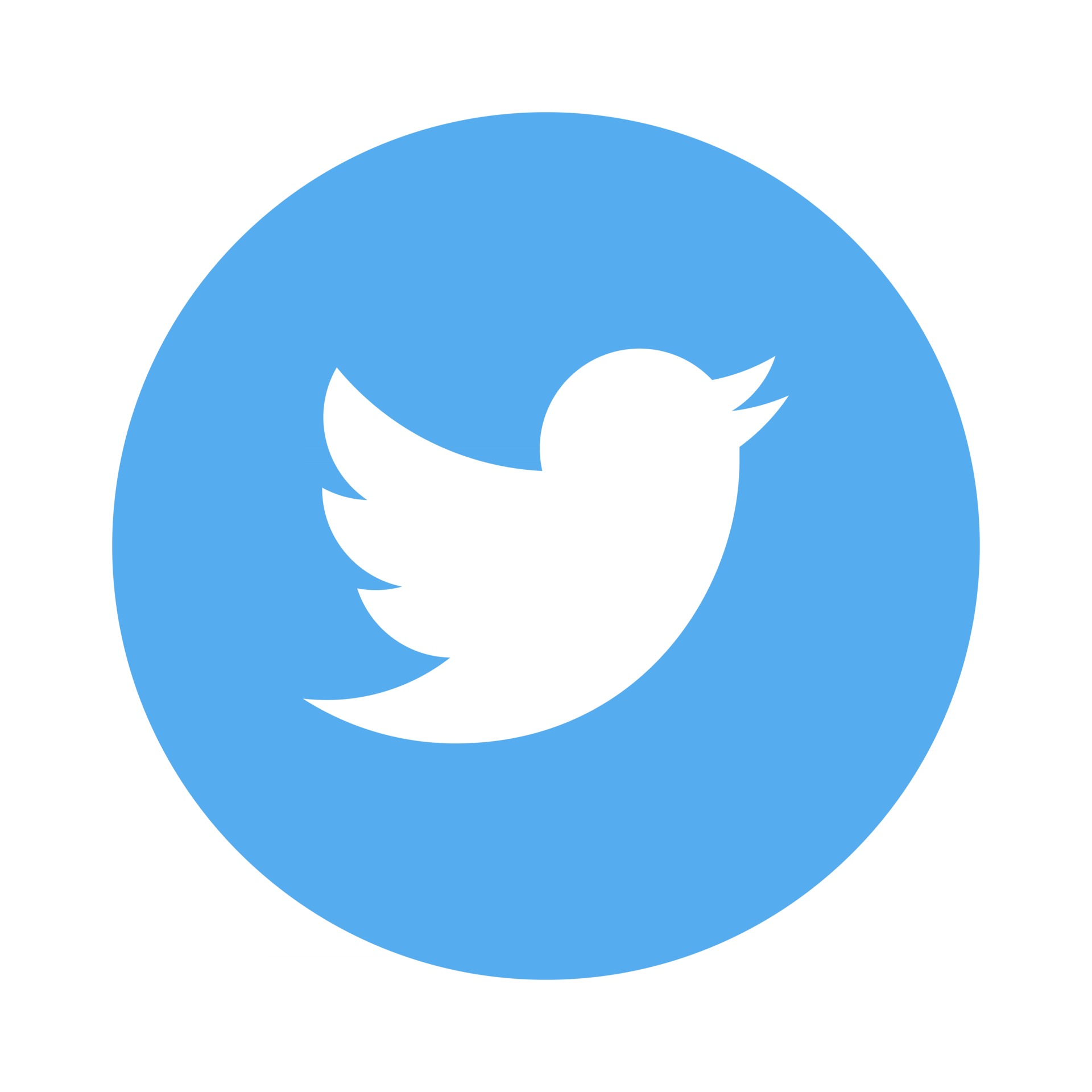 @SEBASTIENproje1
SEBASTIEN website
www.sebastien-project.eu
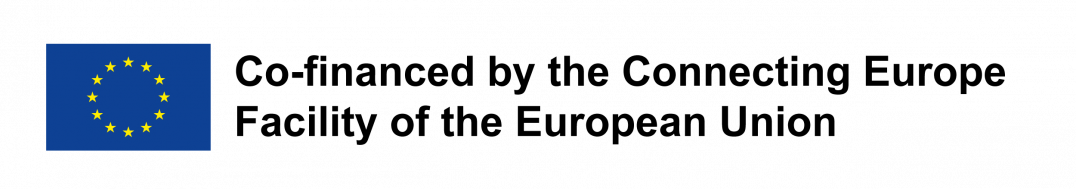 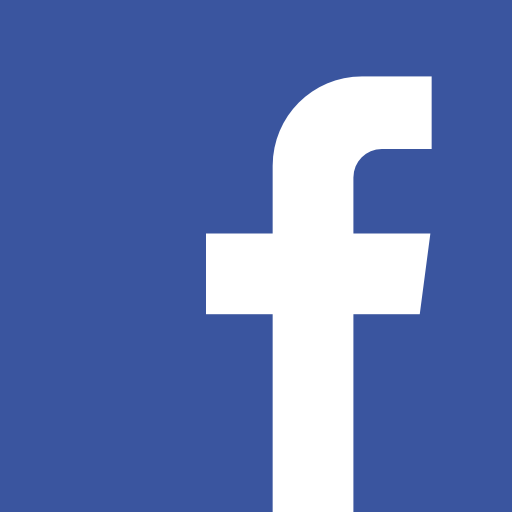 Sebastien project
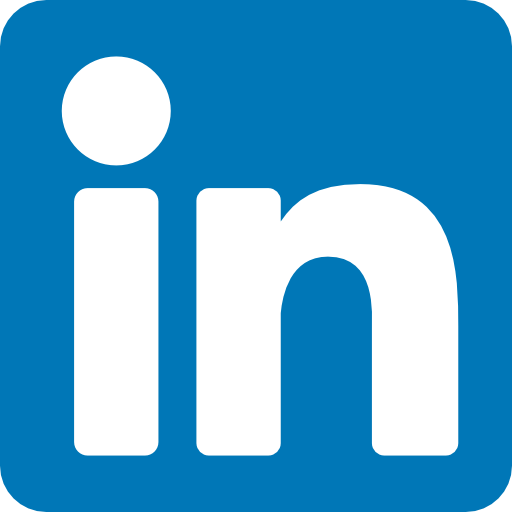 SEBASTIEN Project
SEBASTIEN - Connecting Europe Facility 2014-2020
Agreement No: INEA/CEF/ICT/A2020/2373580; Action No: 2020-IT-IA-0234
Thank you!
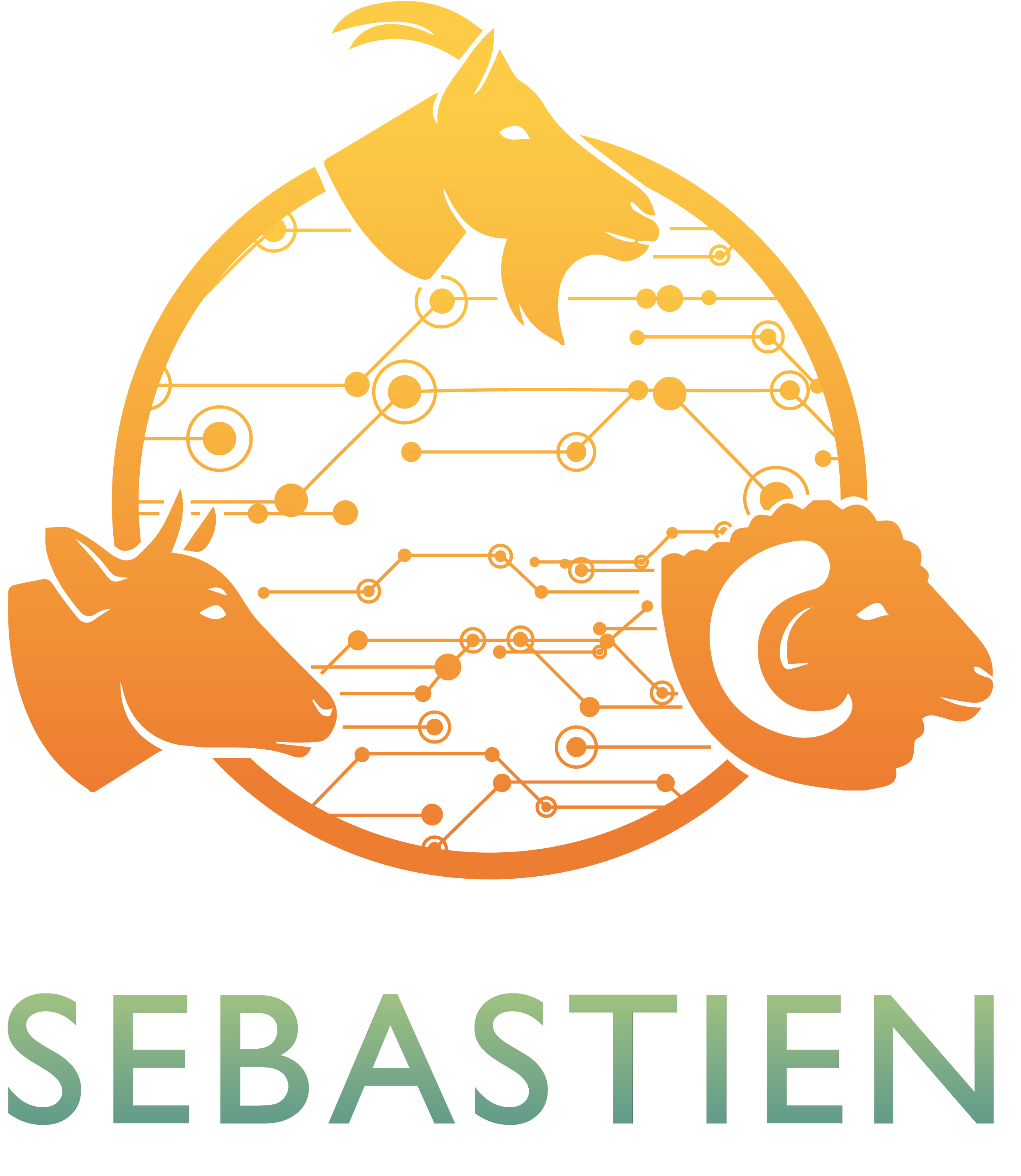